Sciences de l’Ingénieur                                                                                                                              Un  enseignement  de  spécialité  en    1ère
L'approche design au service du projet de Première
Le projet en spécialité Sciences de l'Ingénieur
Thématiques
Projet de 1ère
INNOVER
Stratégies d'ingénierie
12 heures
Approche design
2
Sciences de l’Ingénieur :  l'approche Design au service du projet de Première
Le projet en première, c'est quoi ?
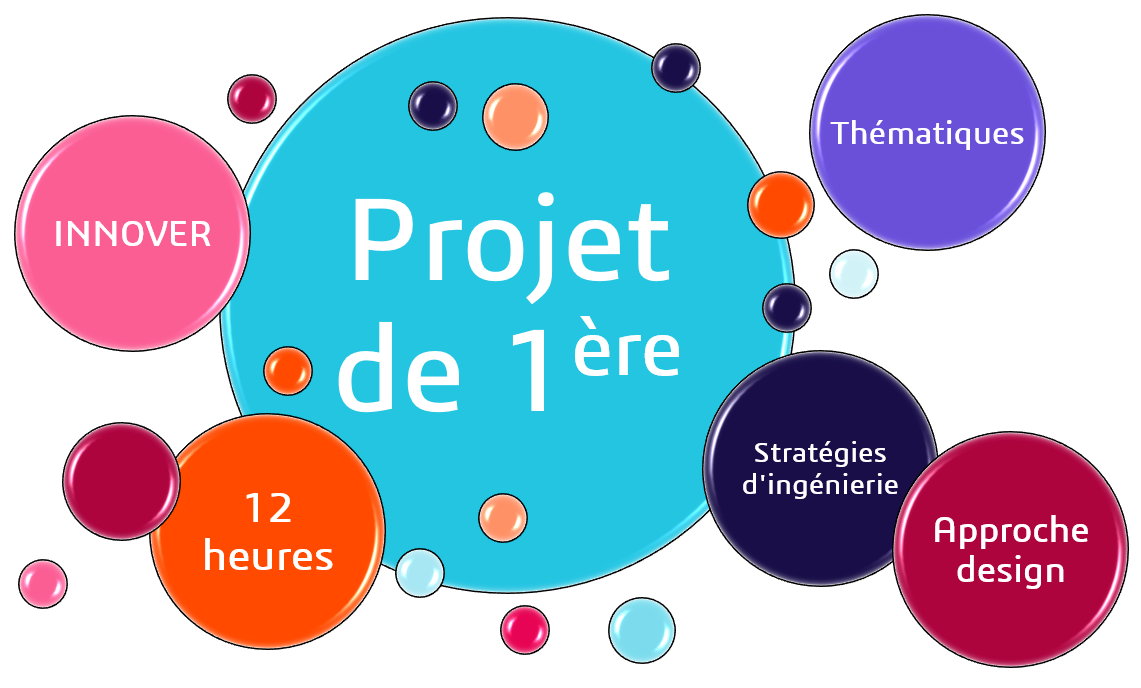 INNOVER
RÉSOUDRE
3
Sciences de l’Ingénieur :  l'approche Design au service du projet de Première
Le projet en première, autour d'un thème.
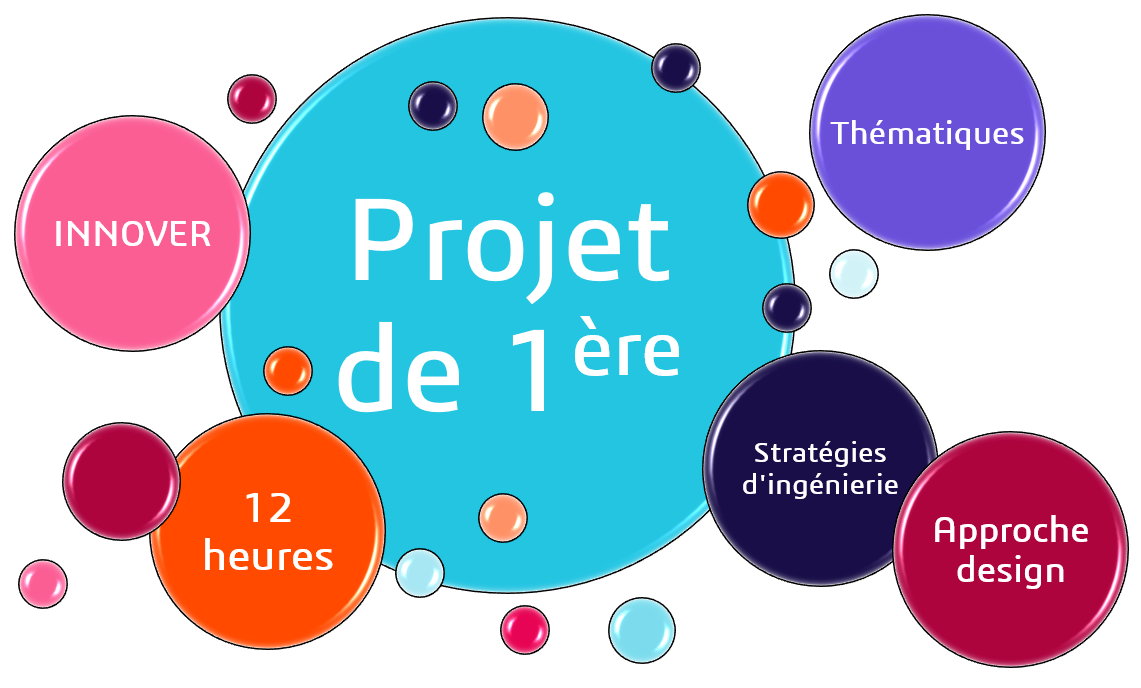 Les territoires et les produits intelligents, la mobilité des personnes et des biens
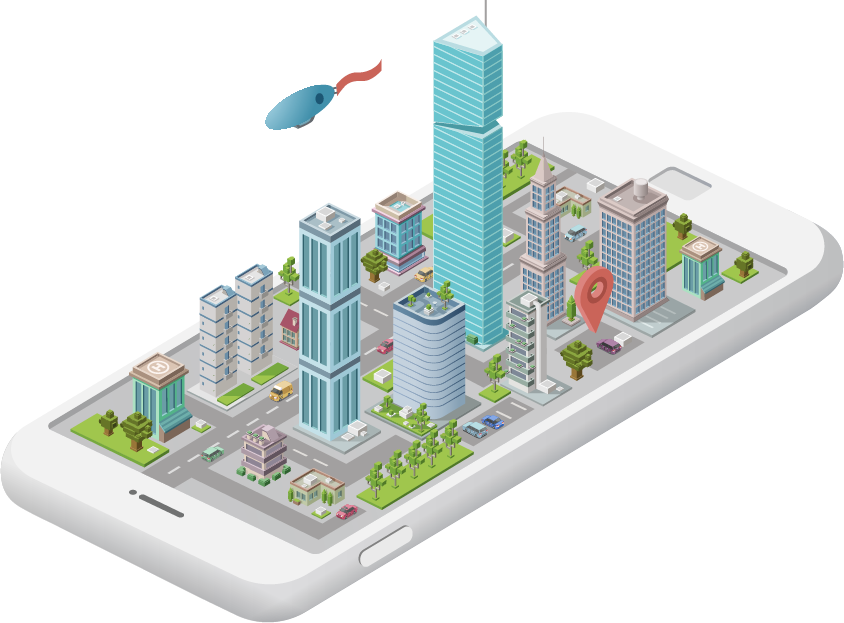 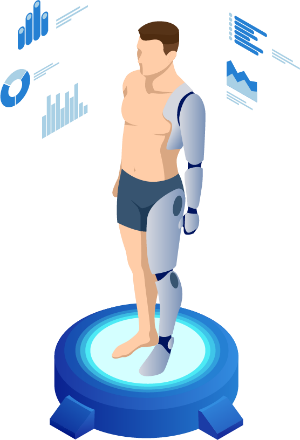 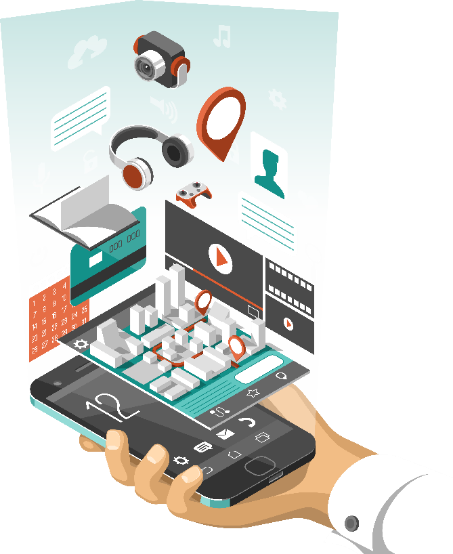 les structures et les enveloppes ; 
les réseaux de communication et d’énergie ;
les objets connectés, l’internet des objets ;
les mobilités des personnes et des biens.
4
Sciences de l’Ingénieur :  l'approche Design au service du projet de Première
Un thème : les objets connectés
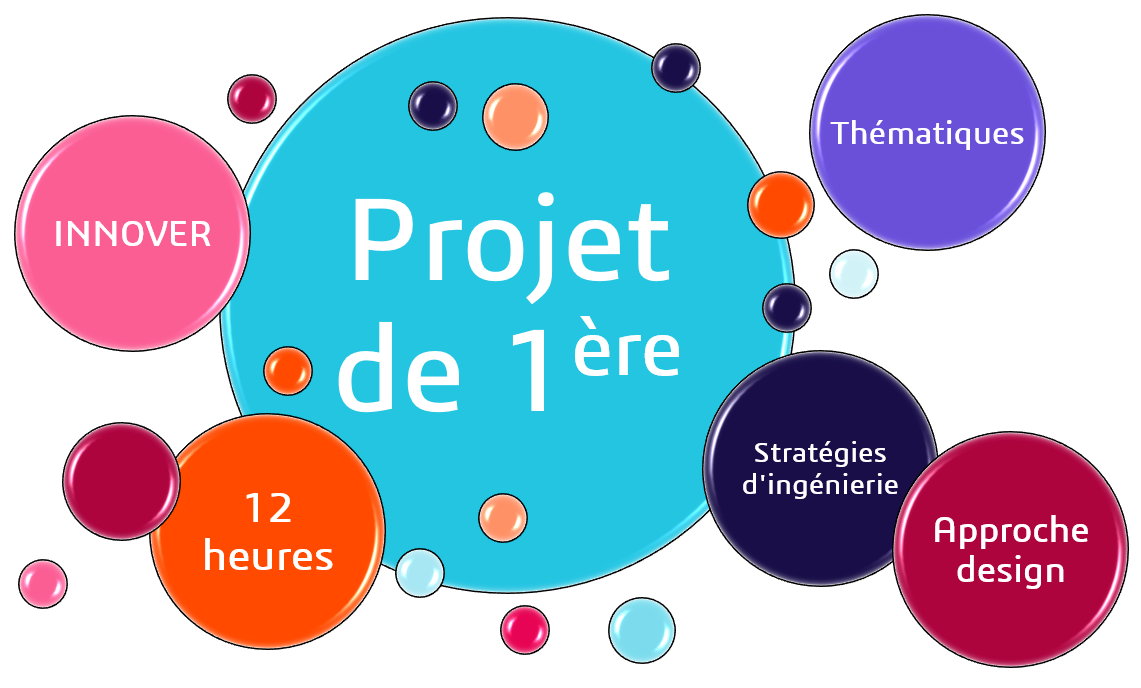 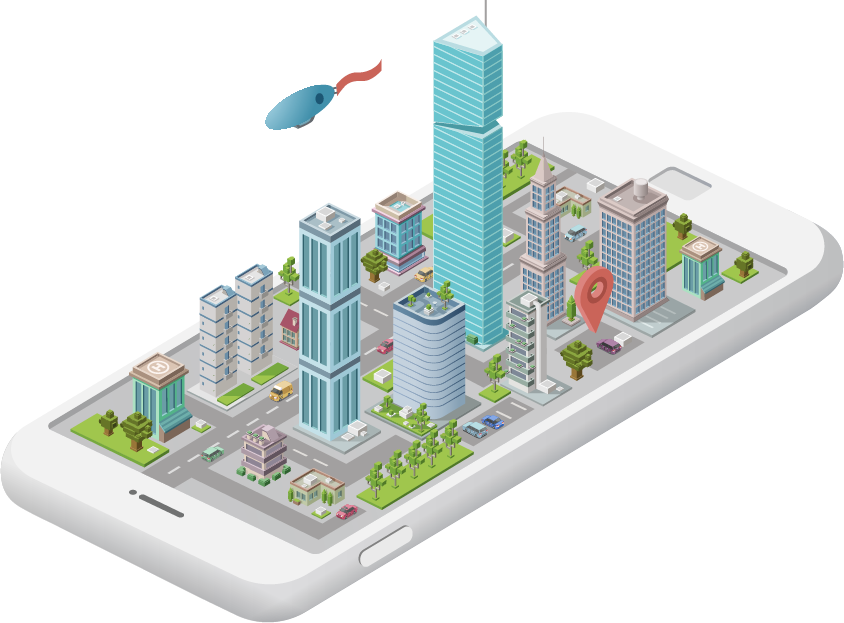 Les territoires et les produits intelligents, la mobilité des personnes et des biens
Les rapports entre les personnes et leur environnement :
Smart home
Smart car
Smart tv
Smart watch 
…
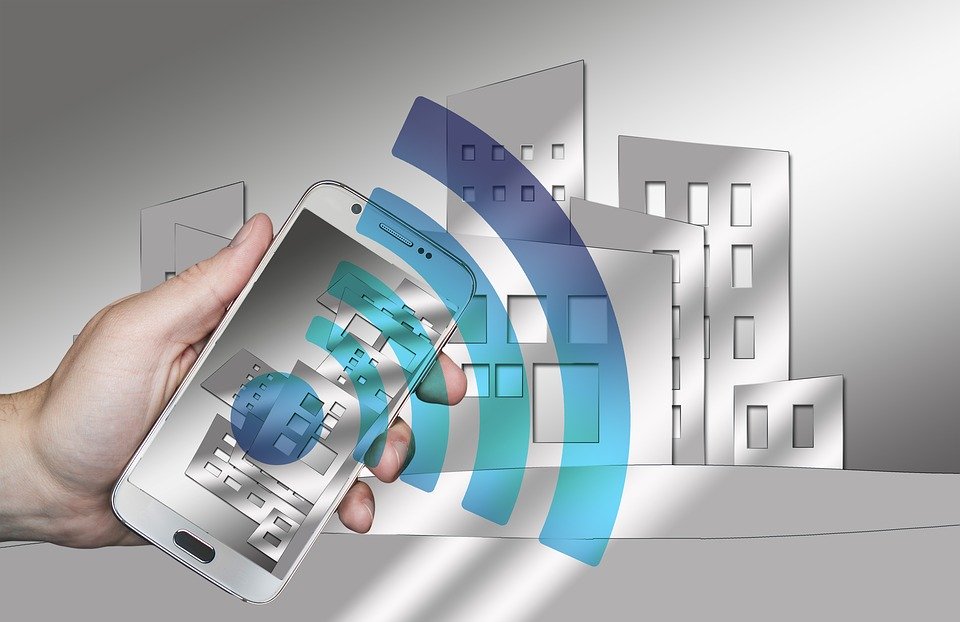 les produits intelligents :
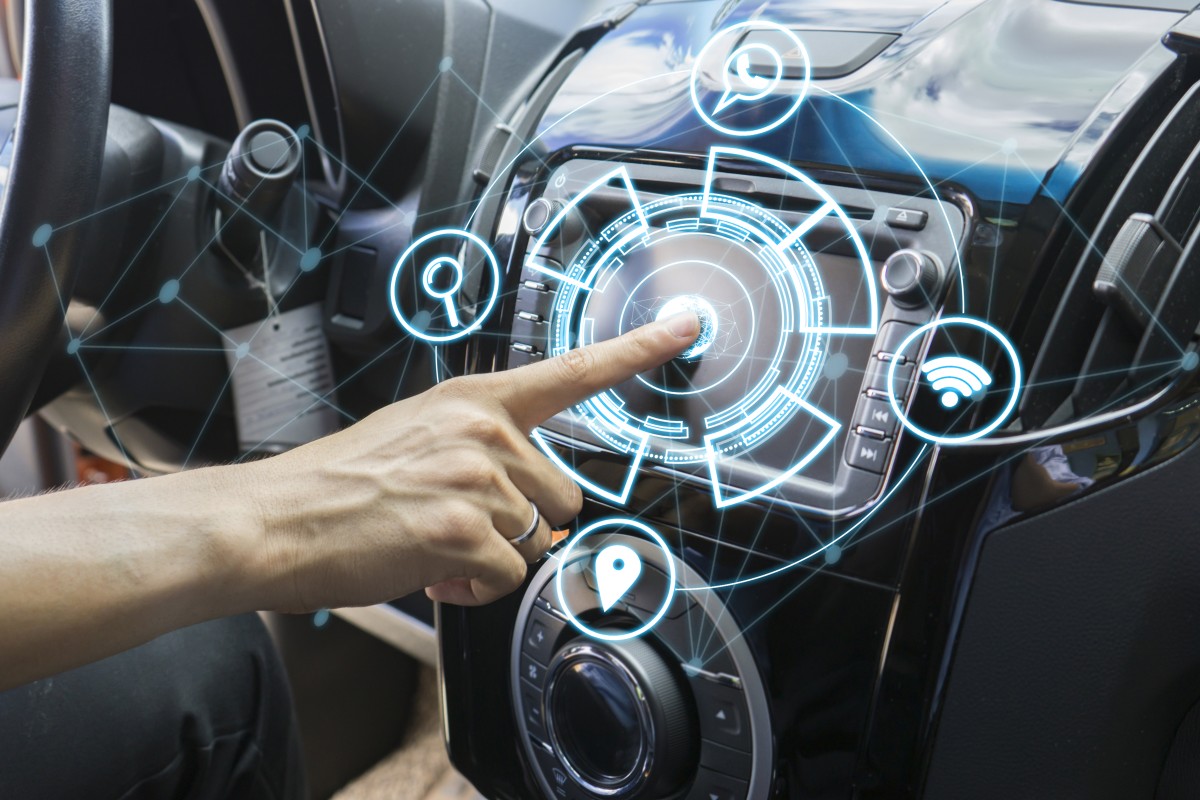 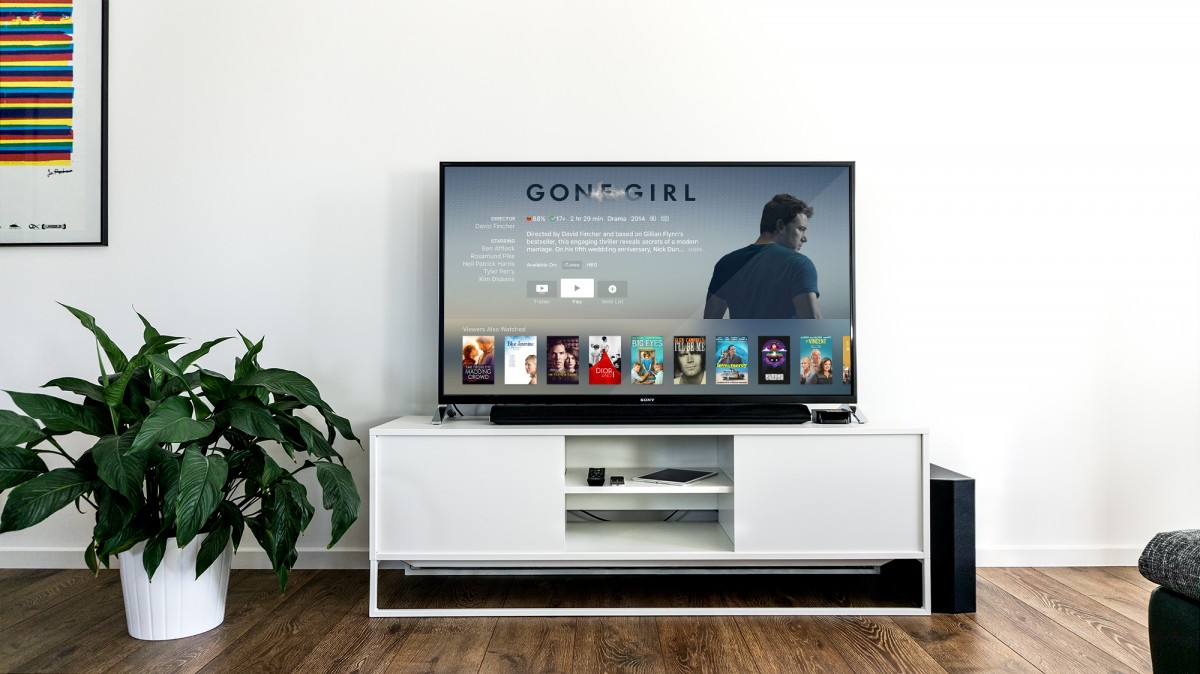 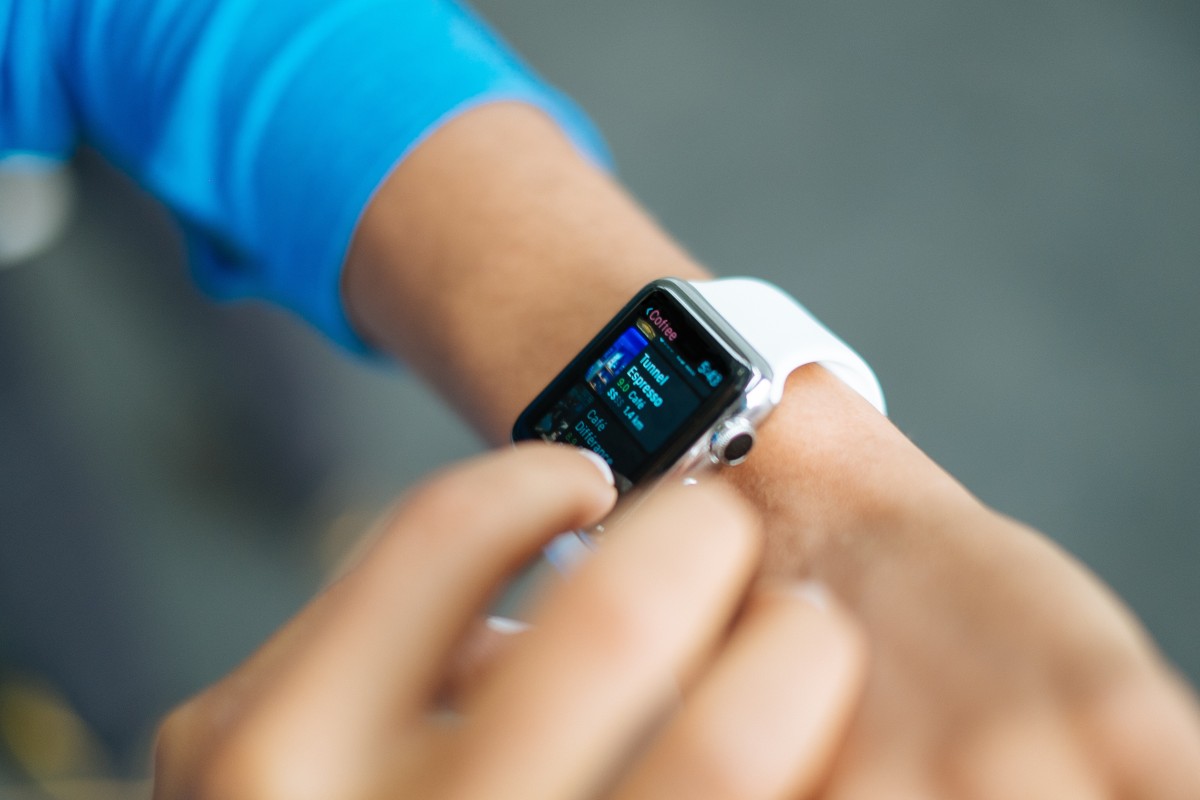 les structures et les enveloppes ; 
les réseaux de communication et d’énergie ;
les objets connectés, l’internet des objets ;
les mobilités des personnes et des biens.
les objets connectés.
5
Sciences de l’Ingénieur :  l'approche Design au service du projet de Première
Un sujet : la maison connectée
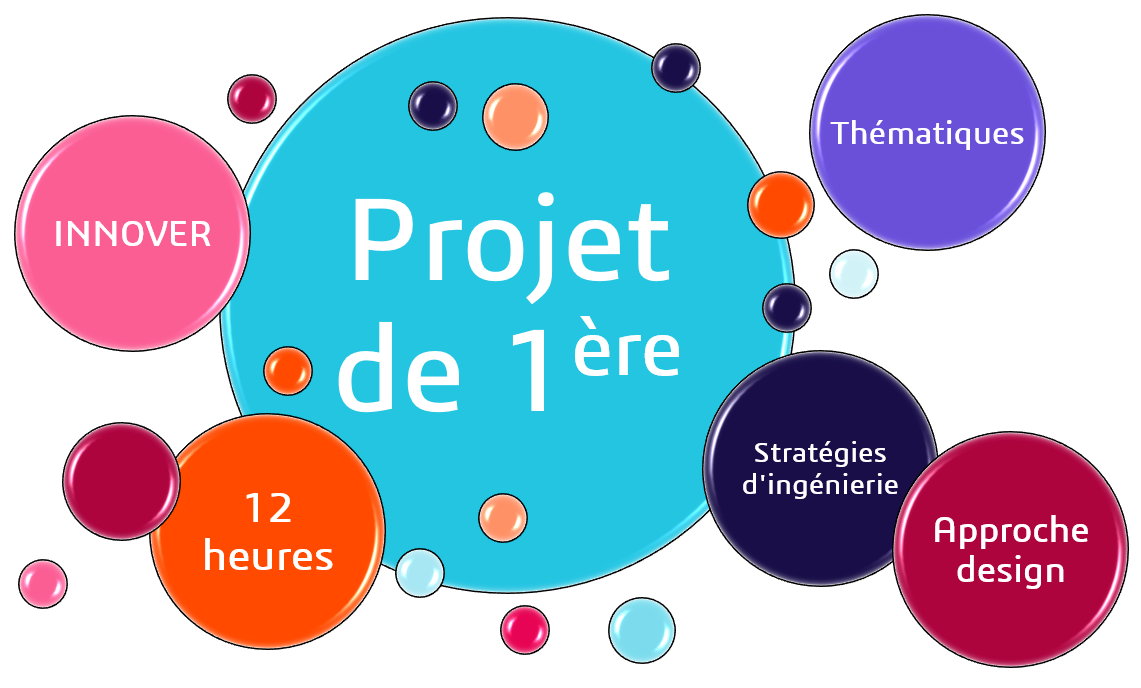 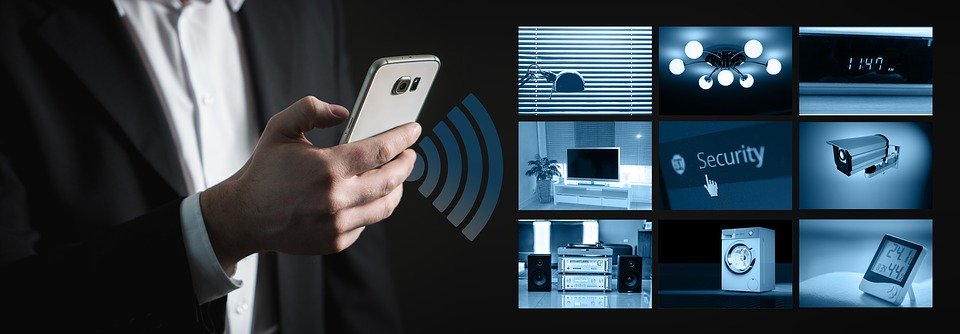 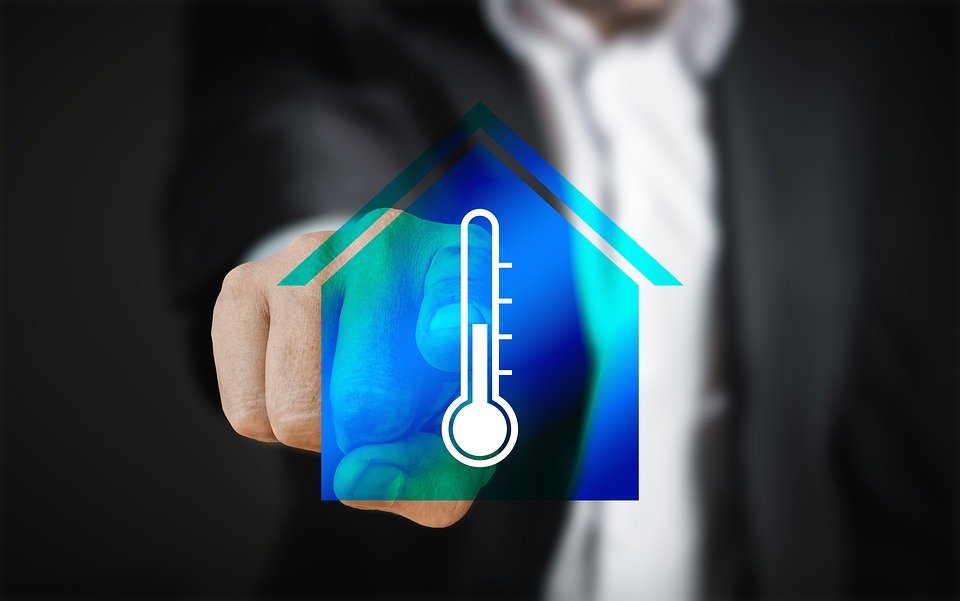 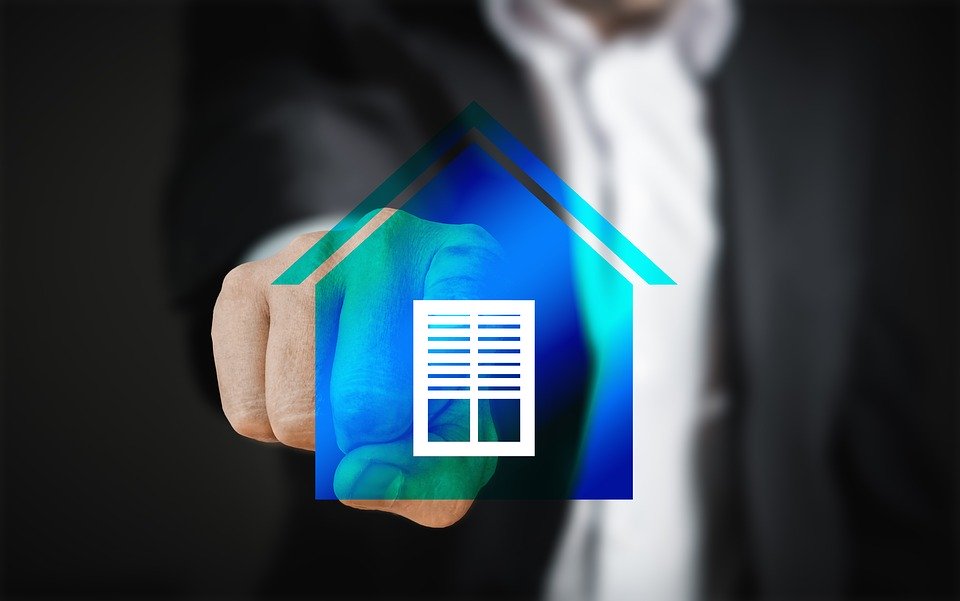 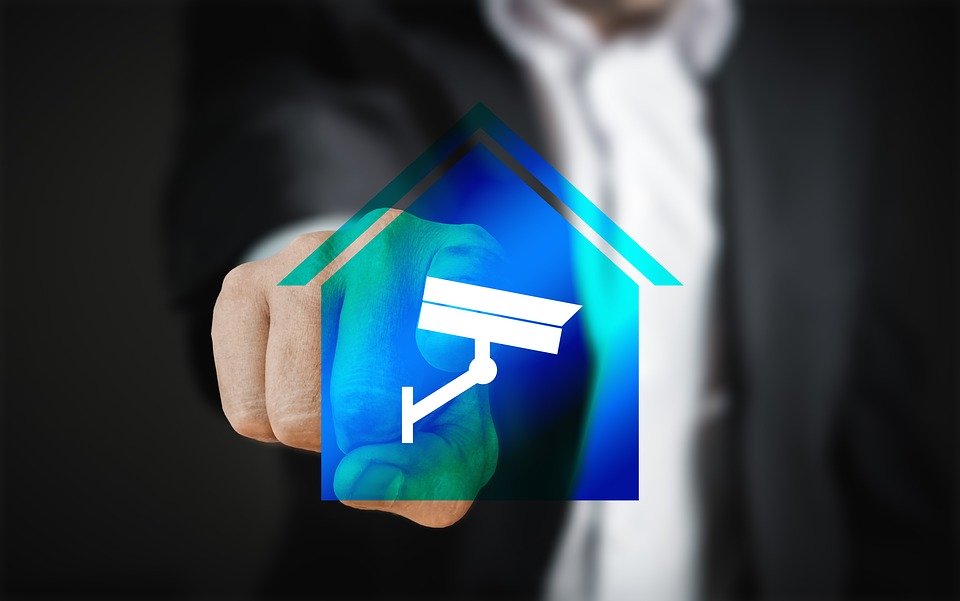 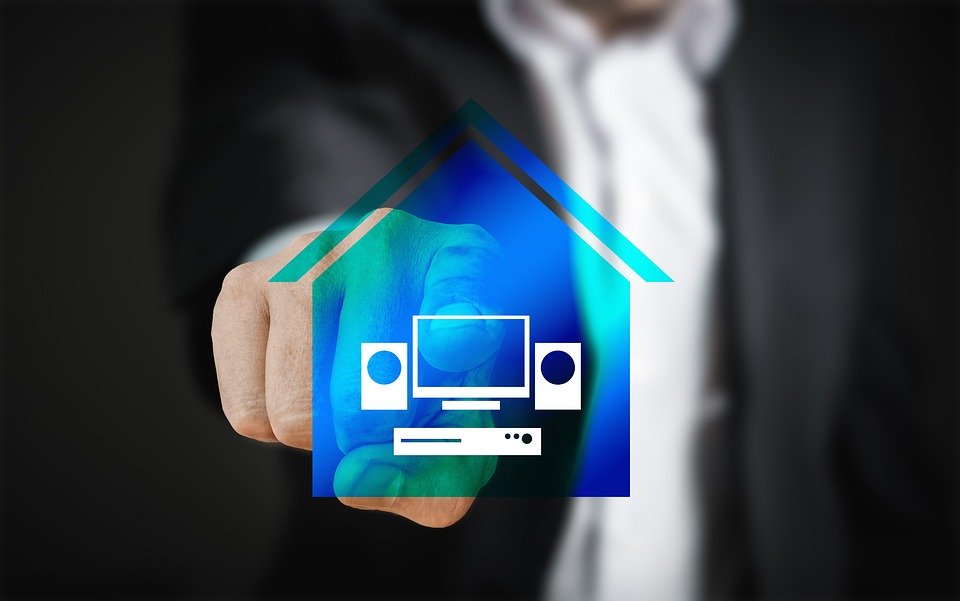 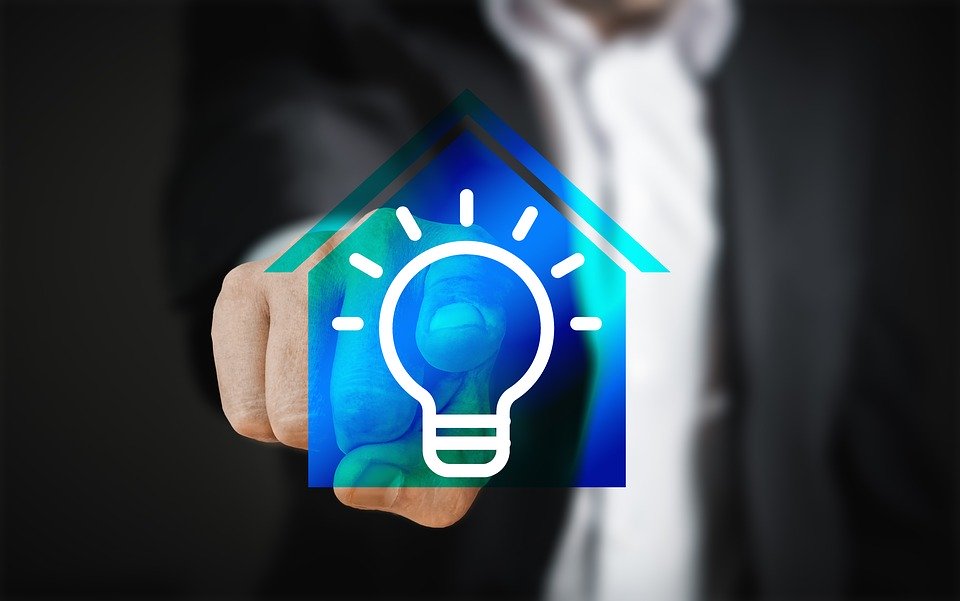 Sécurité
Luminaires
Chauffage
Volets roulants
Multimédia
6
Sciences de l’Ingénieur :  l'approche Design au service du projet de Première
Un objet domotique
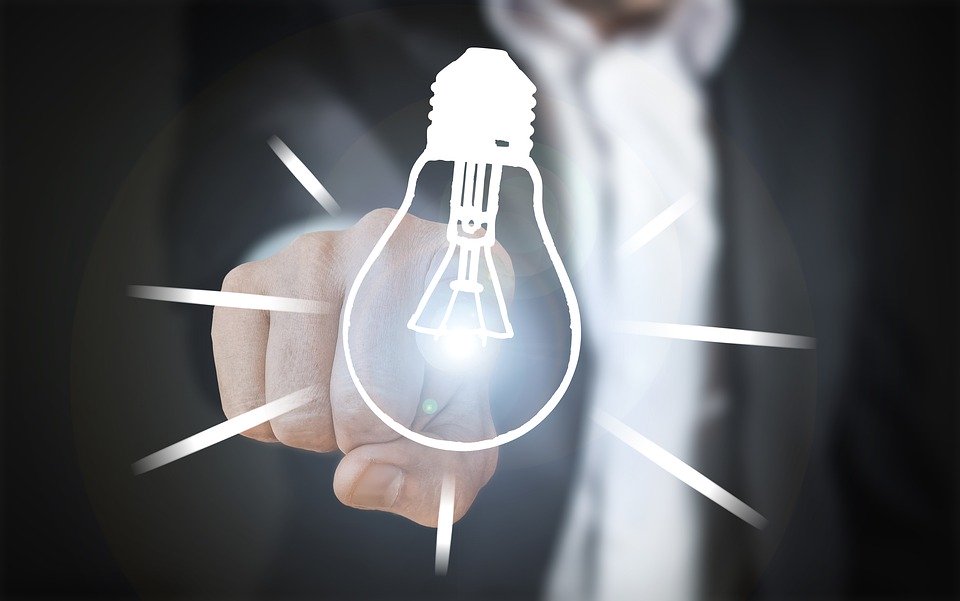 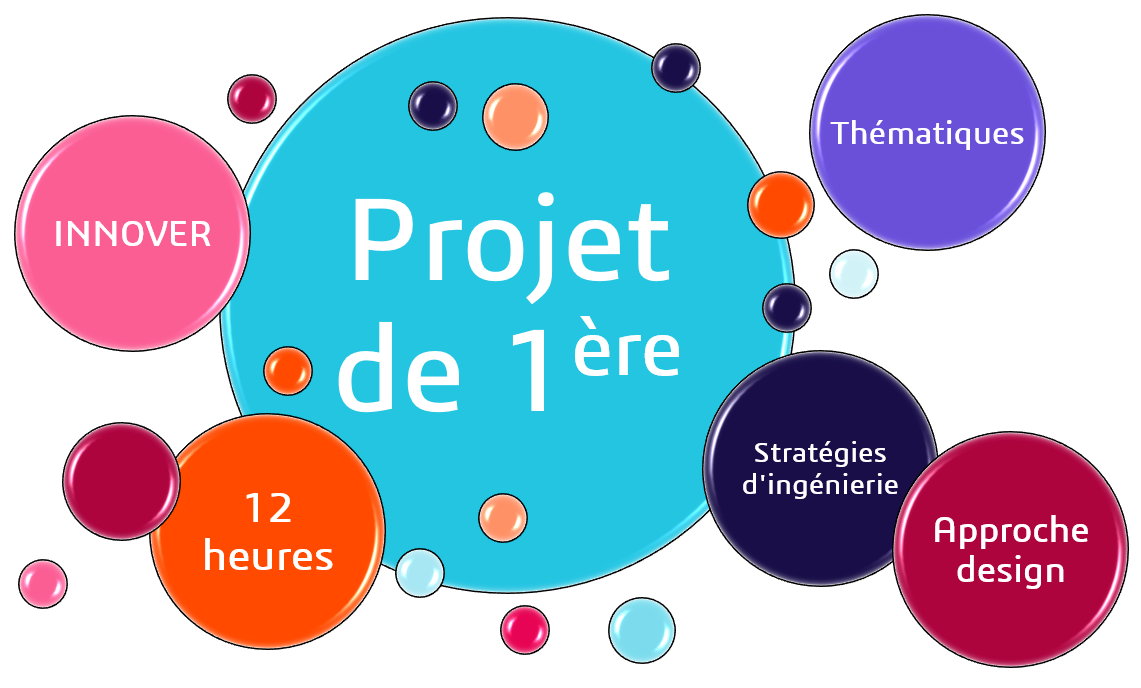 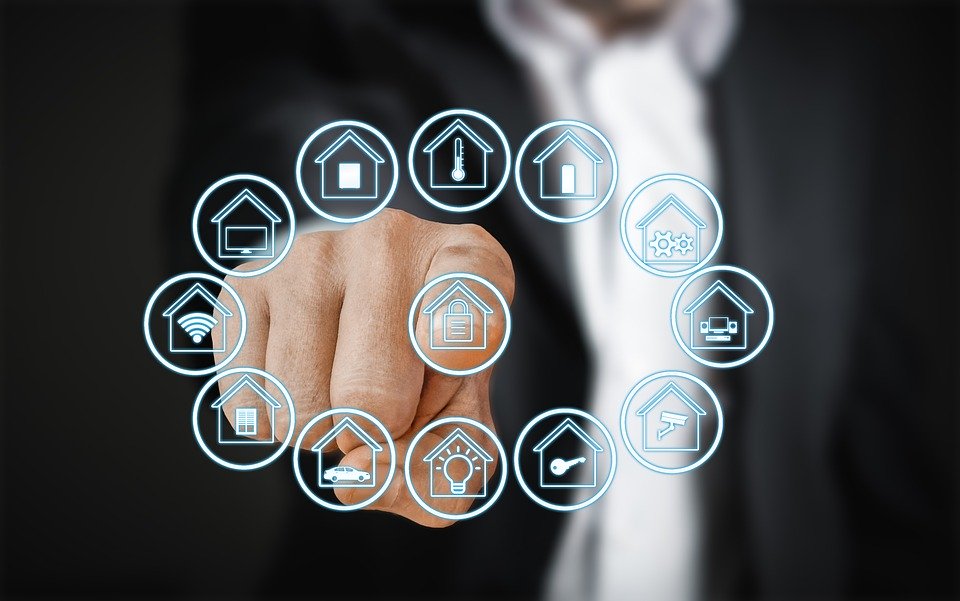 Besoin exprimé par le client : piloter son habitation à distance.
Question : comment rendre convivial le pilotage domotique d’une habitation ?
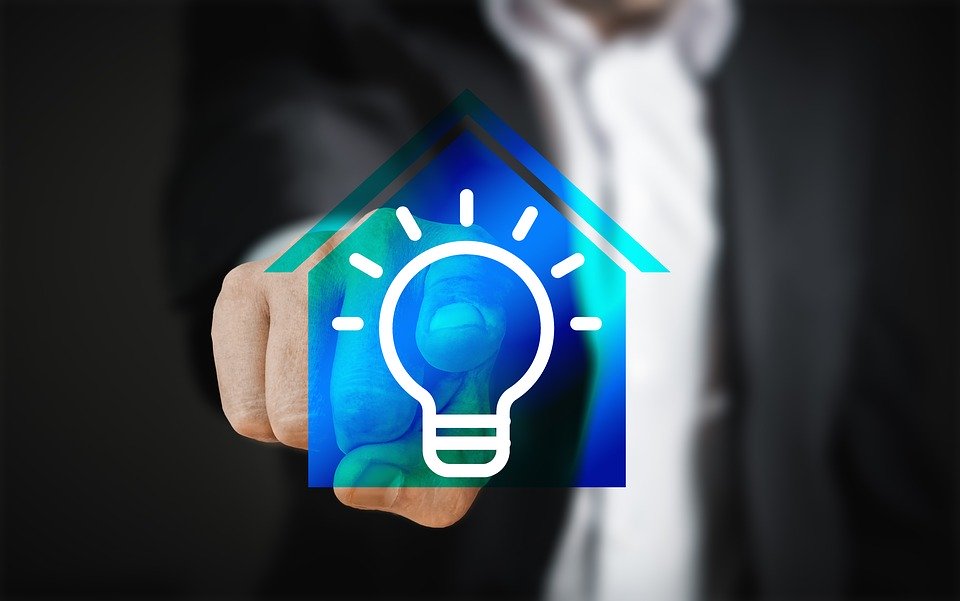 Problématique : comment réaliser une Interface Homme-Machine  (IHM) conviviale permettant de piloter les lampes à distance dans une habitation ?
7
Sciences de l’Ingénieur :  l'approche Design au service du projet de Première
Une démarche  : l'approche design
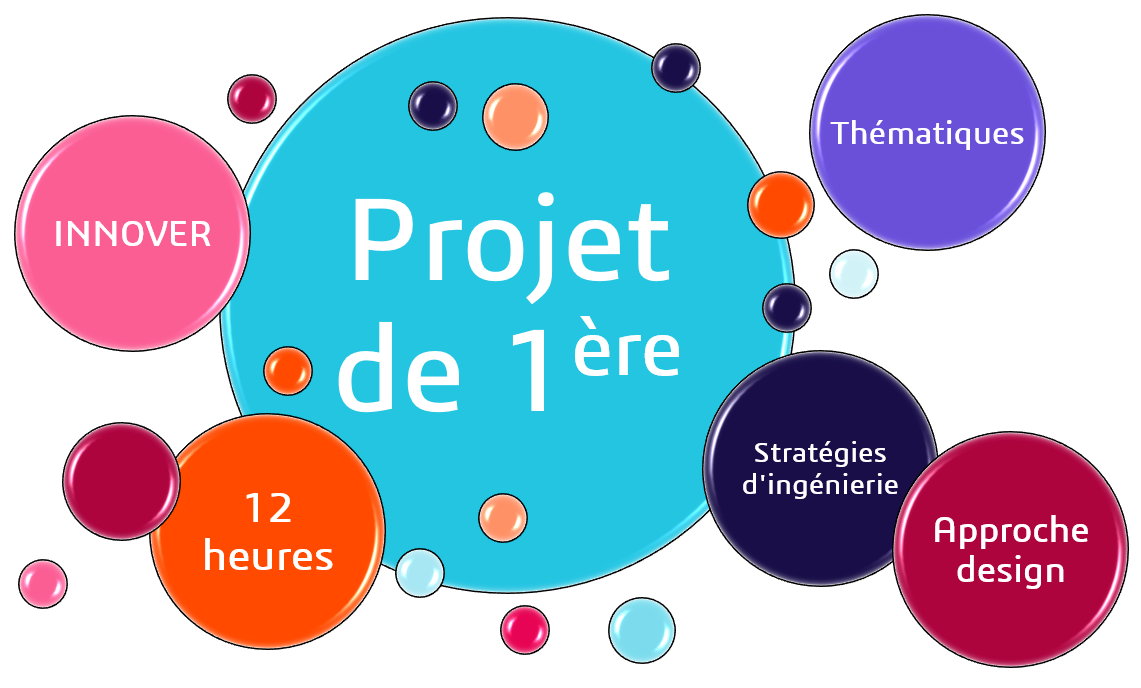 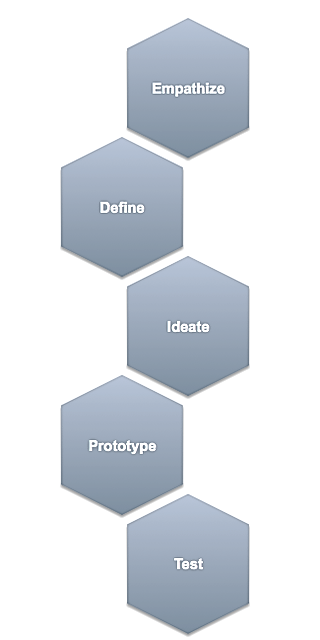 Comprendre le client ; l'interroger pour bien exprimer ses exigences,
Définir le périmètre du projet, en équipe pluridisciplinaire.
Produire des idées, développer des solutions..
Tester, expérimenter, fournir des solutions matérielles
Présenter la solution au client.
Retour du client et amélioration à sa demande
8
Sciences de l’Ingénieur :  l'approche Design au service du projet de Première
Exprimer les exigences du "client"
Client
Équipes de développement
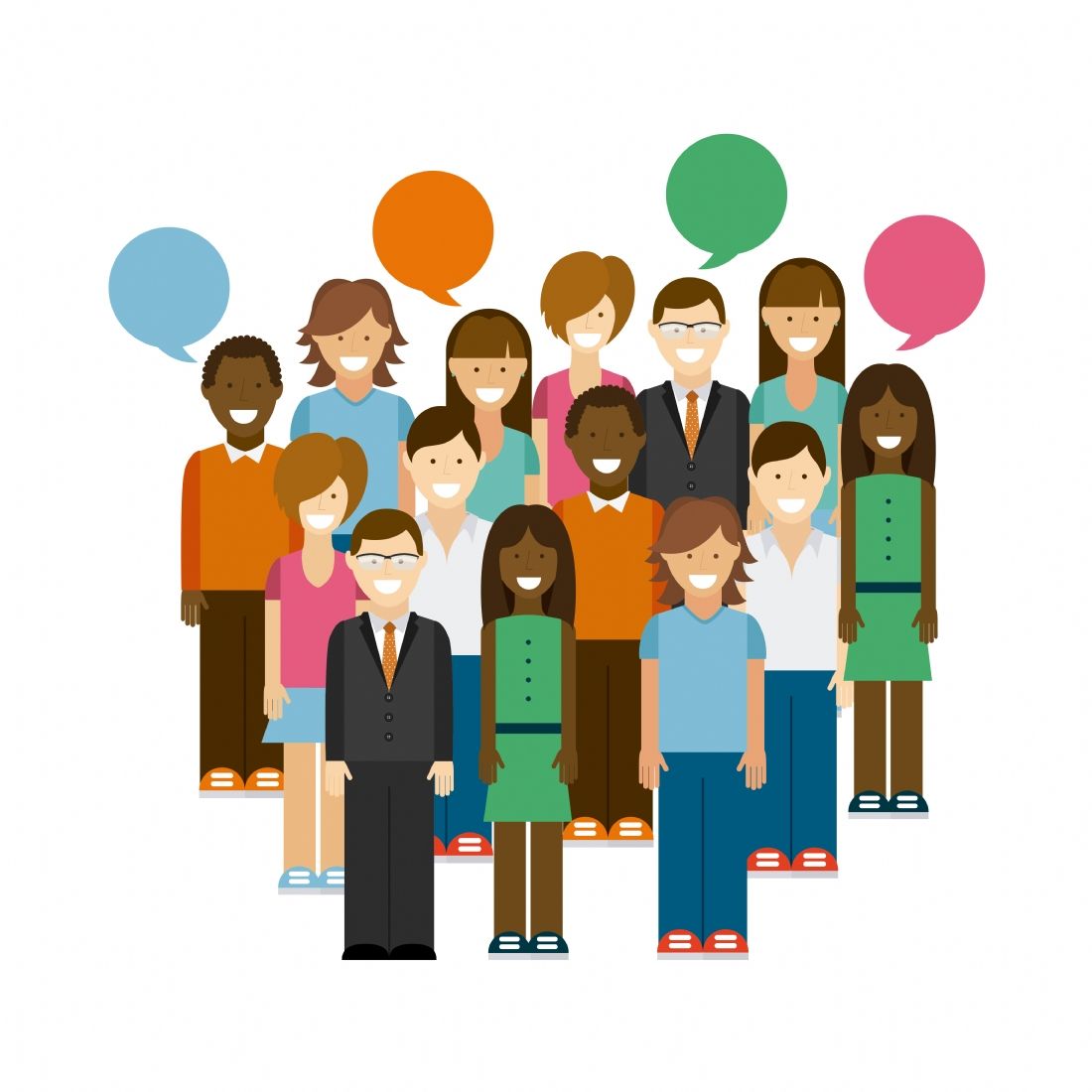 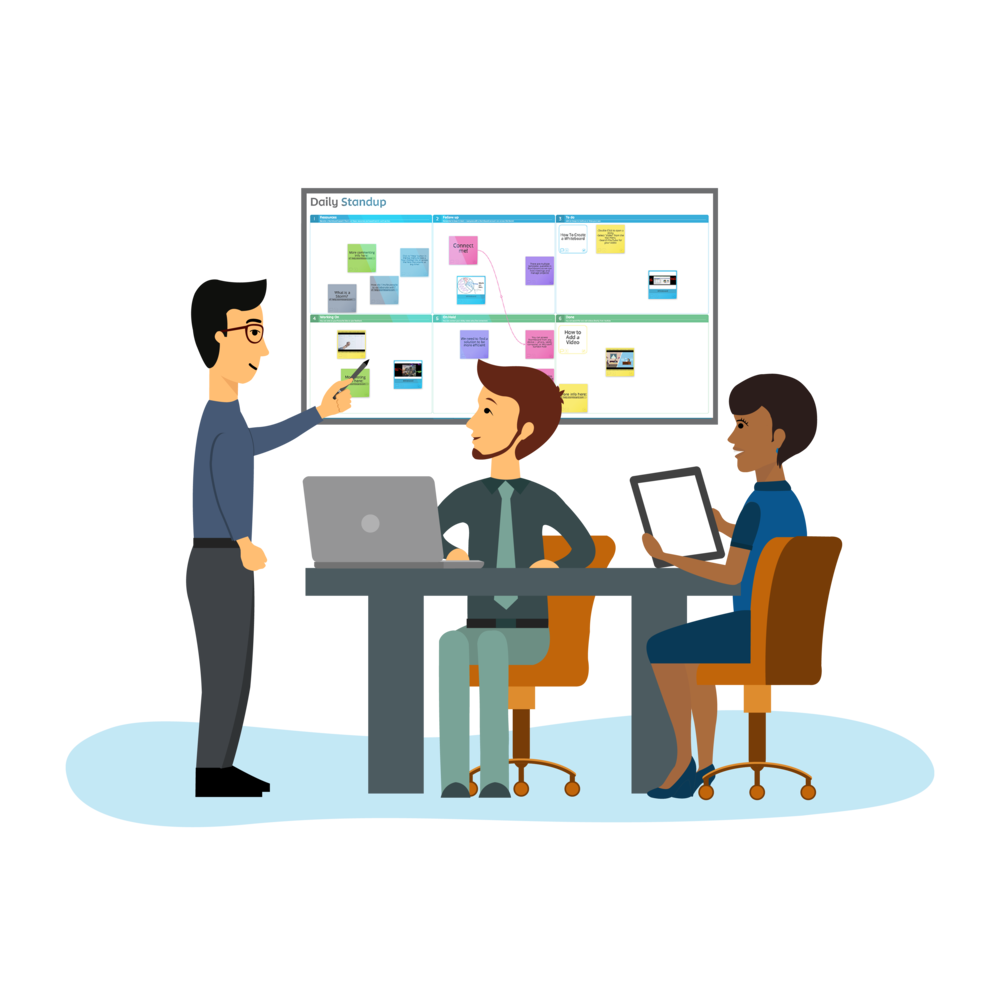 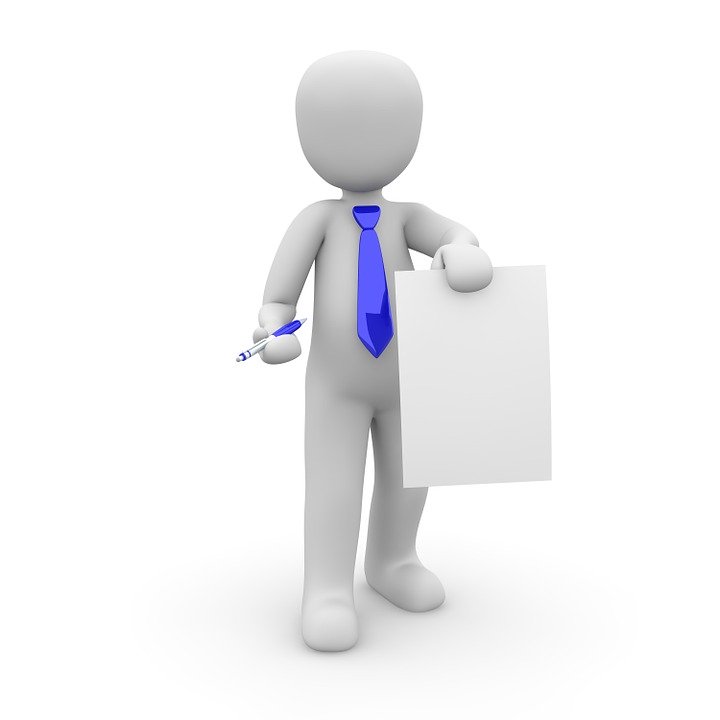 Expérience de l'utilisateur
Création d’une interface
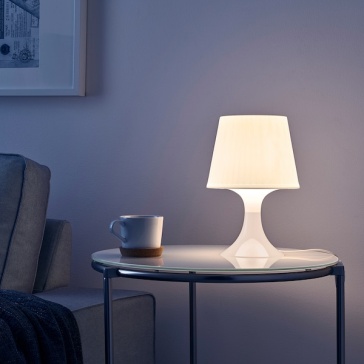 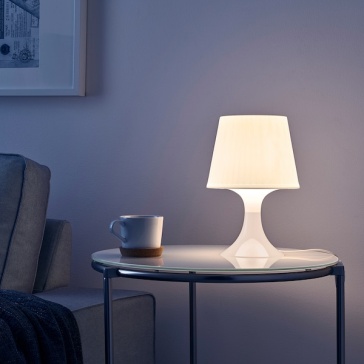 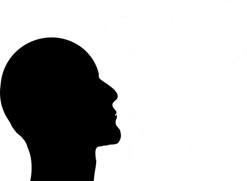 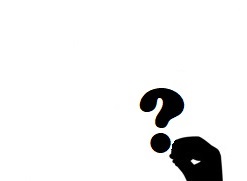 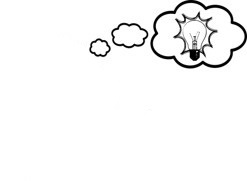 Liaison sans fil
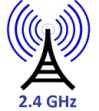 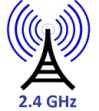 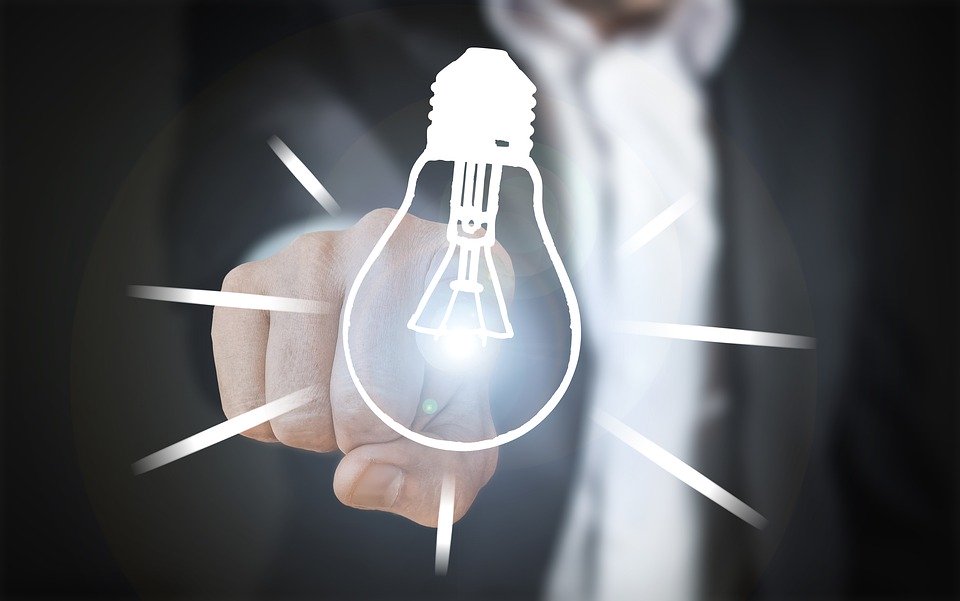 9
Sciences de l’Ingénieur :  l'approche Design au service du projet de Première
Exprimer les exigences du "client"
Le brainstorming
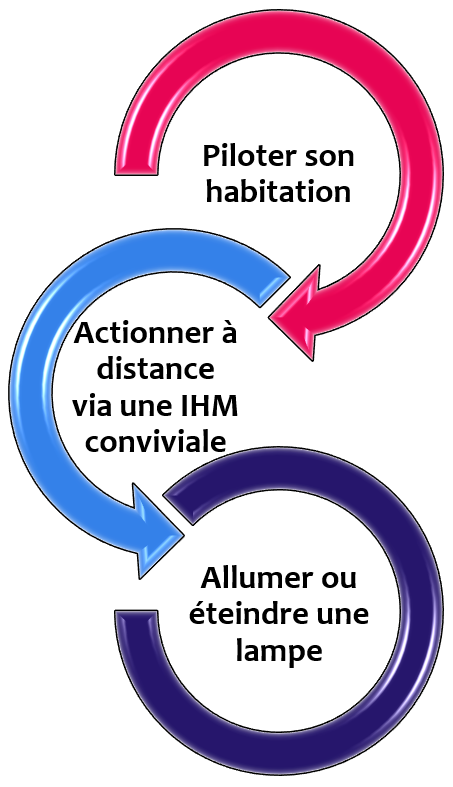 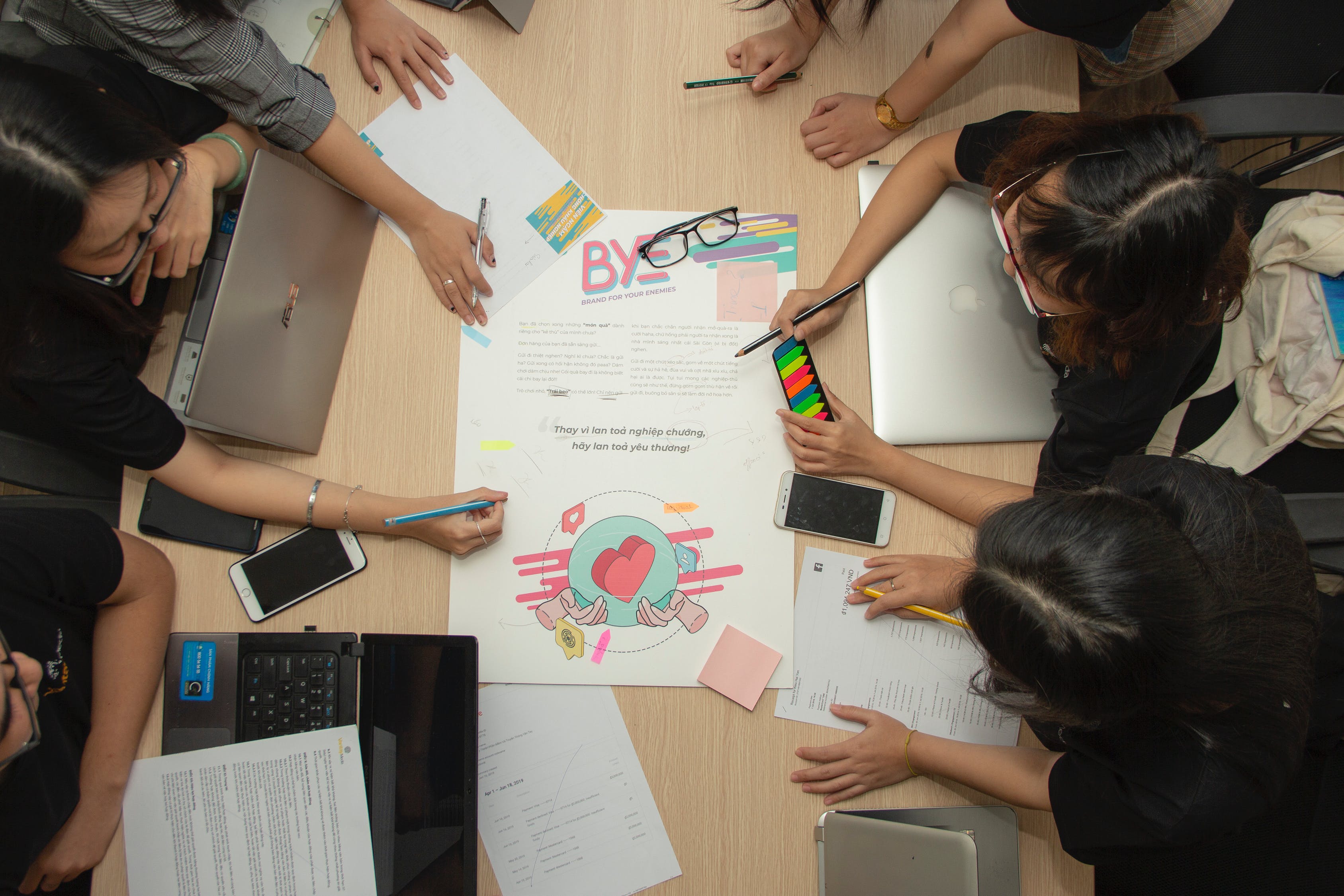 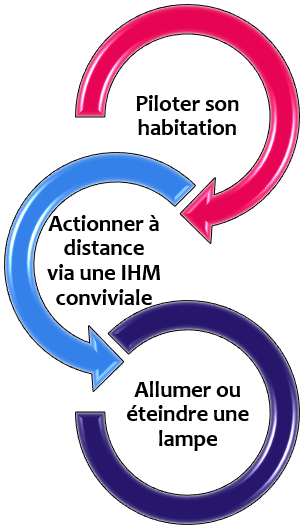 10
Sciences de l’Ingénieur :  l'approche Design au service du projet de Première
Exprimer les exigences du "client"
Le brainstorming
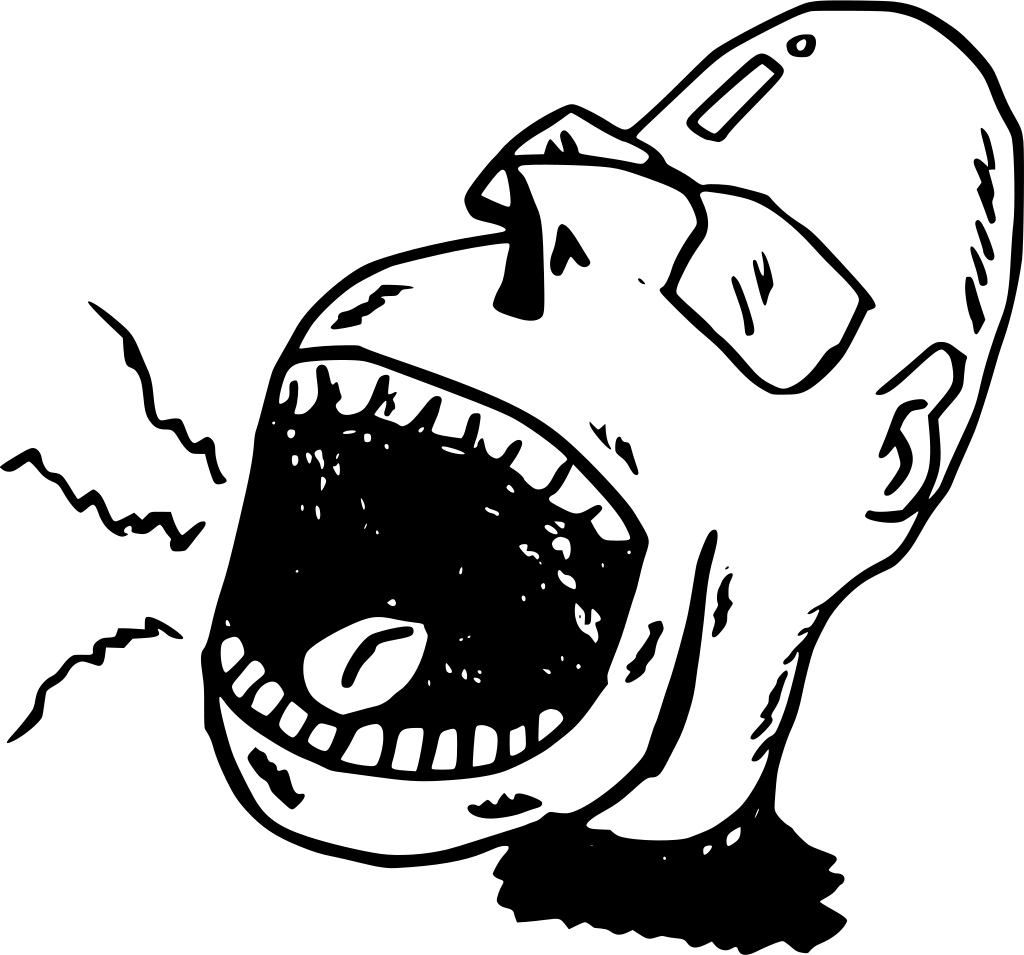 Voix
Pilotage au son
Claquement de doigts
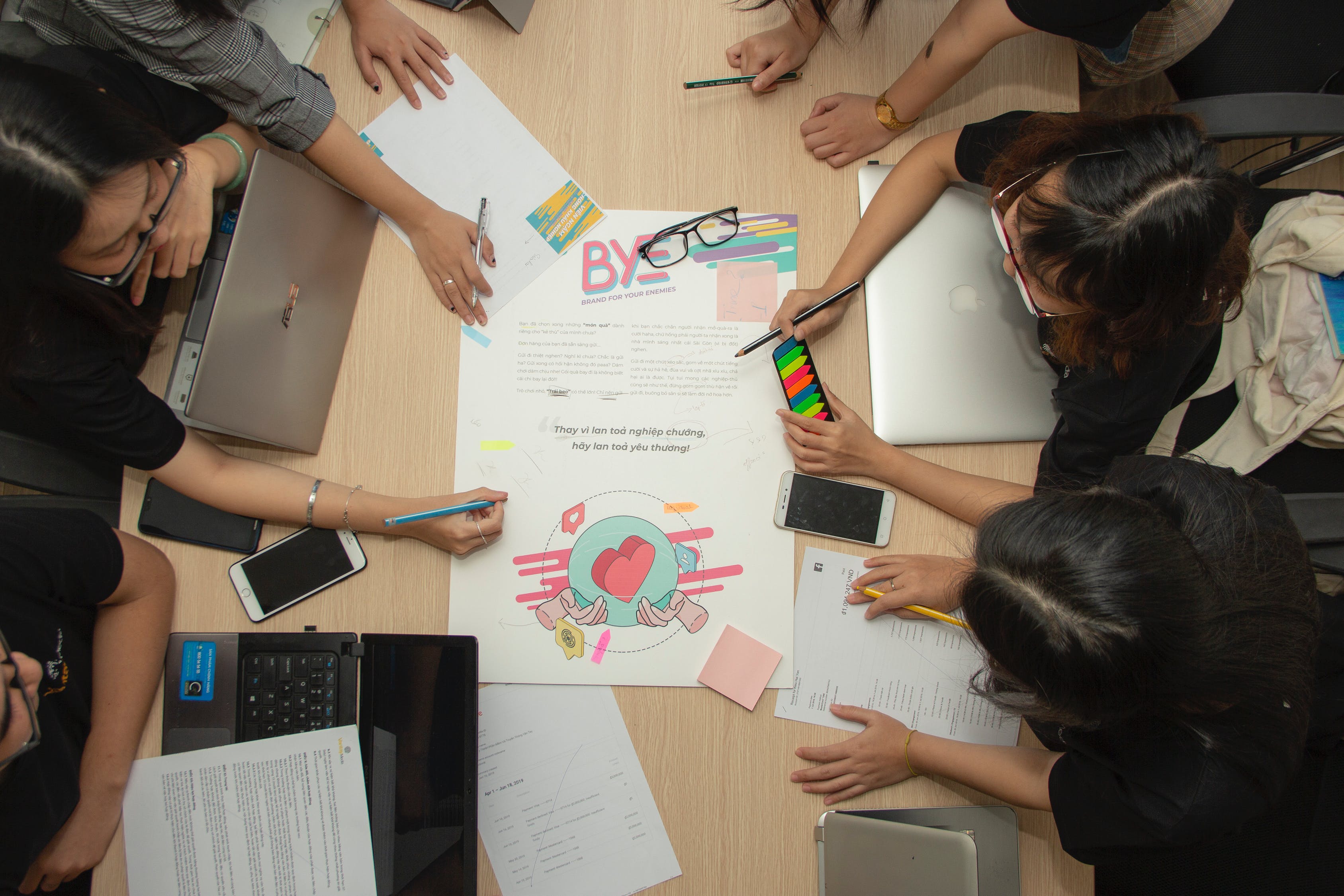 Musique
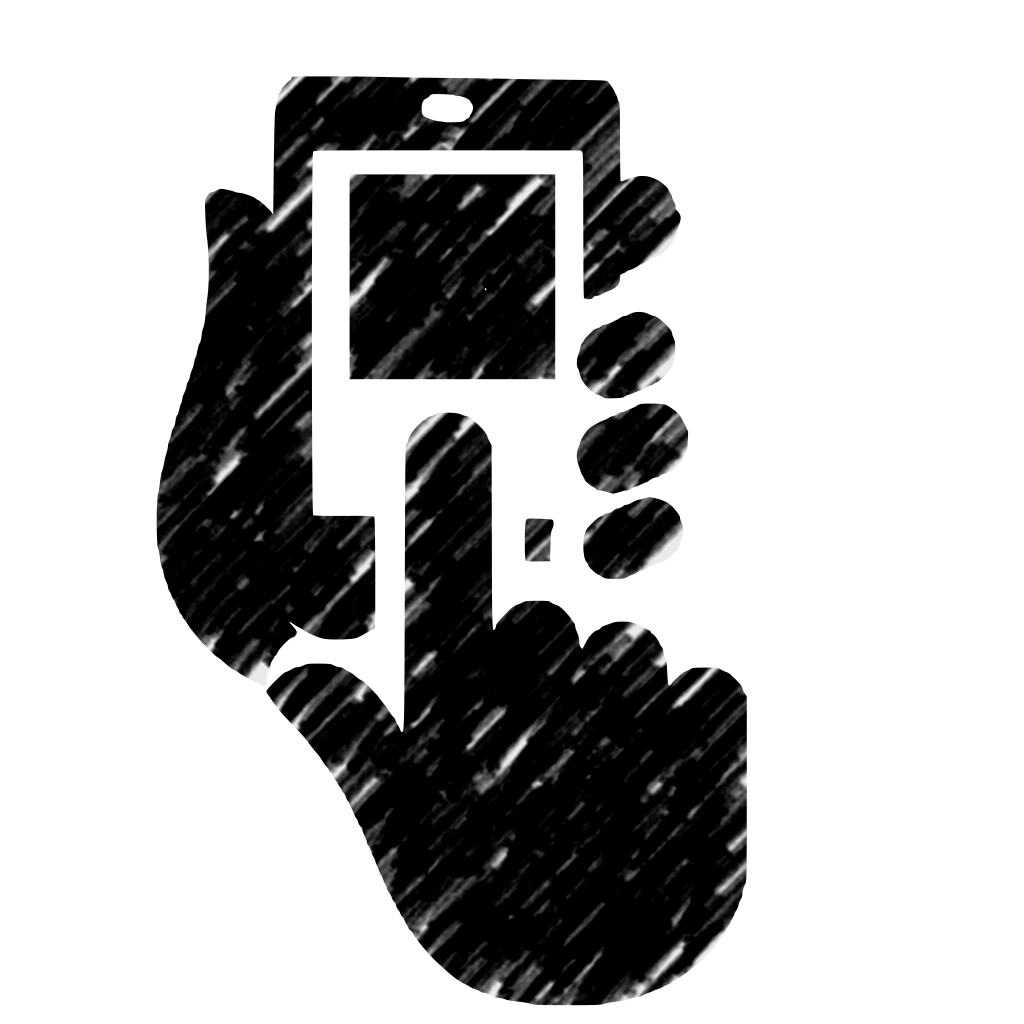 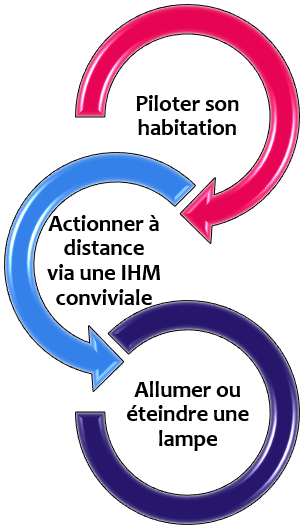 Orientation
Pilotage avec un smartphone
Application
Géolocalisation
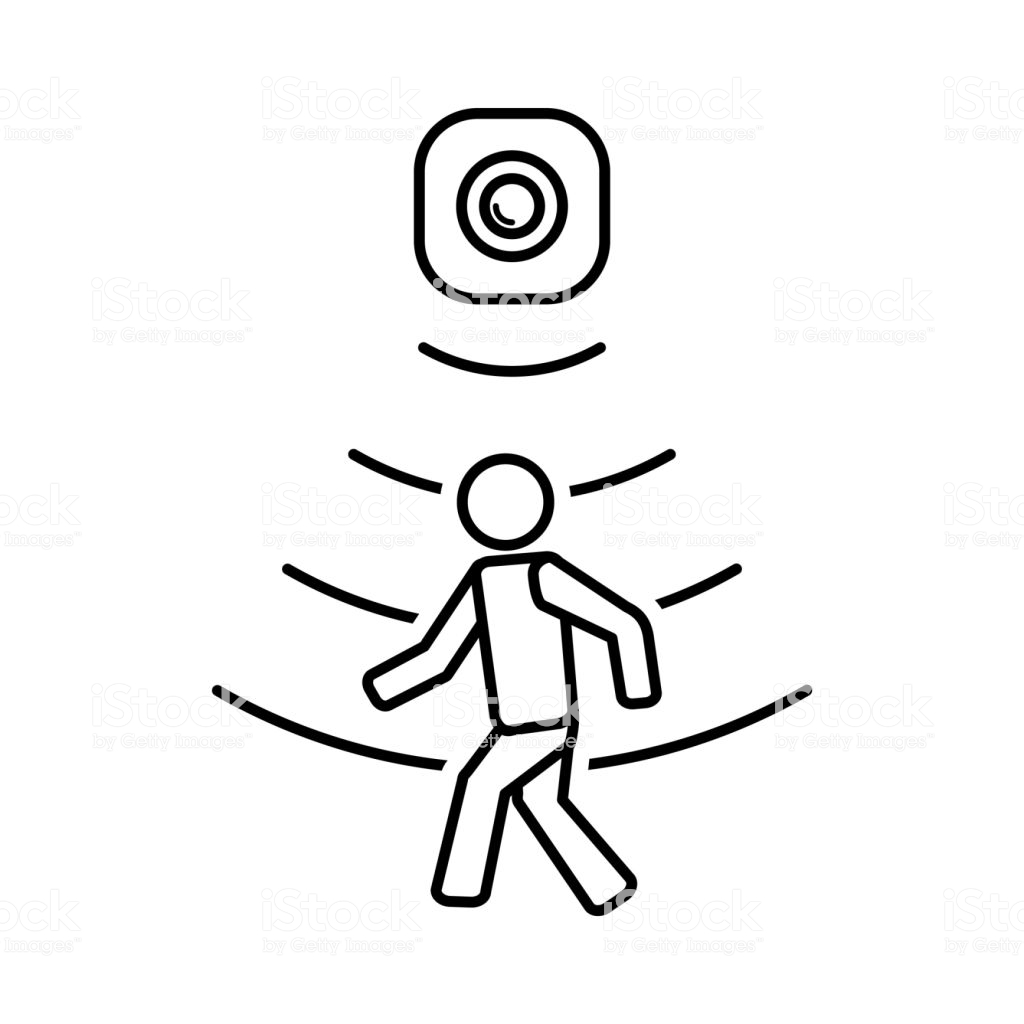 Détecteur de présence
Présence utilisateur
Simulation de présence
Interrupteur on/off
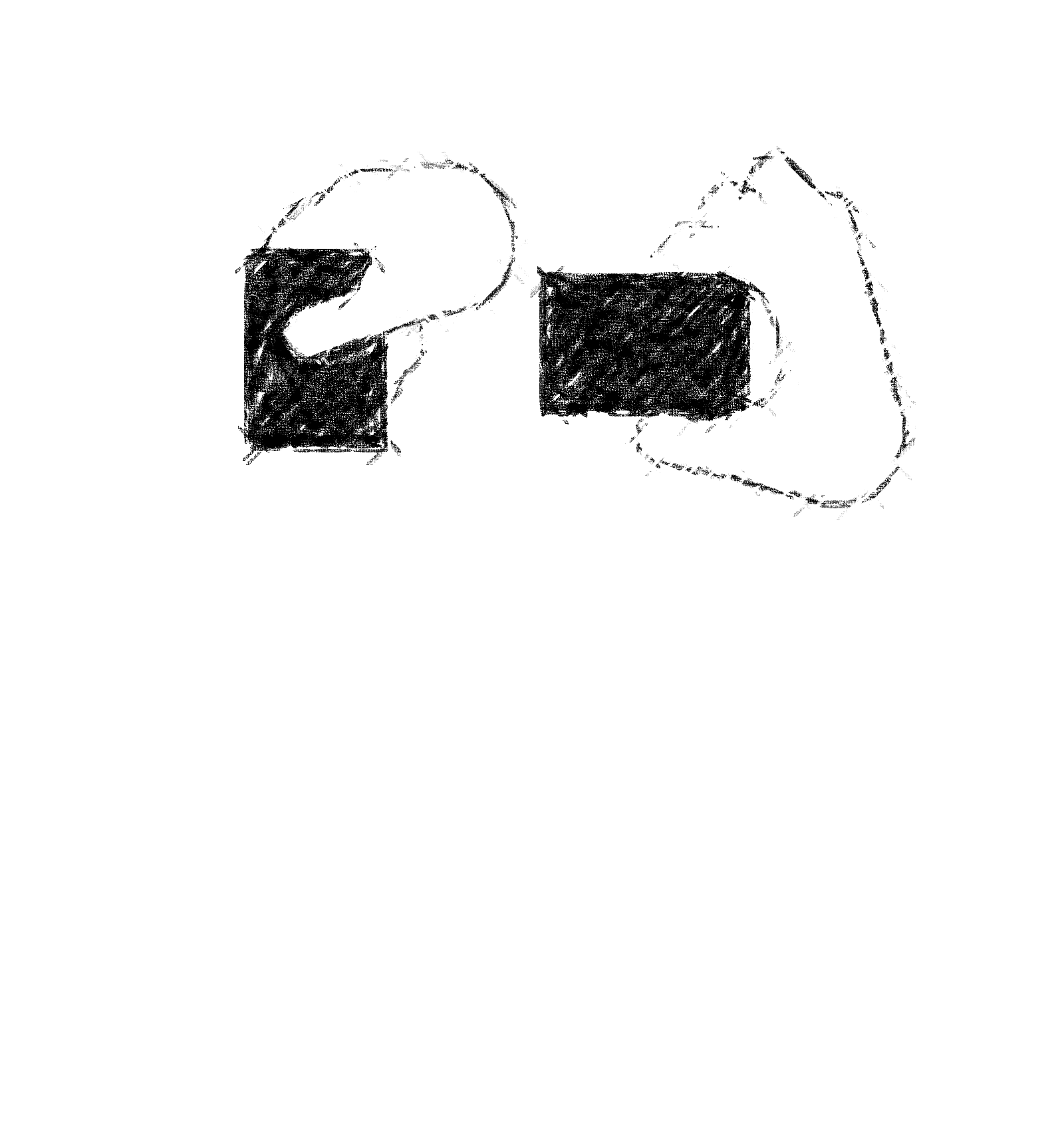 Geste vif/secouer
Pilotage avec un Boitier
Orientation du boitier
Localisation dans la maison
11
Sciences de l’Ingénieur :  l'approche Design au service du projet de Première
Exprimer les exigences du "client"
Pilotage avec un Boitier
Orientation du boitier
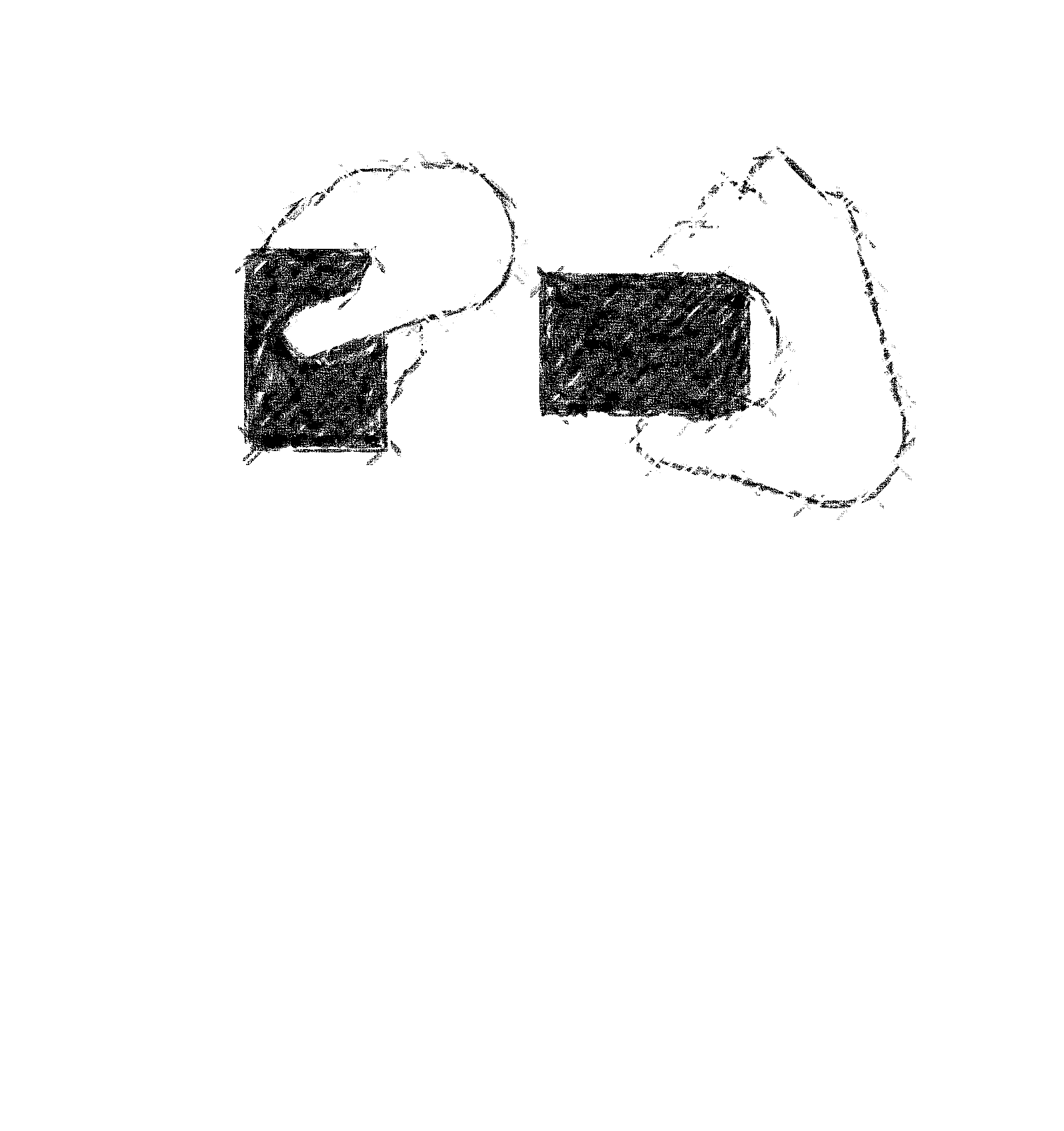 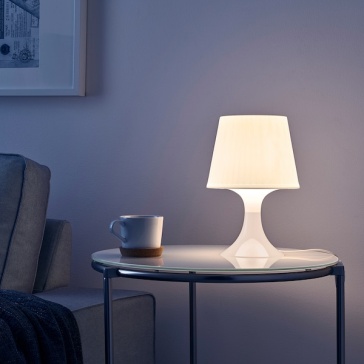 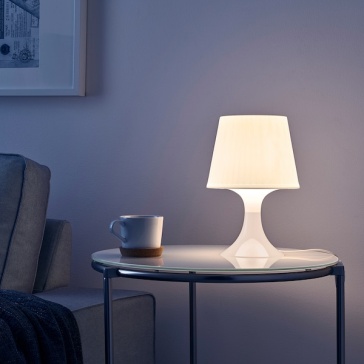 Interrupteur on/off
Challenge
Créer un boitier permettant d'actionner une lampe à distance par un simple changement d'orientation de celui-ci.
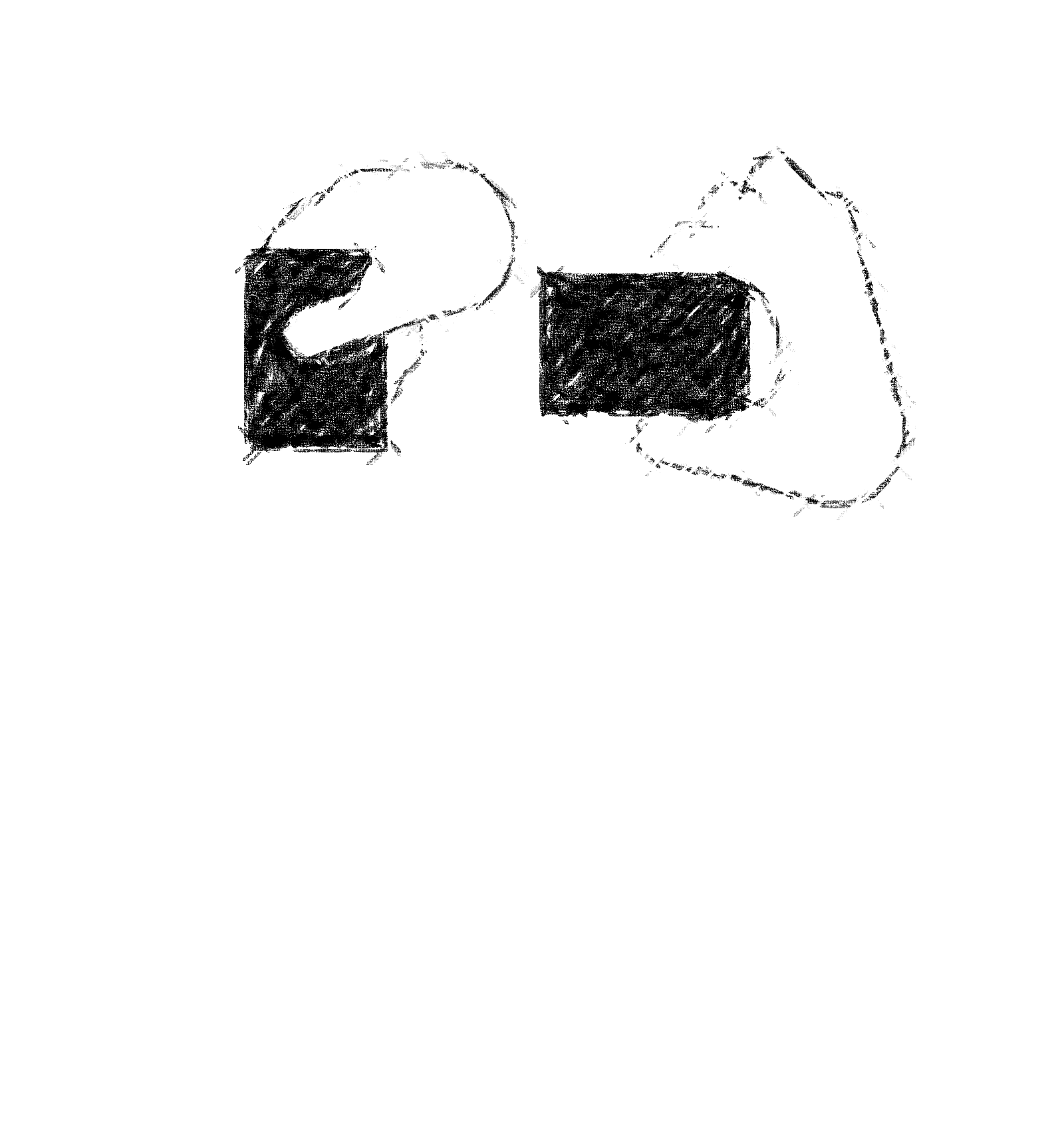 Geste vif/secouer
Pilotage avec un Boitier
Orientation du boitier
Localisation dans la maison
12
Sciences de l’Ingénieur :  l'approche Design au service du projet de Première
Exprimer les exigences du "client"
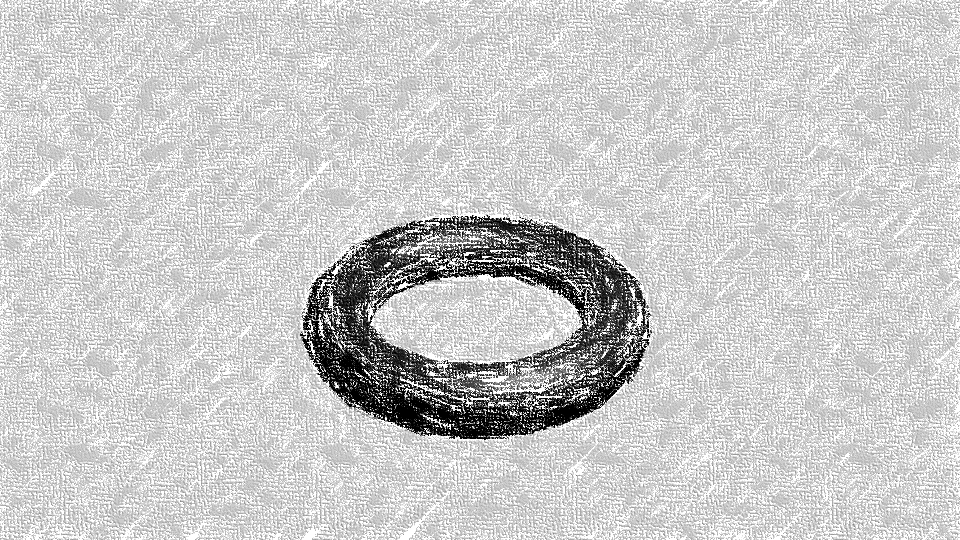 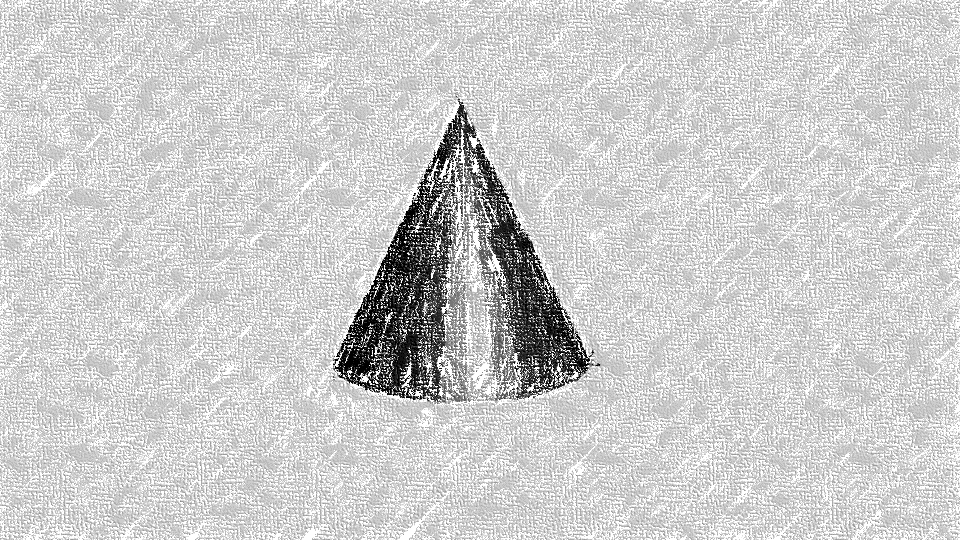 FORME SIMPLE ET CONVIVIALE
Une seule orientationstable
Difficulté d'embarquer le matériel communiquant
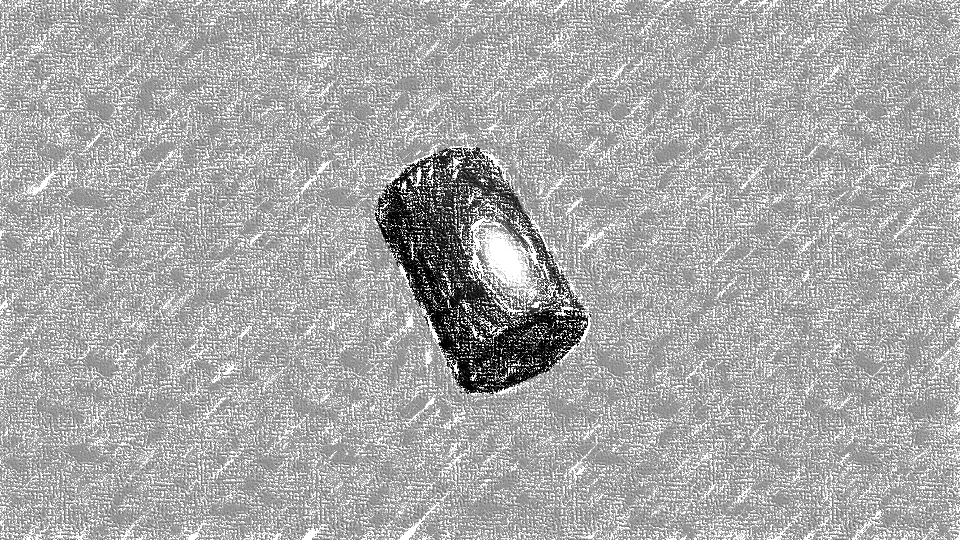 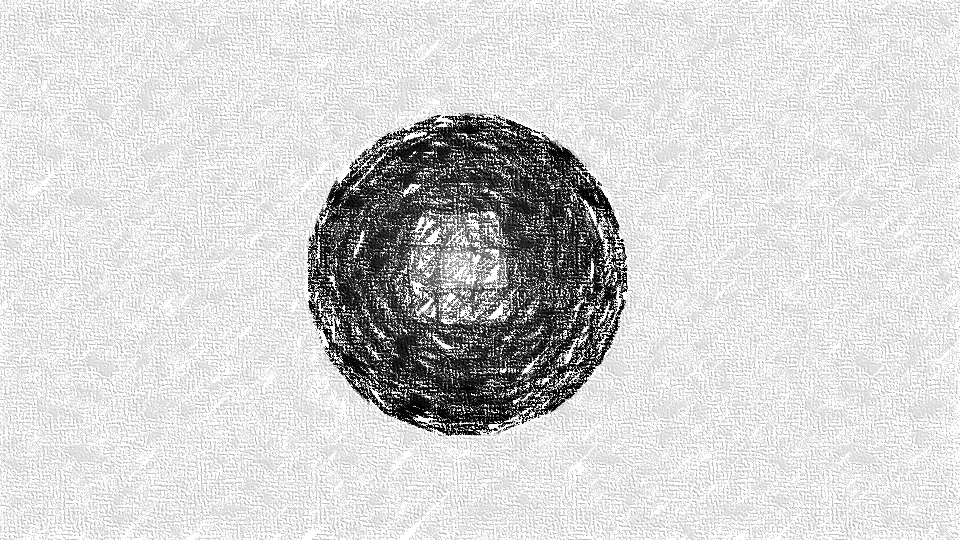 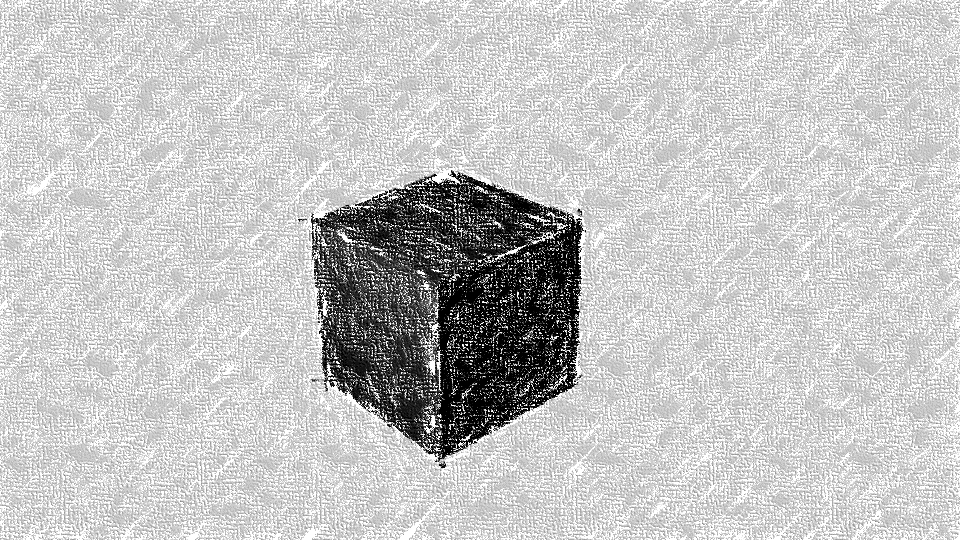 Peu évolutif
Pas d'orientation stable
Ergonomique
Six orientations stables
Embarquement matériel communiquant possible
Évolutif
13
Sciences de l’Ingénieur :  l'approche Design au service du projet de Première
Exprimer les exigences du "client"
Challenge
Créer le DomoCub   ou   Dom 3 !
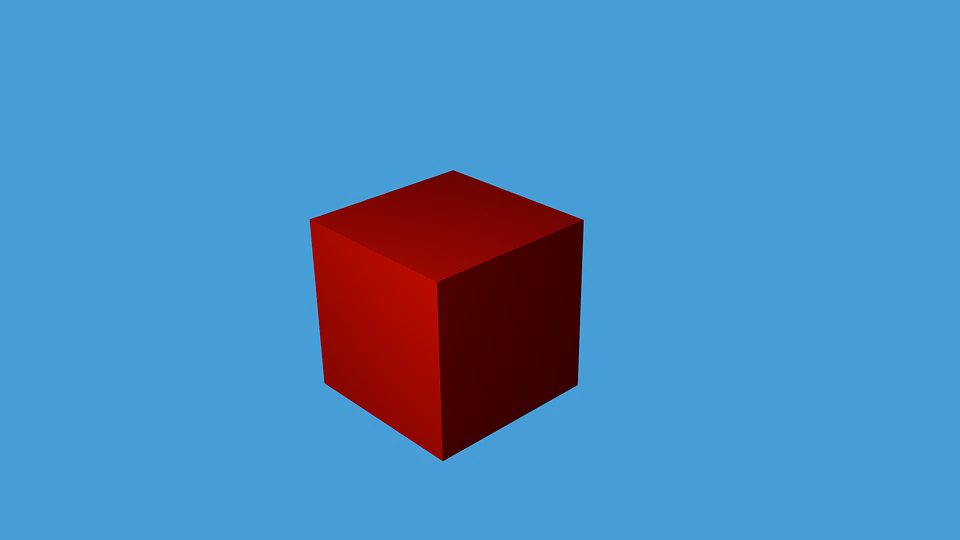 Ergonomique
Six orientations stables
Embarquement matériel communiquant possible
Évolutif
14
Sciences de l’Ingénieur :  l'approche Design au service du projet de Première
Définir le périmètre :  les ressources à disposition
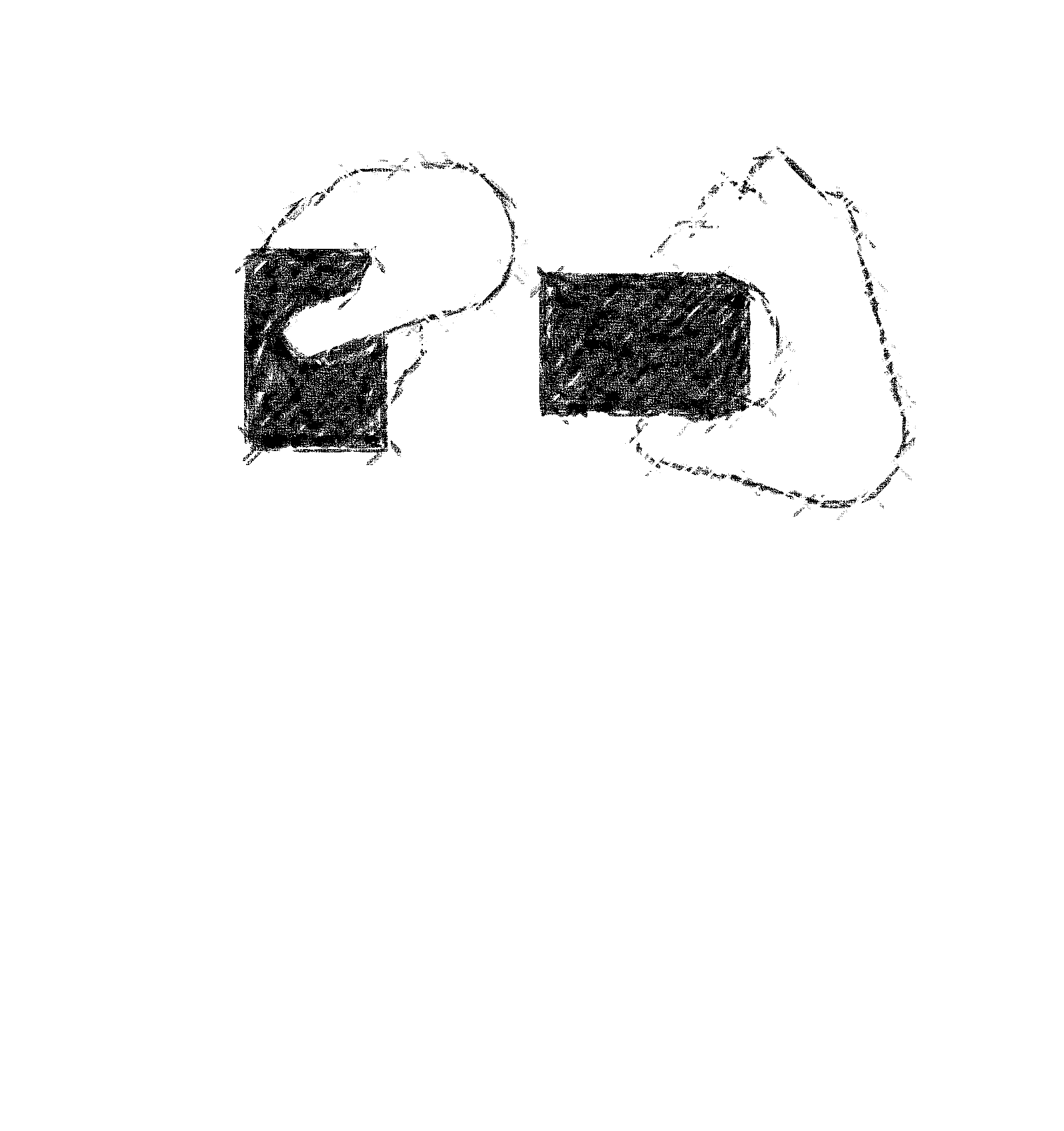 LE FABLAB
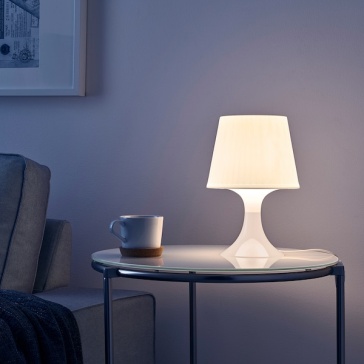 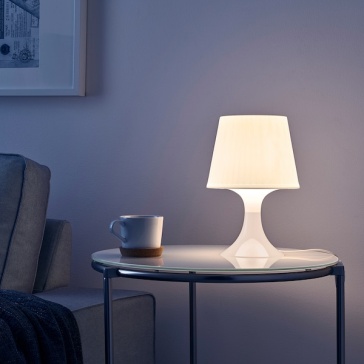 LE FABLAB
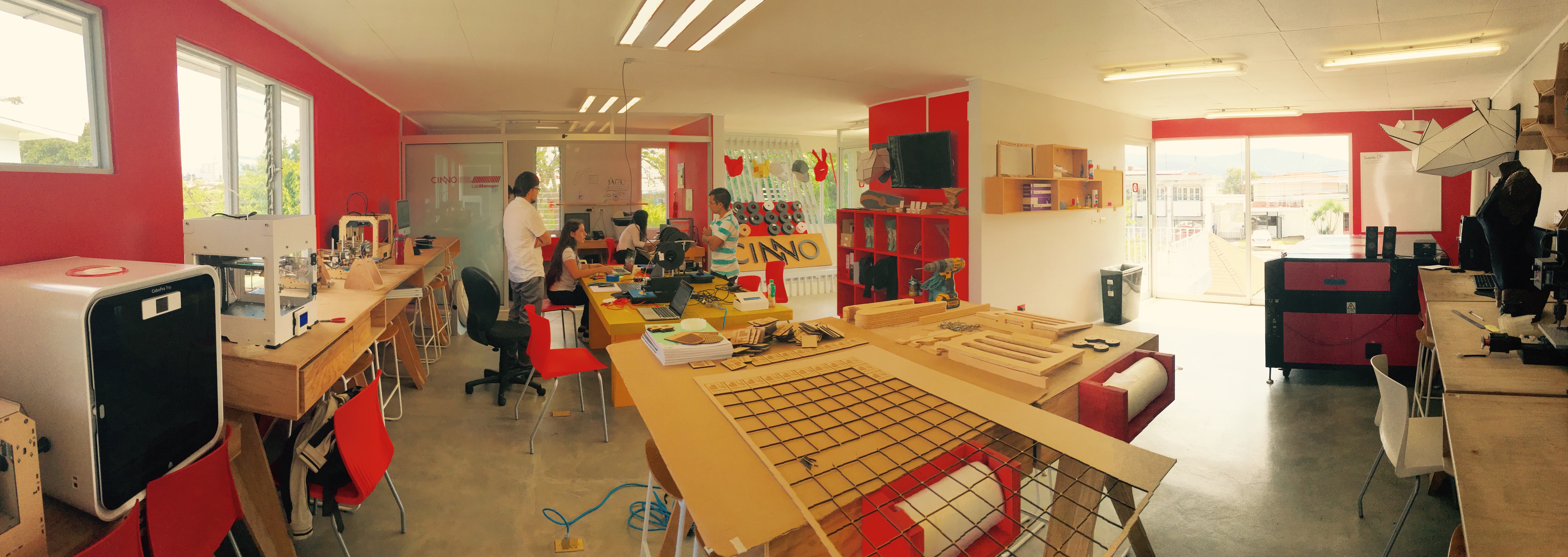 cartes micro:bit
Logiciel de conception
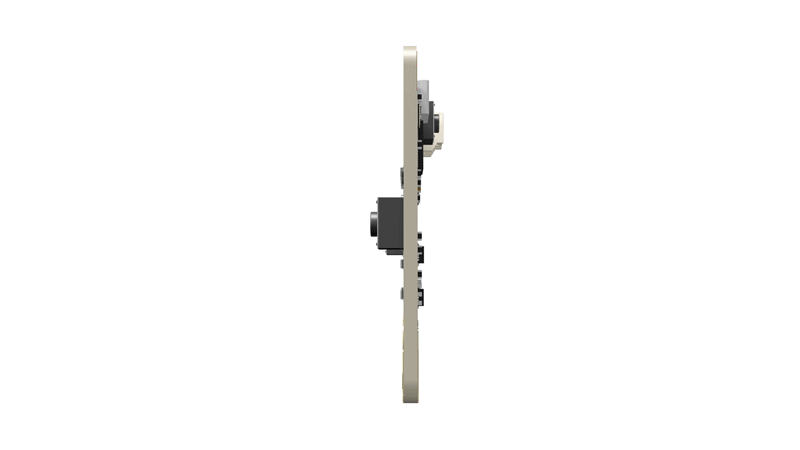 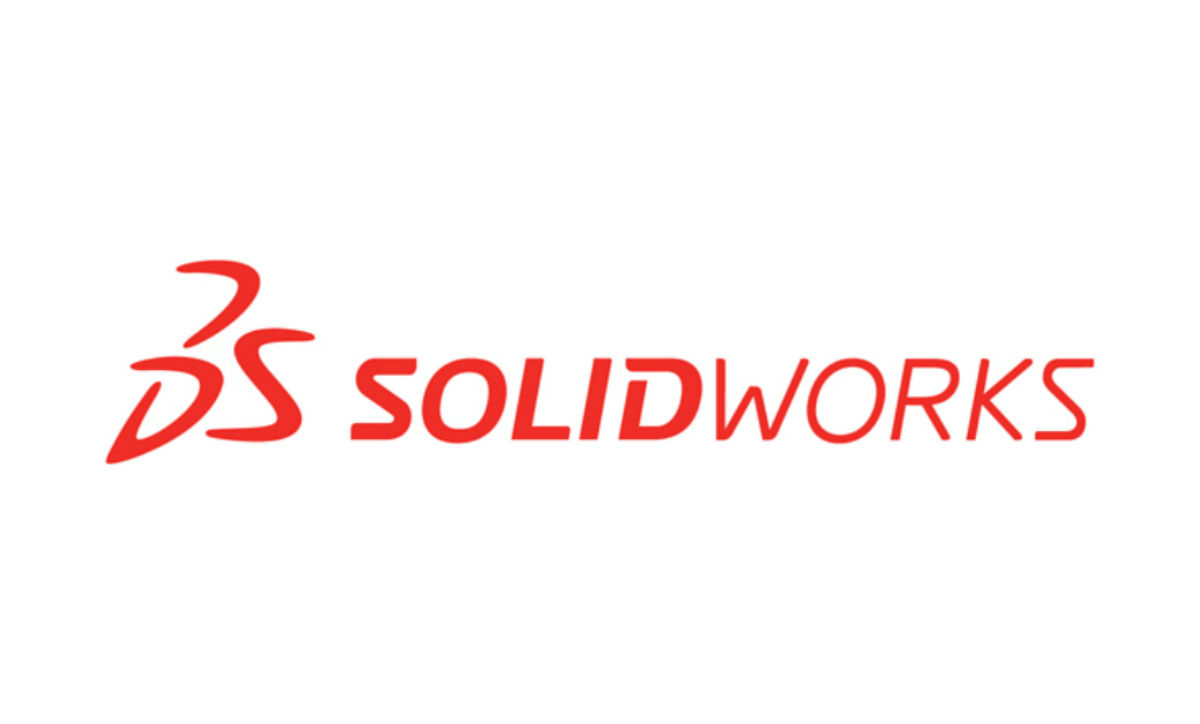 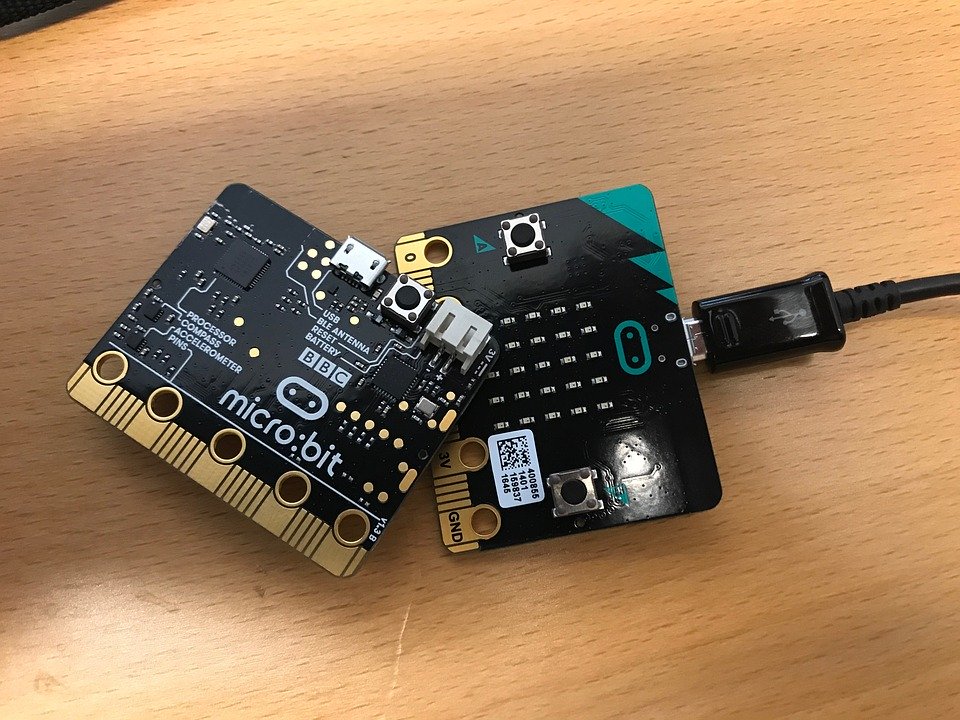 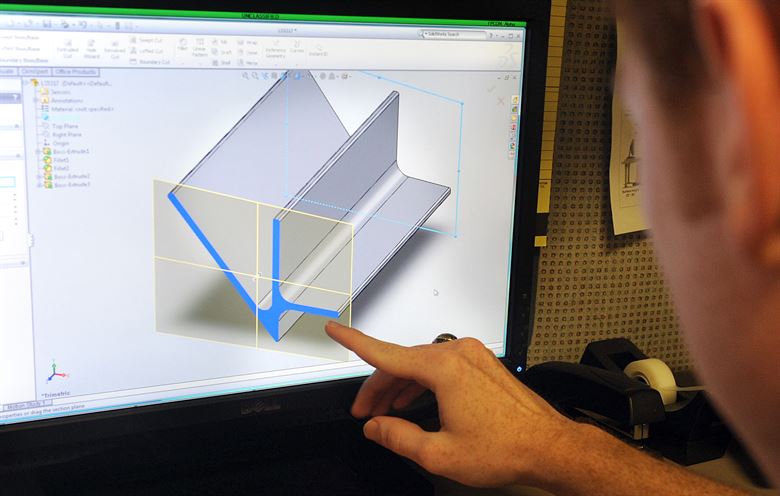 Programmation
Imprimante 3D
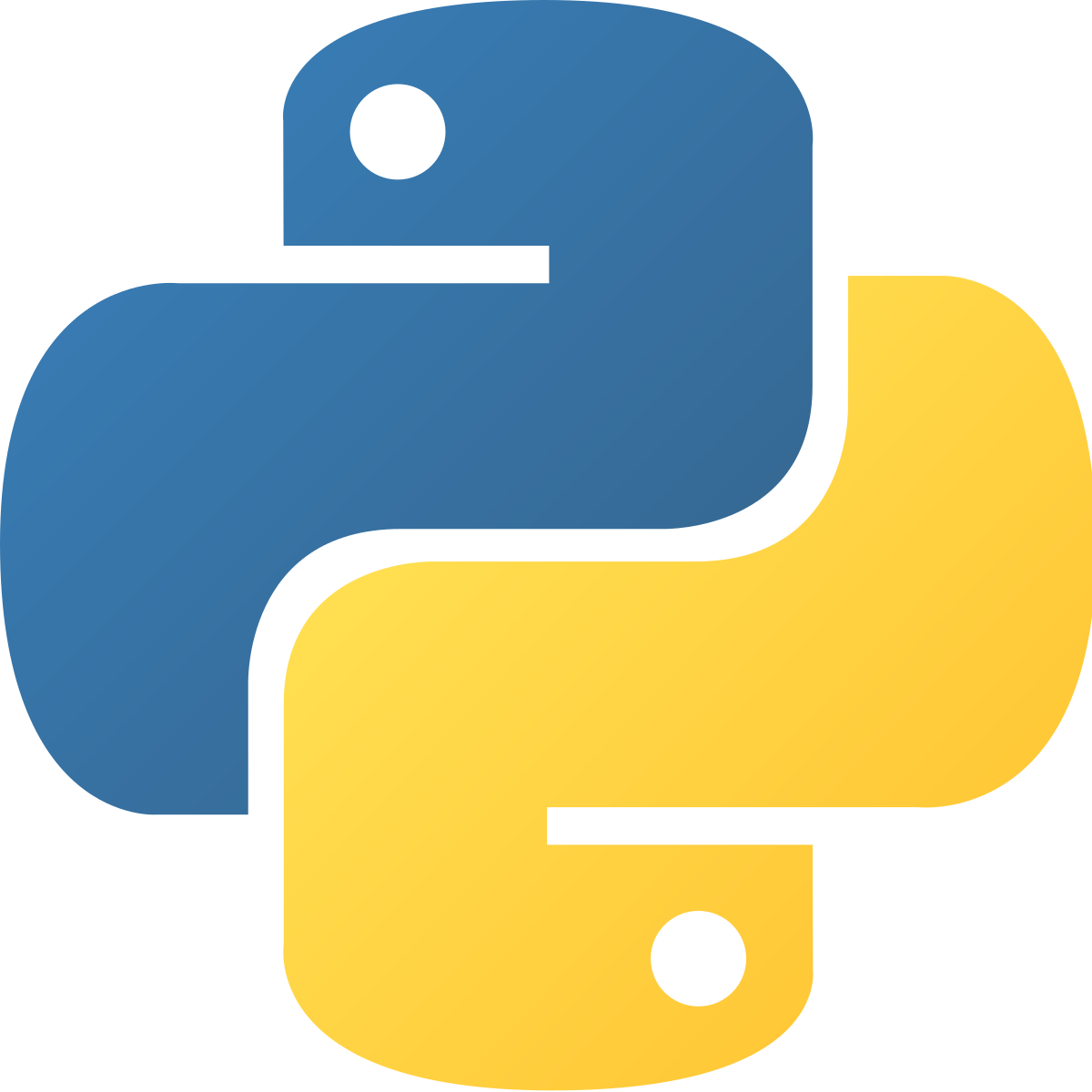 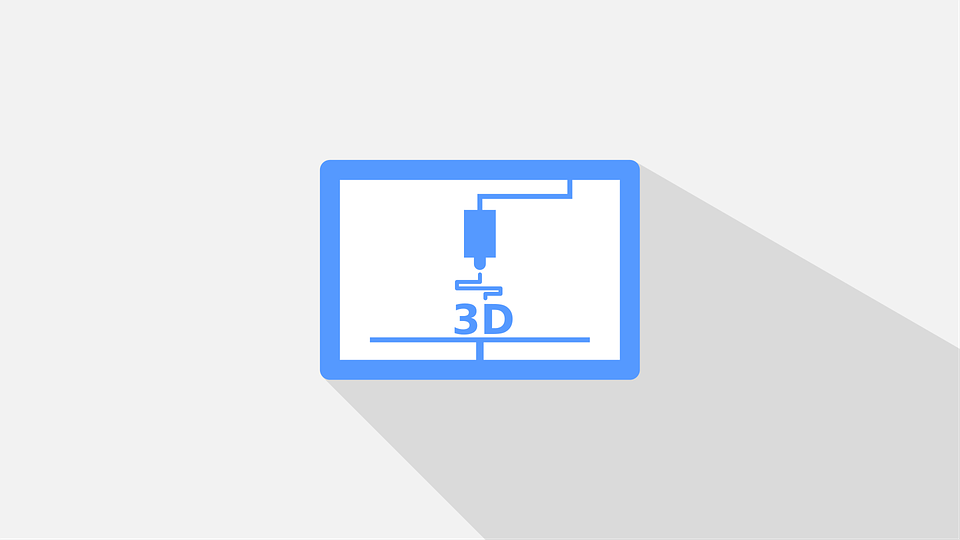 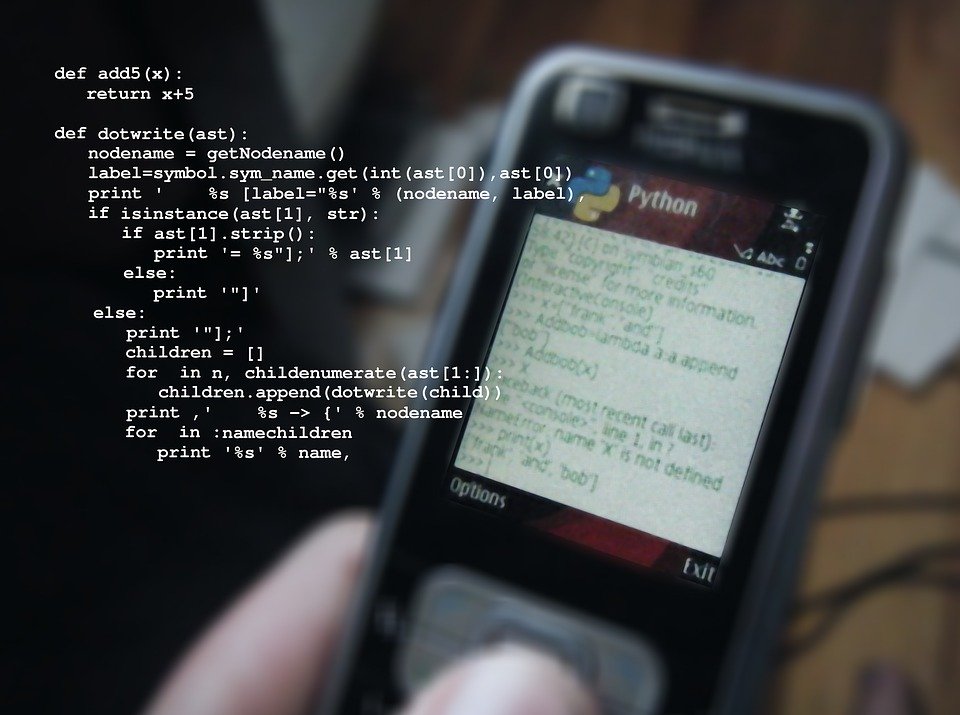 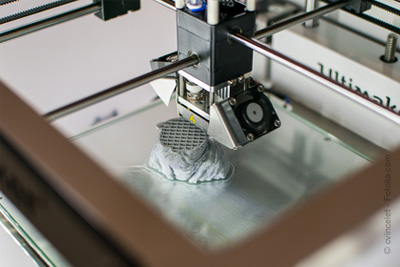 Python
Les ressources permettent-elles de répondre aux exigences du client ?
Fournir un prototype au client le plus vite possible !
15
Sciences de l’Ingénieur :  l'approche Design au service du projet de Première
Définir le périmètre :  les ressources à disposition
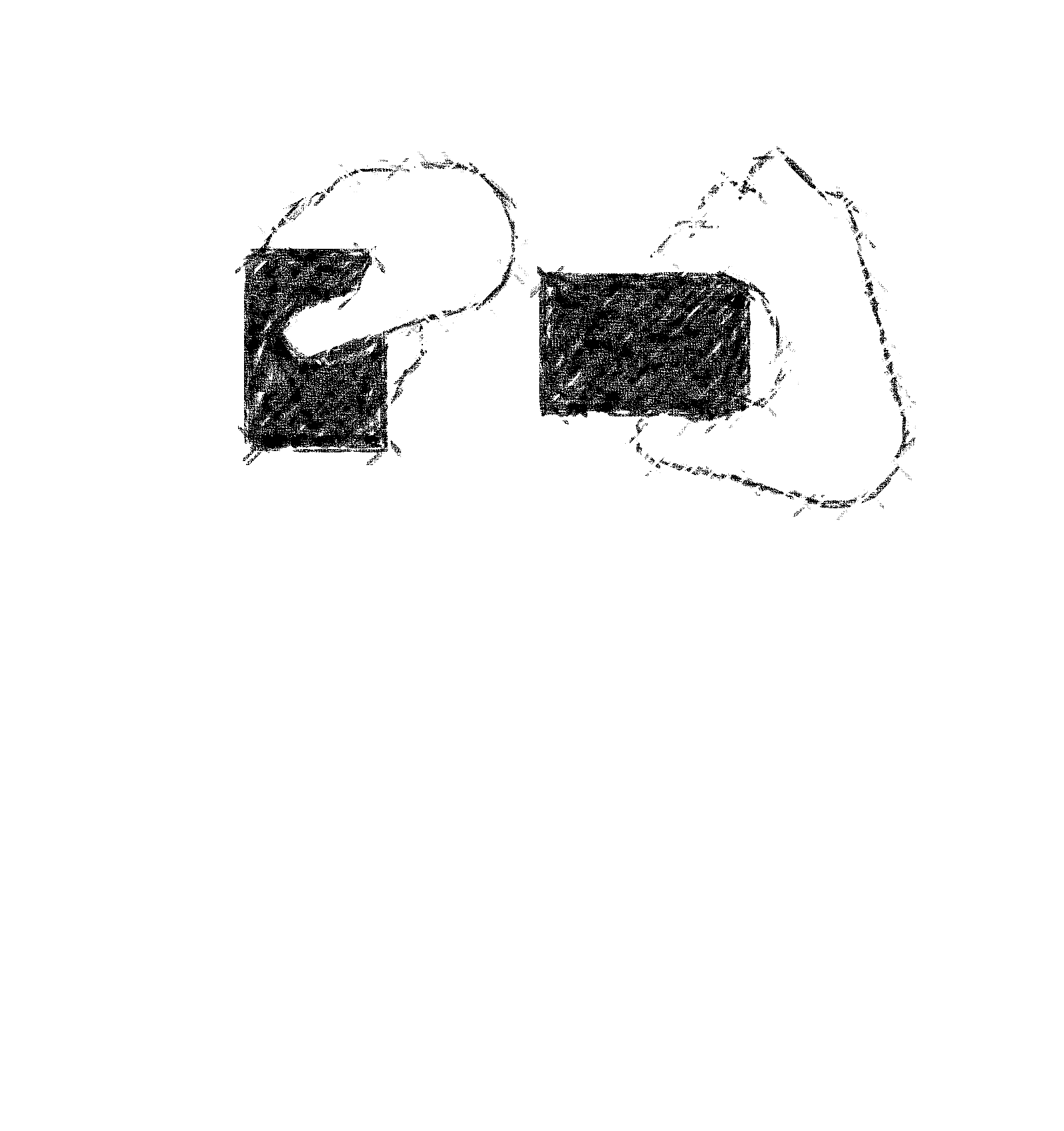 LE FABLAB
Logiciel de modélisation
Un choix de forme
Le cube
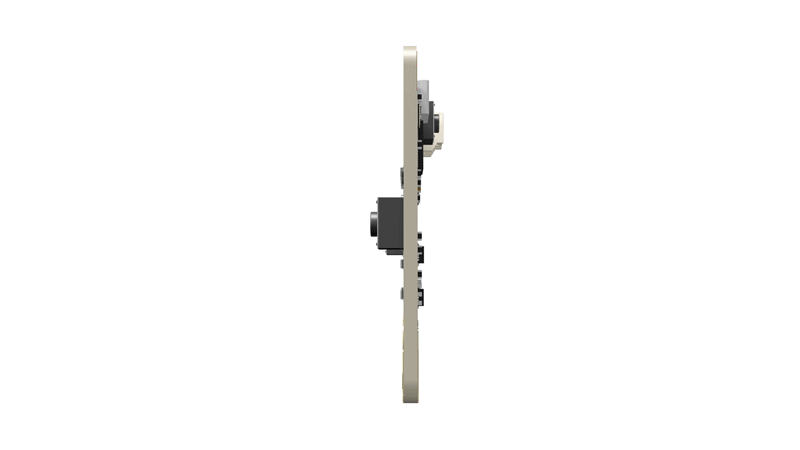 Imprimante 3D
Grandeur physique utile
Accélération de la pesanteur
Un principe
Capteur embarqué
Accéléromètre
Les ressources permettent-elles de répondre aux exigences du client ?
16
Sciences de l’Ingénieur :  l'approche Design au service du projet de Première
Définir le périmètre :  les ressources à disposition
Fonctionnement d’un accéléromètre et validation de la carte micro:bit
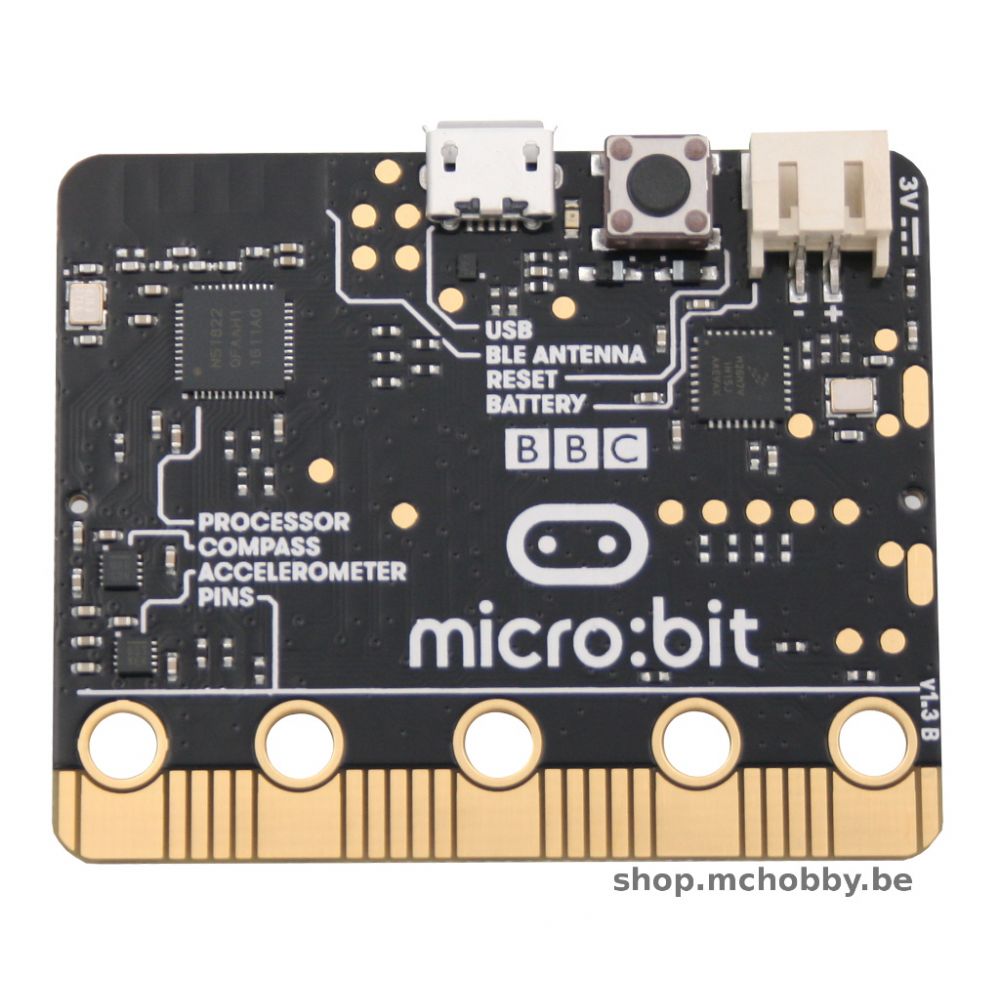 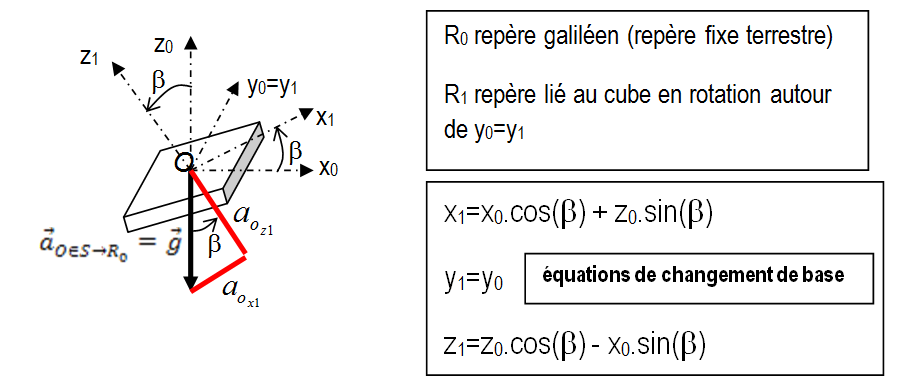 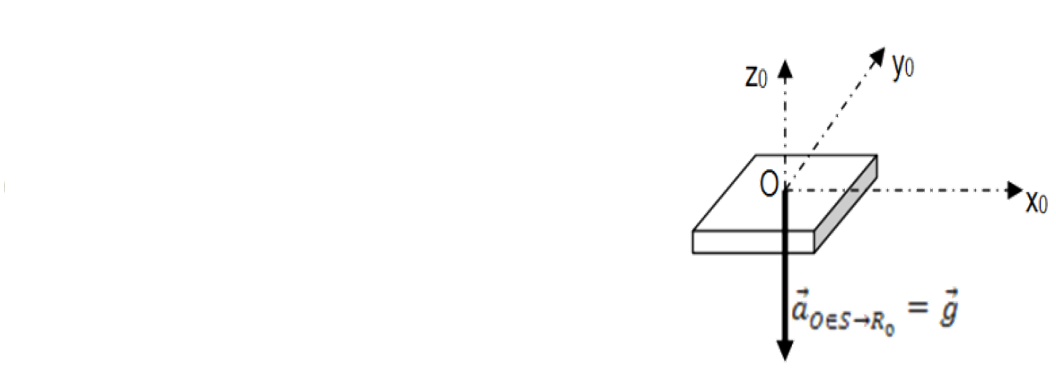 17
Sciences de l’Ingénieur :  l'approche Design au service du projet de Première
Définir le périmètre :  les ressources à disposition
X
Fonctionnement d’un accéléromètre et validation de la carte micro:bit
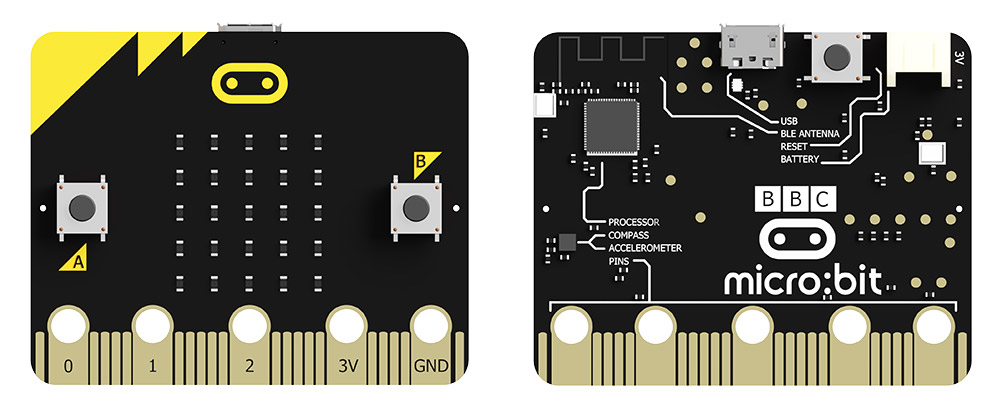 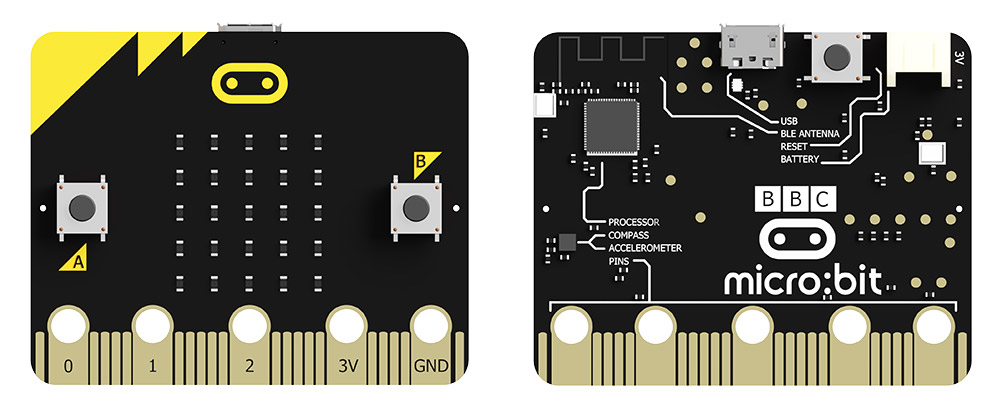 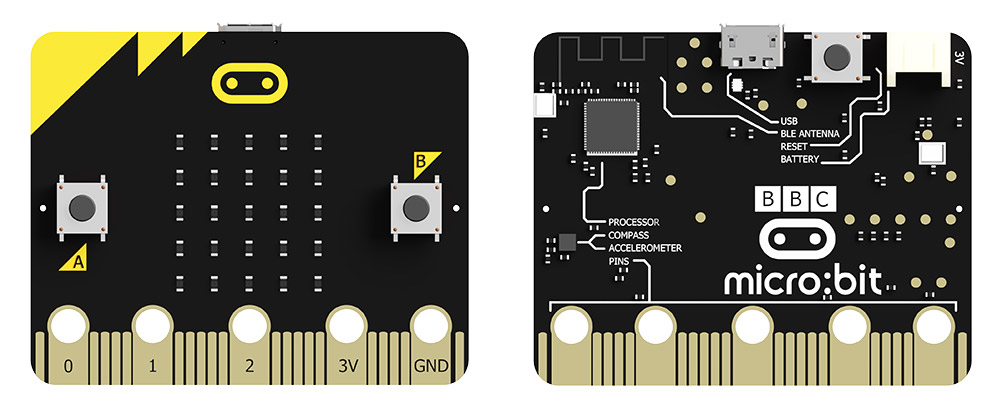 X
La carte possède un accéléromètre 3 axes
Y
Y
Z
La direction de l’accélération de la pesanteur est portée par un axe
Donc on peut connaître l'orientation de la carte
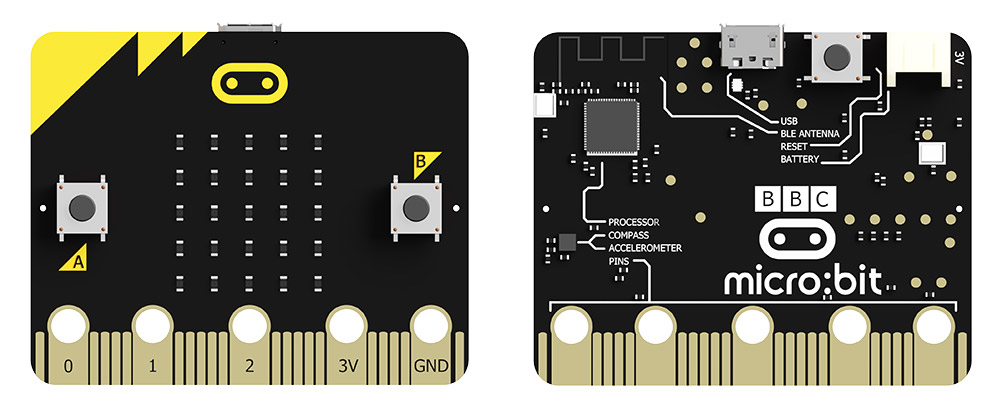 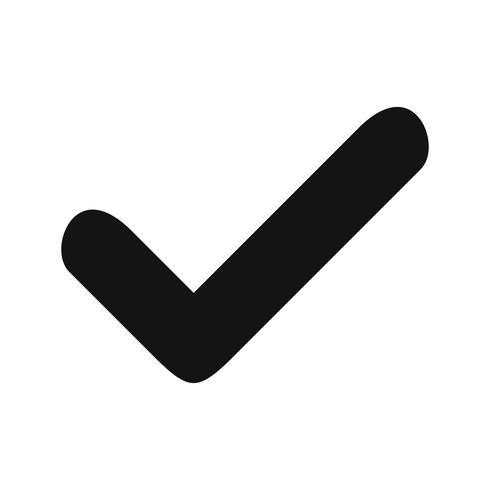 Exigence n°1 : détecter au minimum deux orientations du cube
Z
La carte micro:bit permet de répondre aux exigences du client.
18
Sciences de l’Ingénieur :  l'approche Design au service du projet de Première
Définir le périmètre :  le Dom3 en résumé !
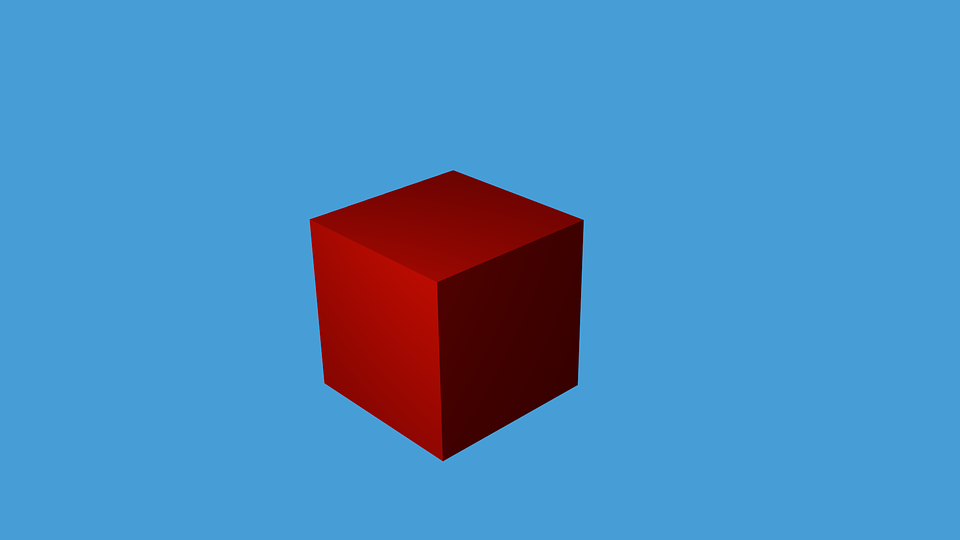 Signal radio 2,4 GHz
Signal radio 2,4 GHz
Lampe
Cube
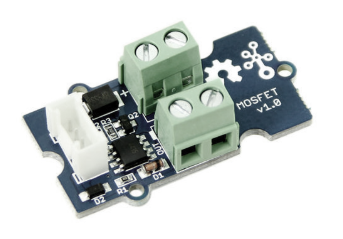 Alimentation mi:powerPile 3V
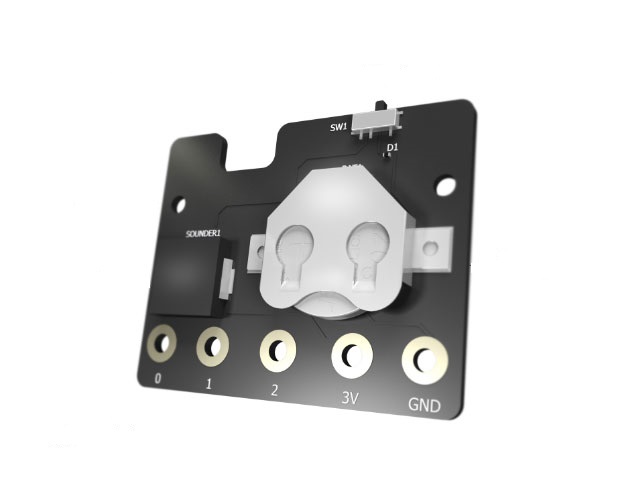 Carte micro:bit
Convertisseur Continu / Continu
Ampoule Led  12V/6W
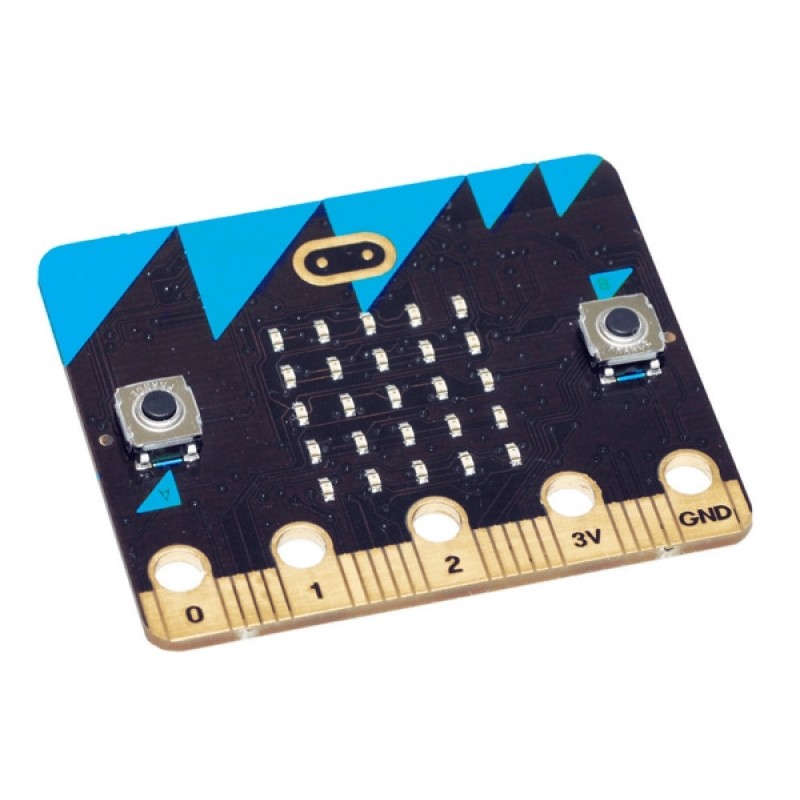 Signal électrique
Sortie 1
Orientation
Tension
0V ou 12V
Flux lumineux
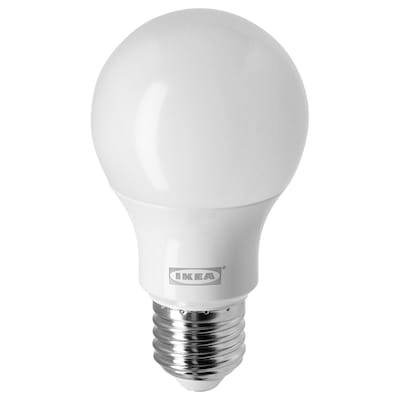 Tension continue 3V
Tension 12V continu
Rotation
Carte micro:bit
Alimentation 3V
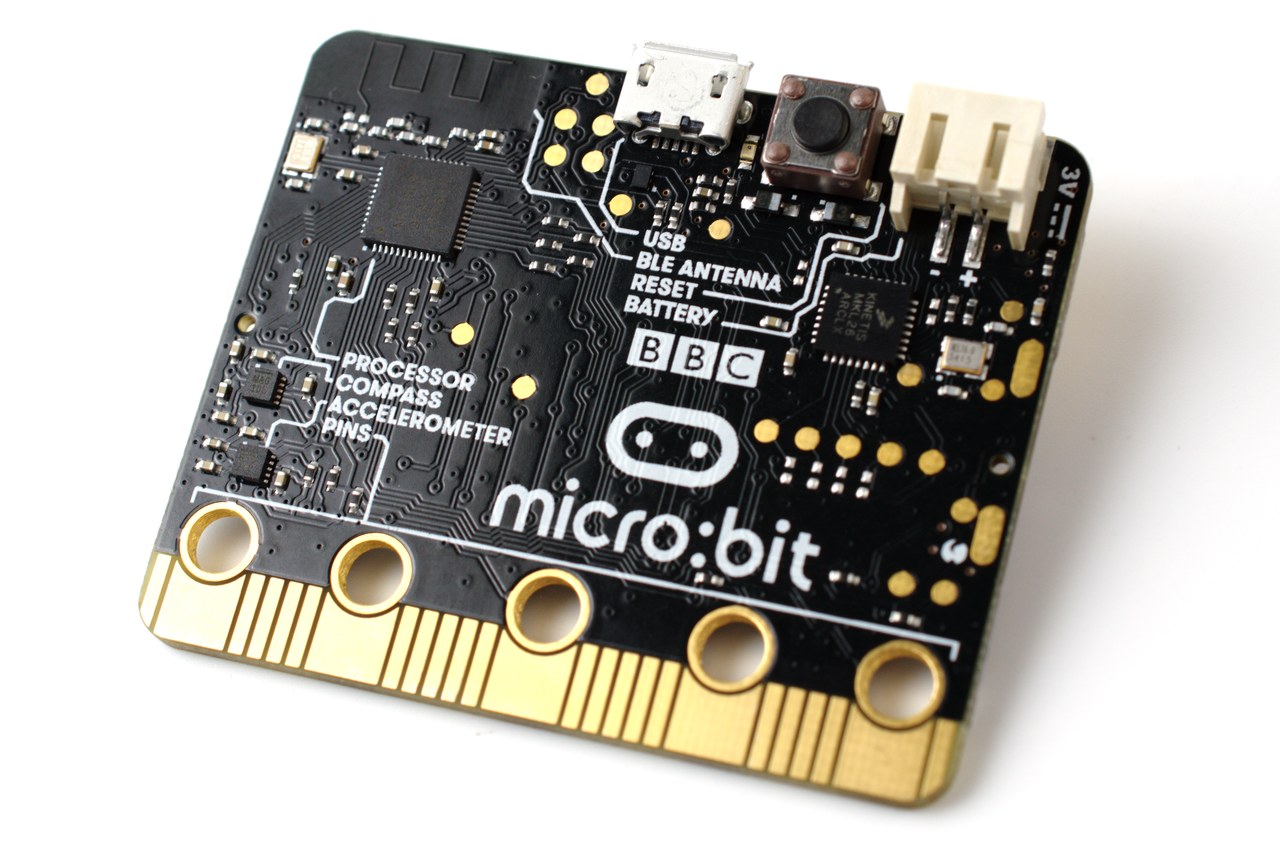 Convertisseur Alternatif/Continu 230V/12V/3V
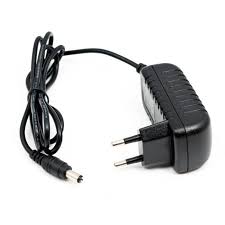 Réseau électrique 230V/50Hz
19
Sciences de l’Ingénieur :  l'approche Design au service du projet de Première
Produire des idées, développer des solutions
La conception du boitier
Logiciel de modélisation volumique
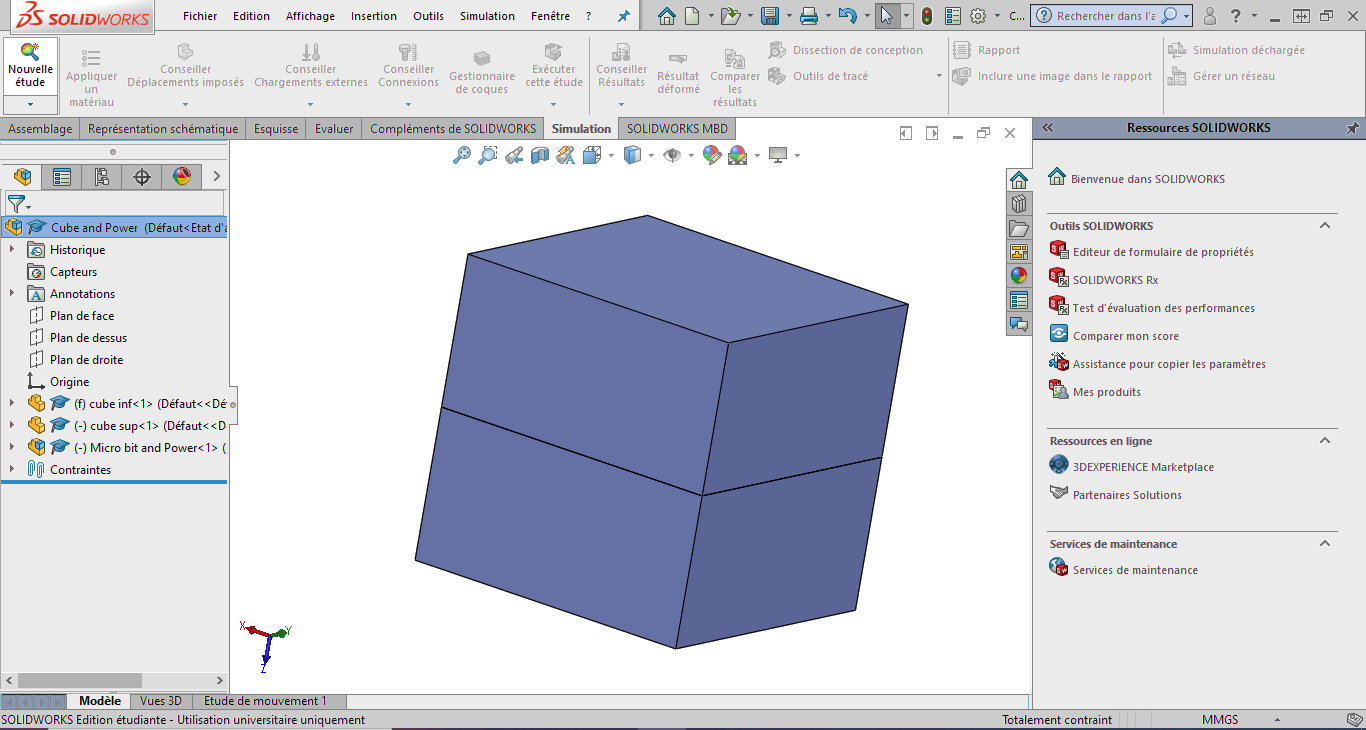 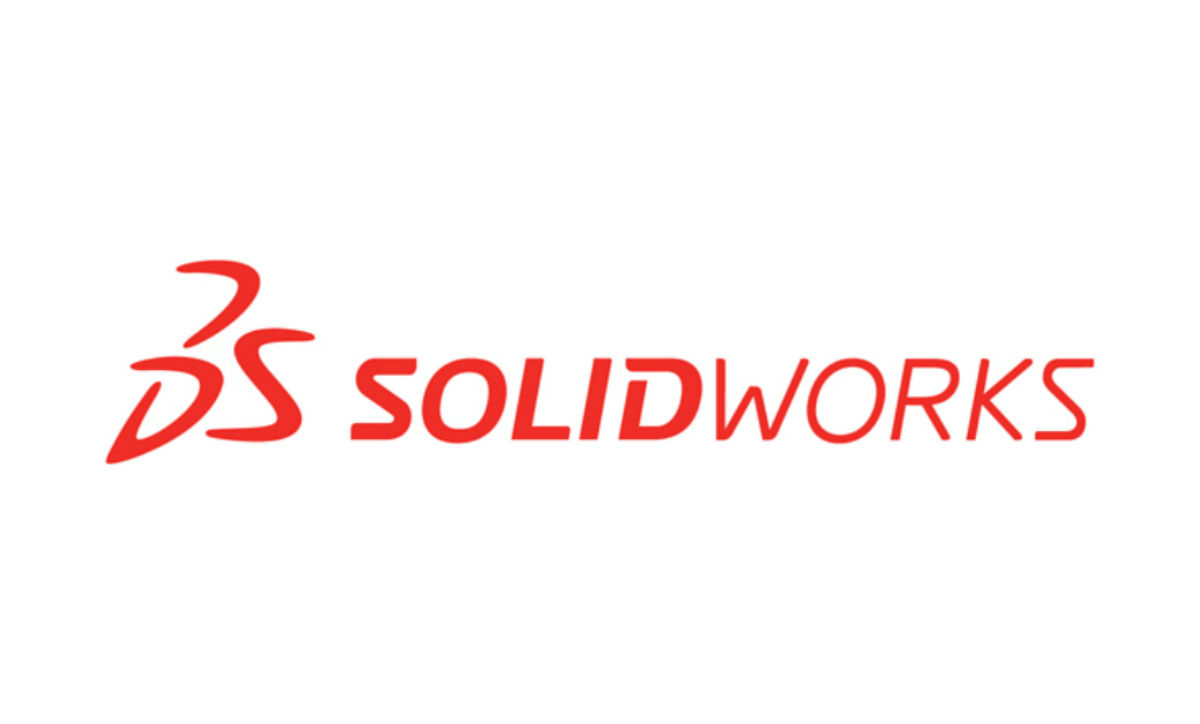 20
Sciences de l’Ingénieur :  l'approche Design au service du projet de Première
Produire des idées, développer des solutions
La conception du boitier
Logiciel de modélisation volumique
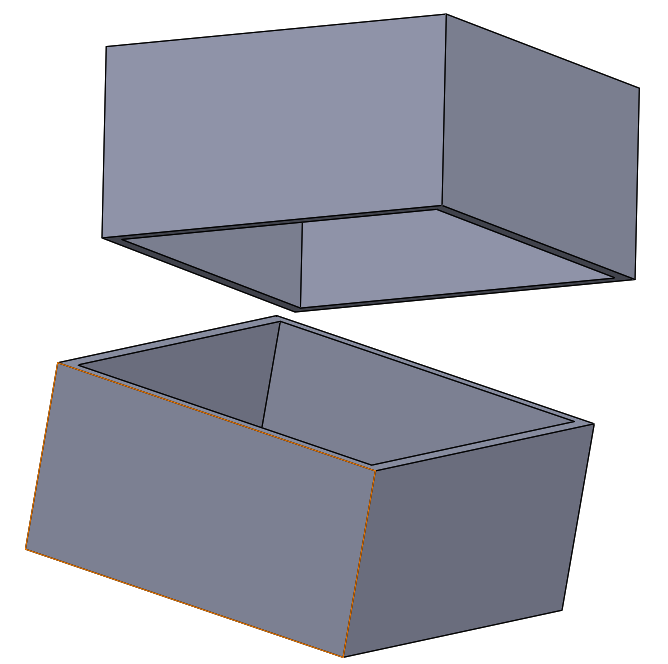 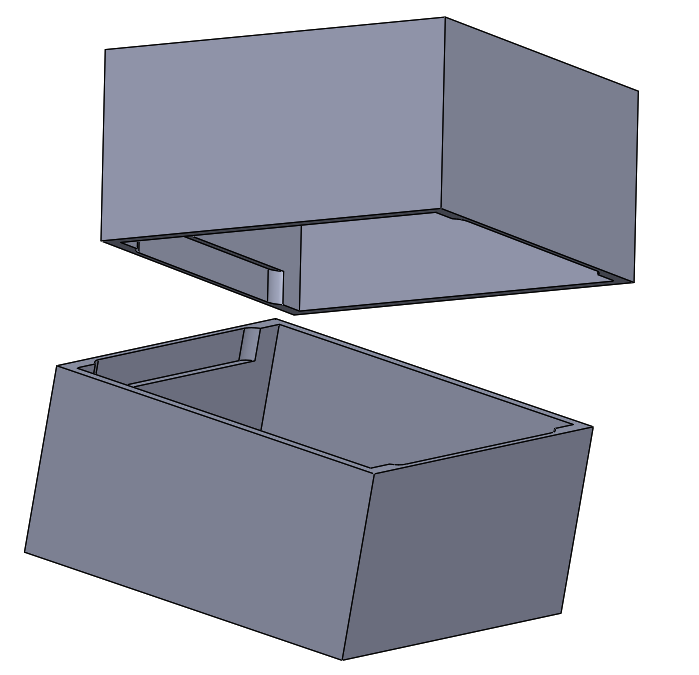 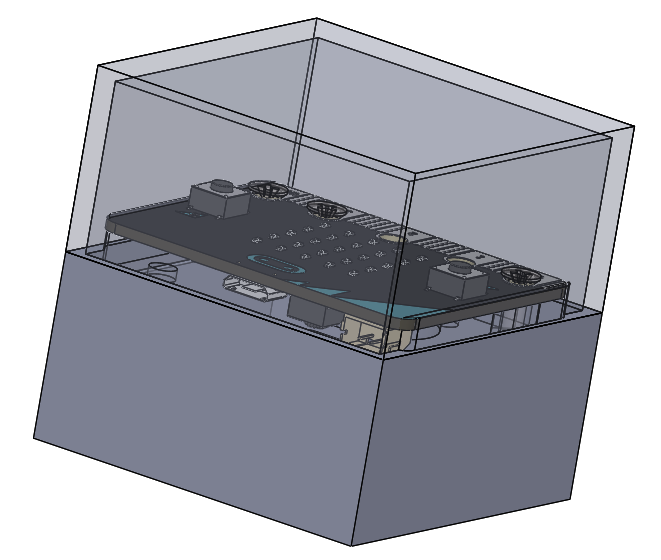 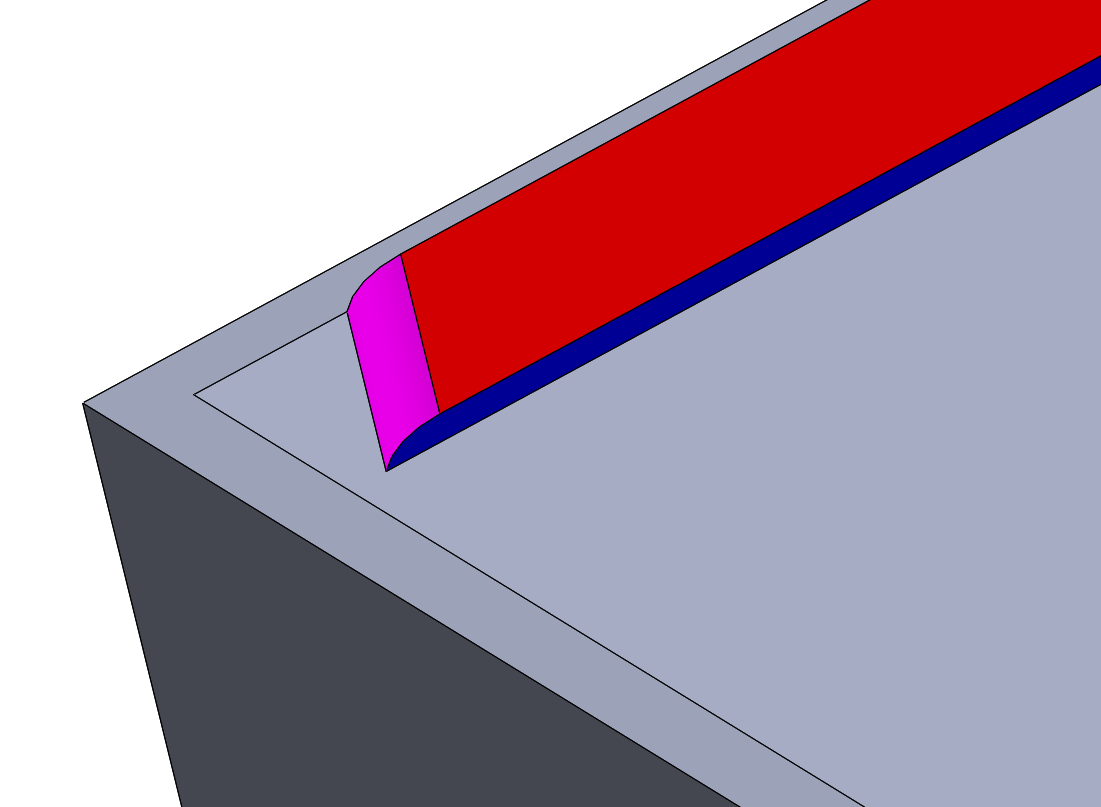 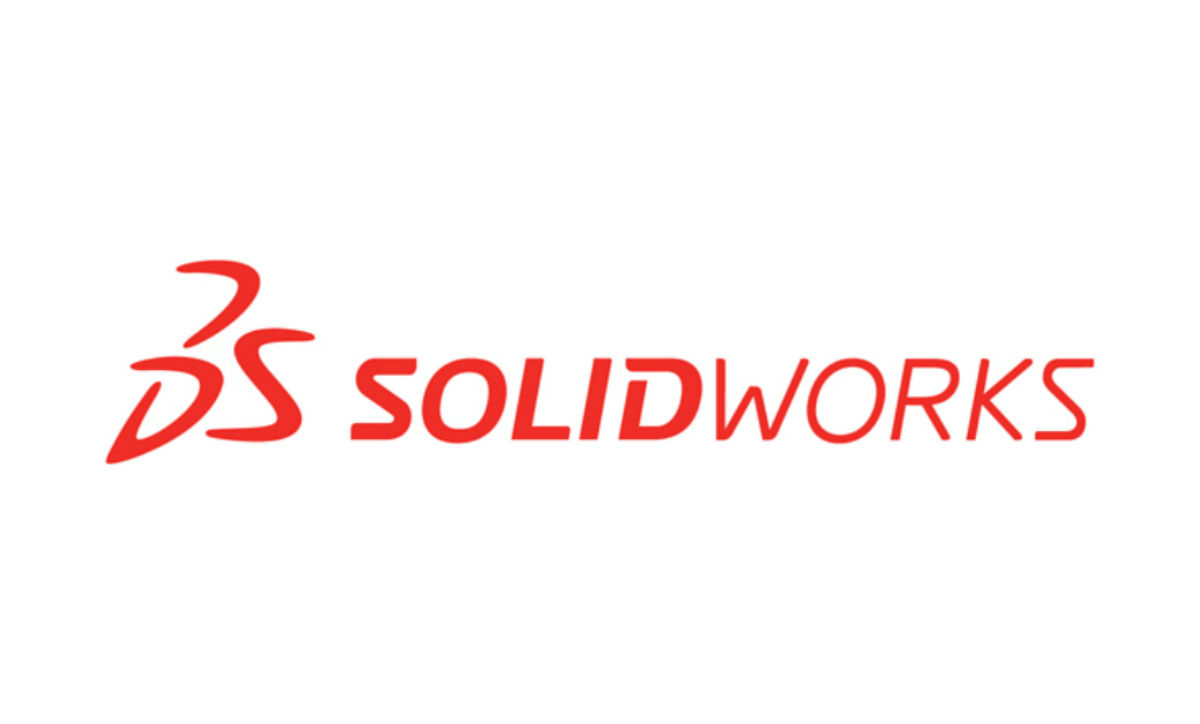 21
Sciences de l’Ingénieur :  l'approche Design au service du projet de Première
Produire des idées, développer des solutions
FORME SIMPLE ET CONVIVIALE
Logiciel de modélisation volumique
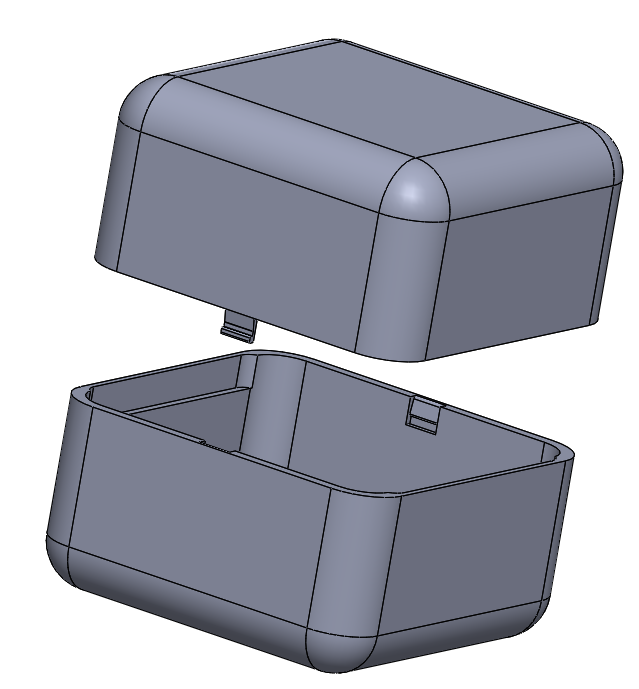 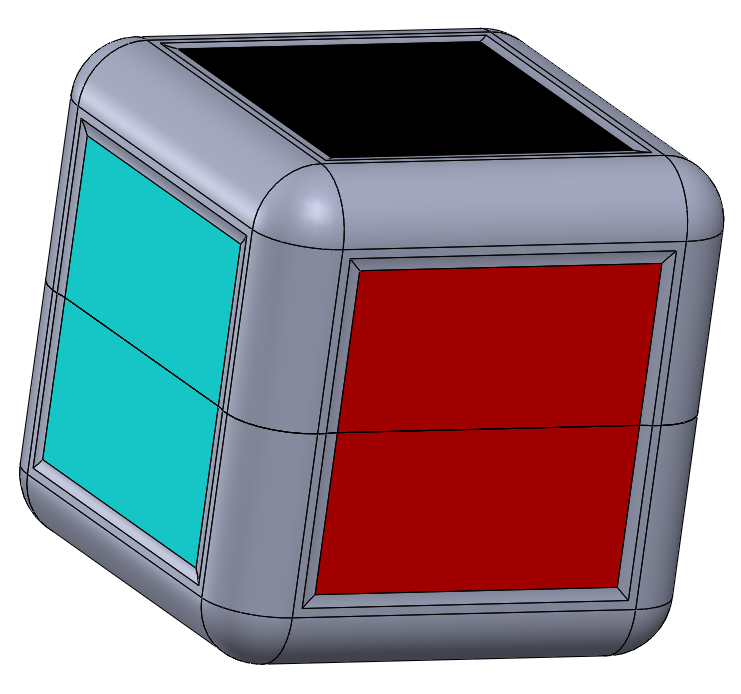 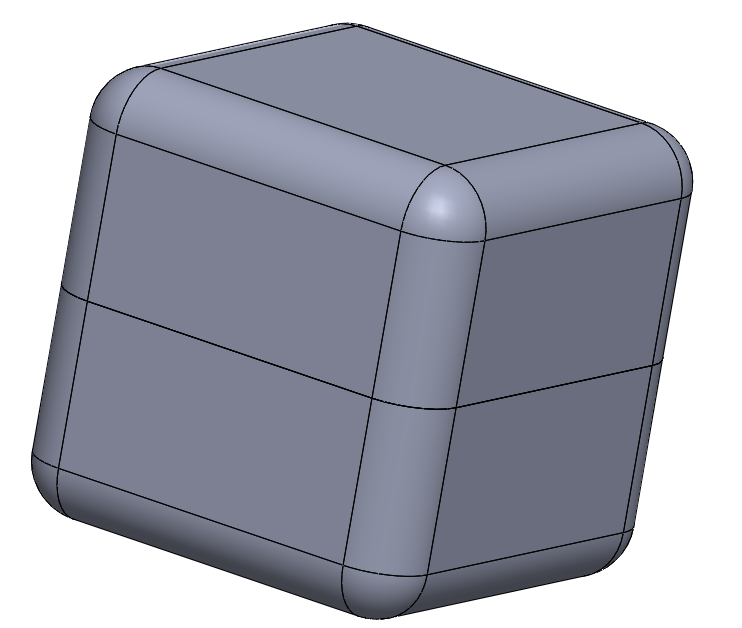 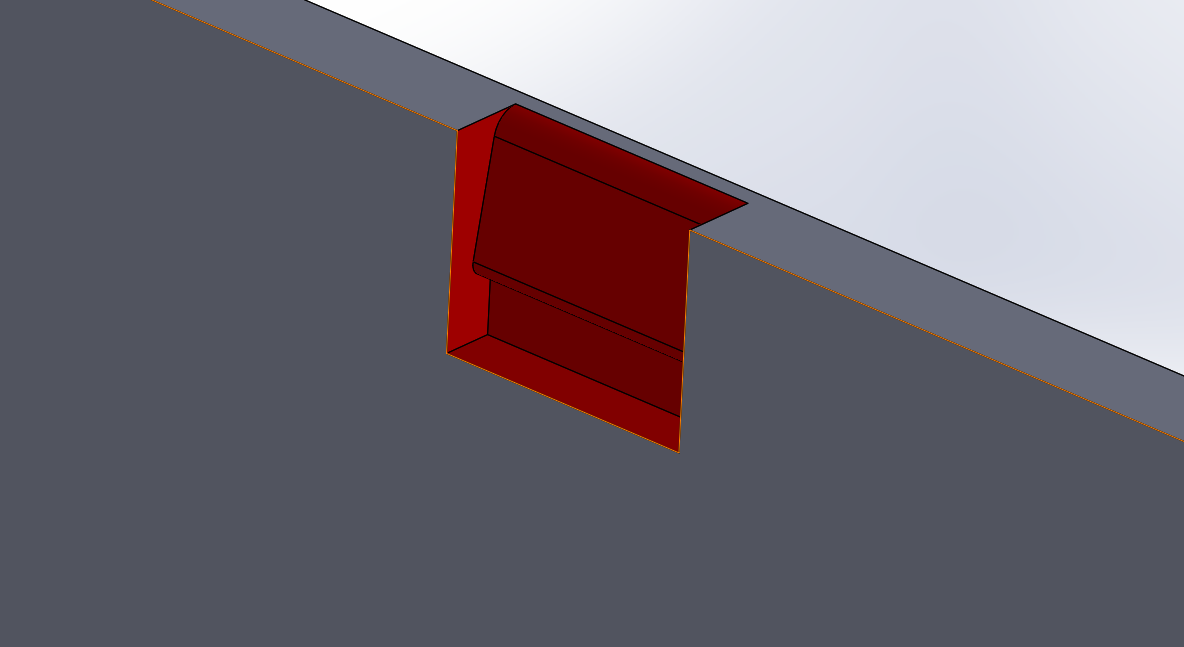 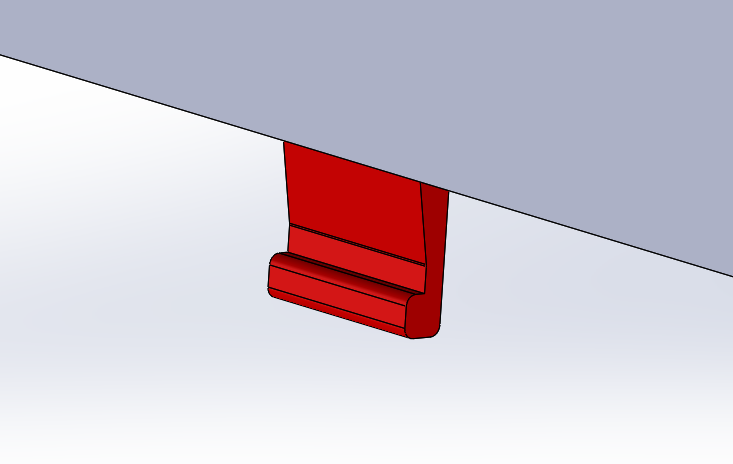 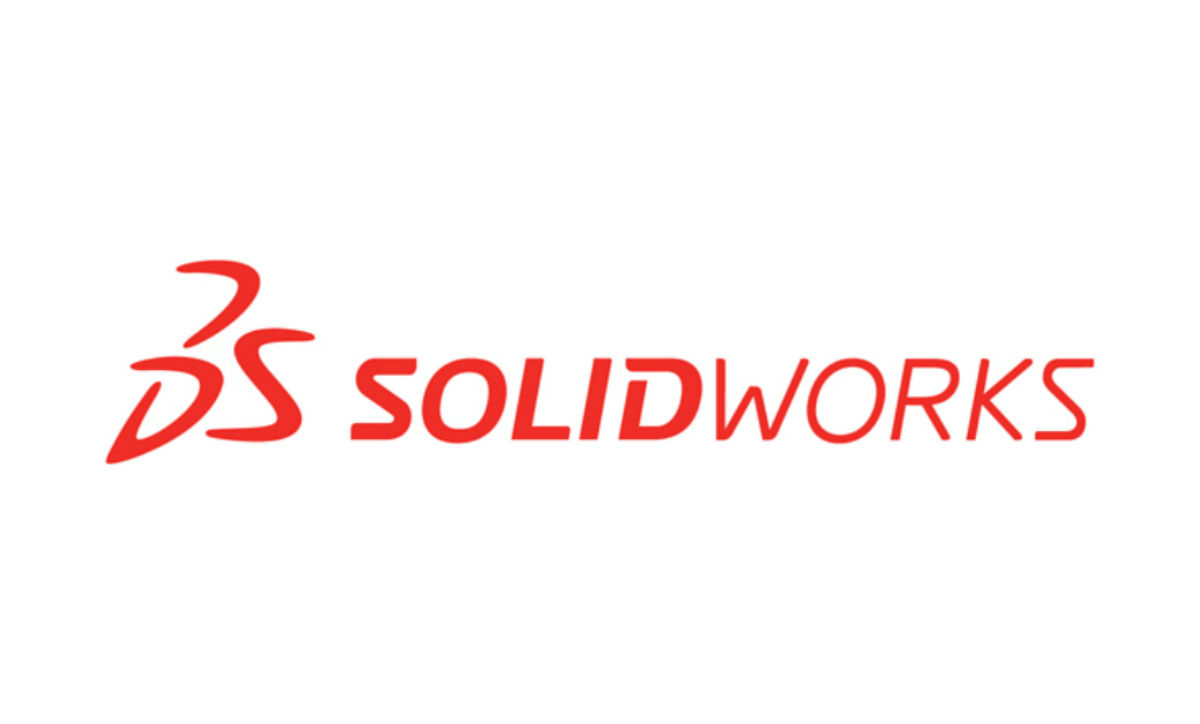 22
Sciences de l’Ingénieur :  l'approche Design au service du projet de Première
Produire des idées, développer des solutions
Acquisition du changement d'orientation du cube
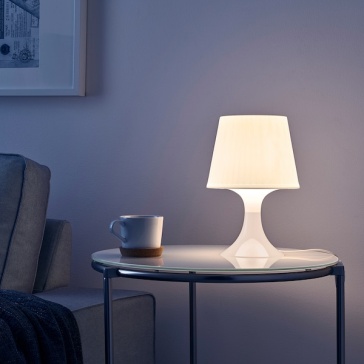 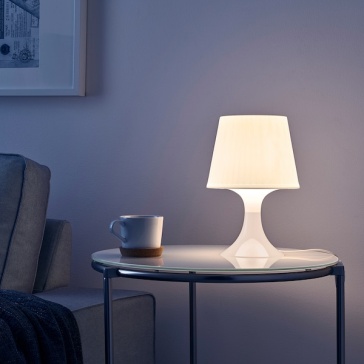 Répondre à la première exigence du client 

Création d’un cube domotique avec la détection de deux orientations (face rouge et noir vers le haut)
23
Sciences de l’Ingénieur :  l'approche Design au service du projet de Première
Produire des idées, développer des solutions
Acquisition du changement d'orientation du cube
Les valeurs de l'accéléromètre varient de 1000 mg à -1000 mg, ce qui correspond à 9,81 m.s-2 et à -9,81 m.s-2
Z
Y
X
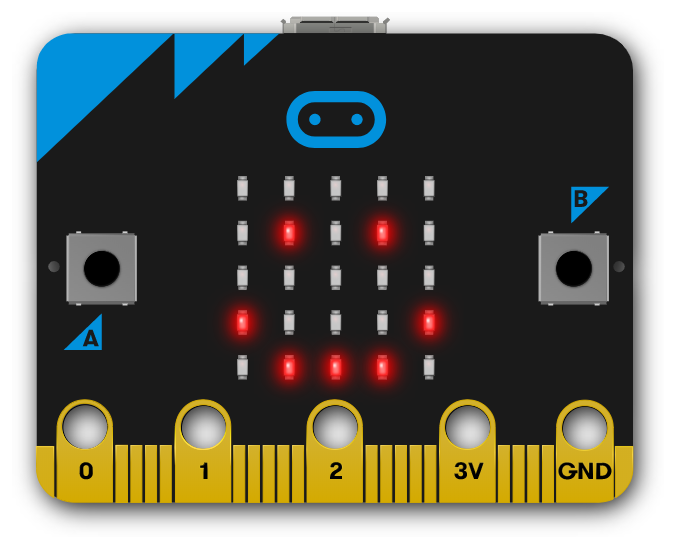 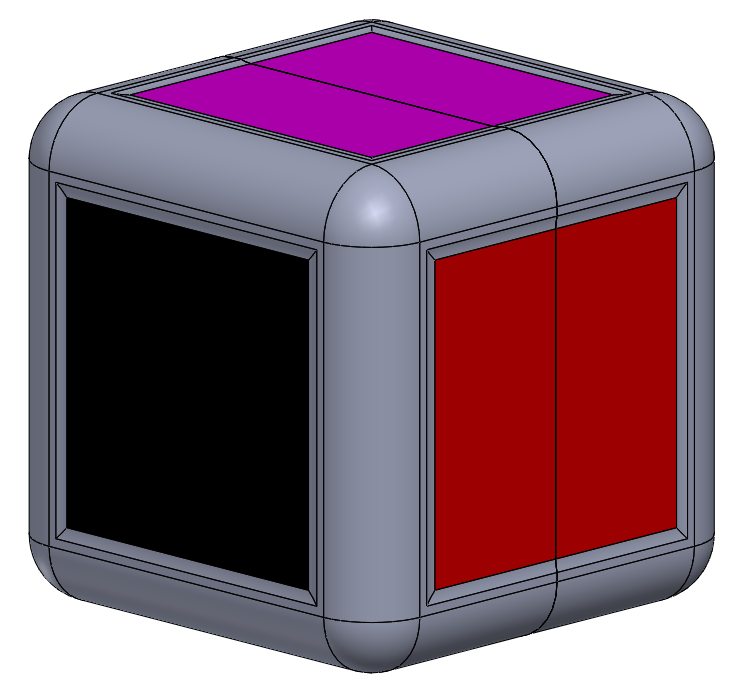 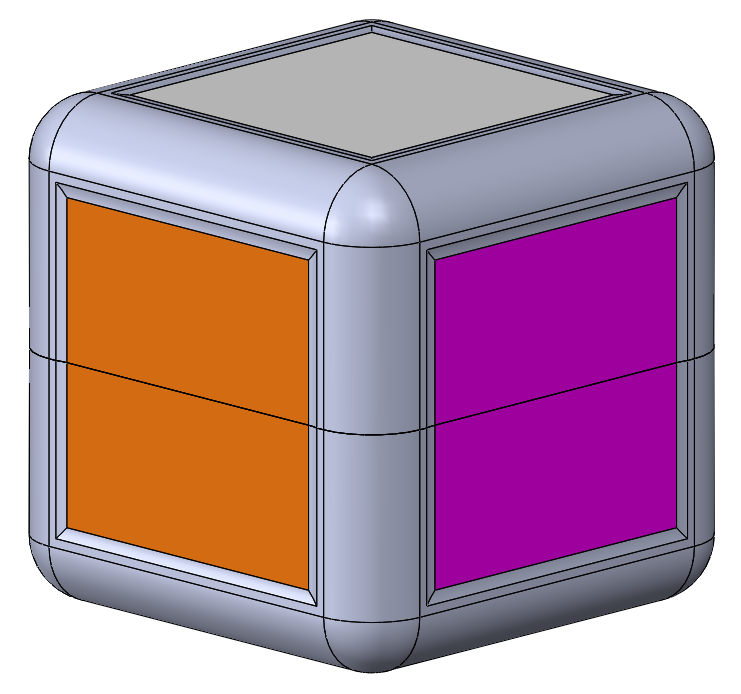 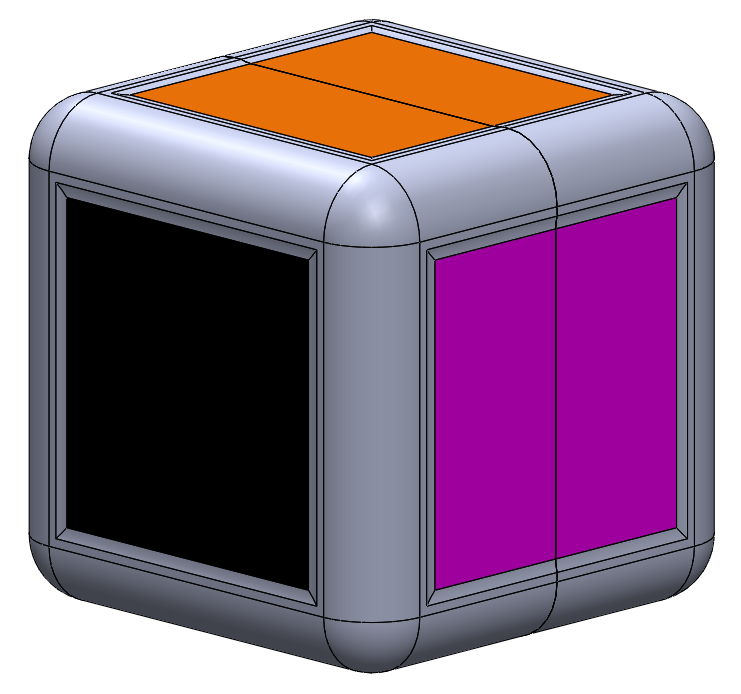 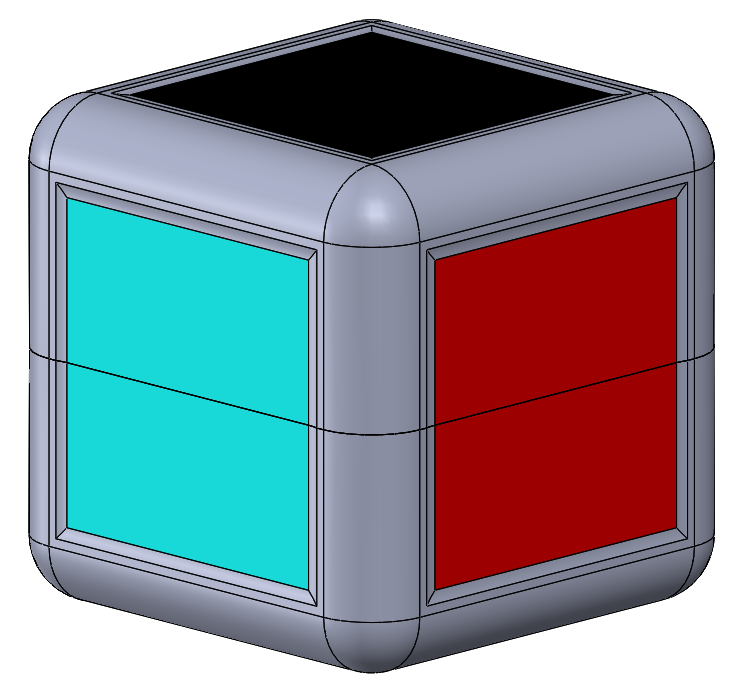 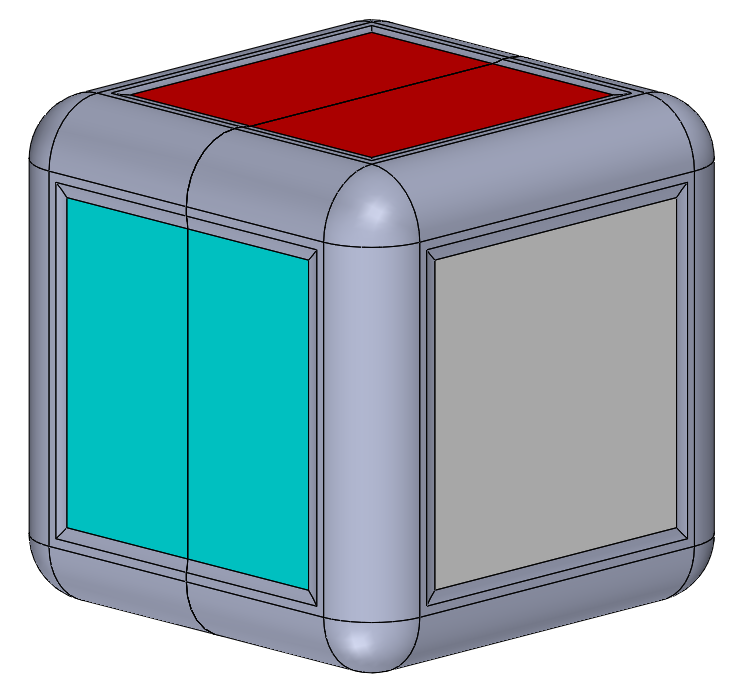 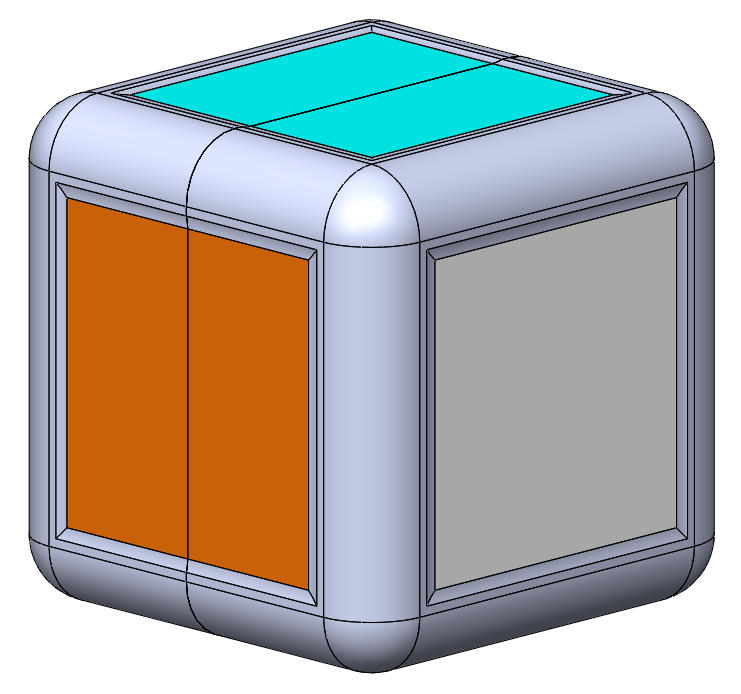 Exigence n°1
Détecter au minimum deux orientations du cube
24
Sciences de l’Ingénieur :  l'approche Design au service du projet de Première
Produire des idées, développer des solutions
Communiquer le signal de commande
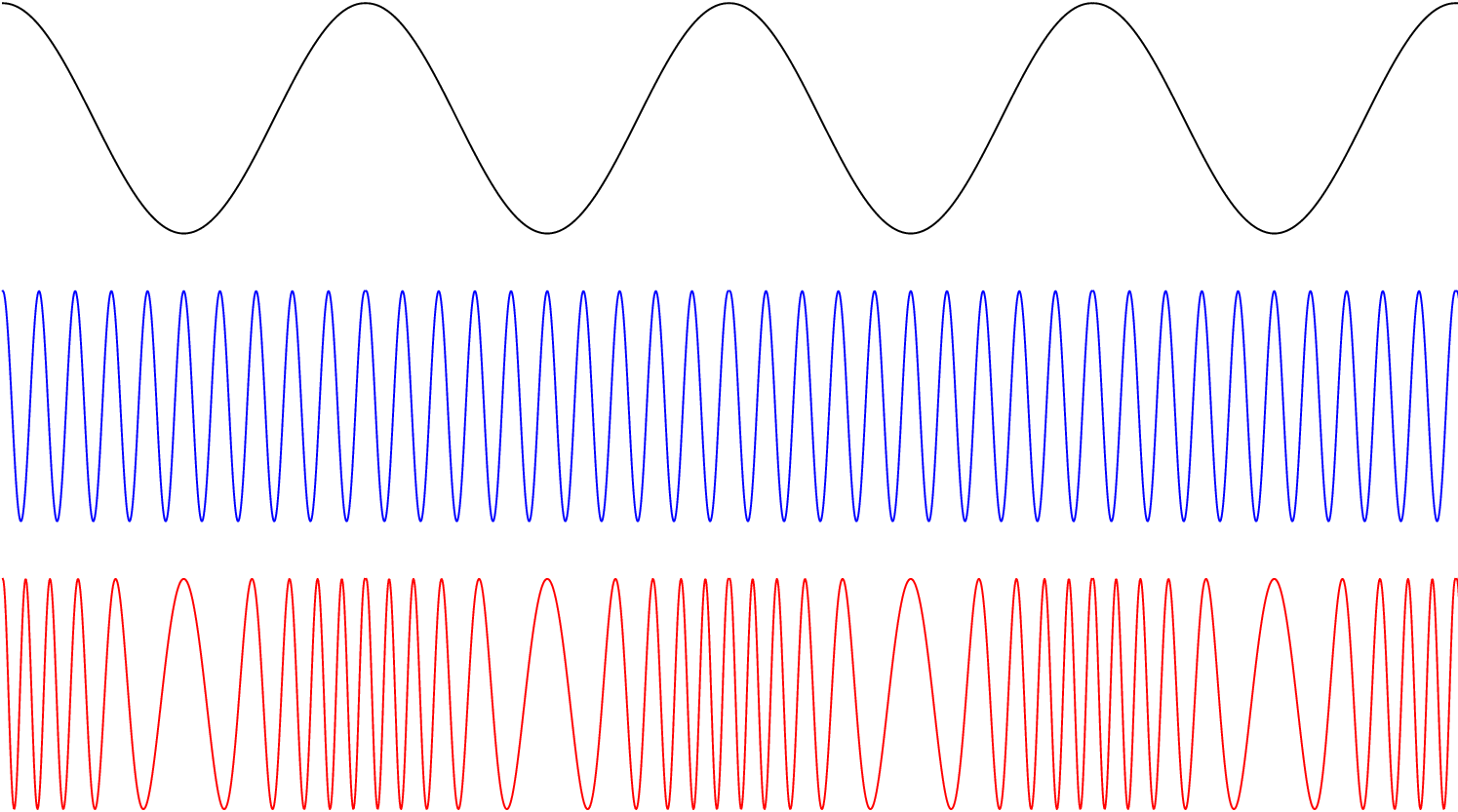 Liaison radio
Signal2,4 GHz
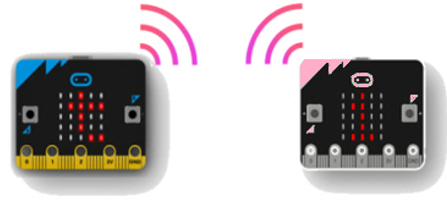 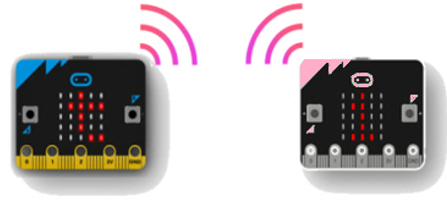 Protocole de communication
Trame Série
Exigence n°2
Réaliser une communication sans fil entre les deux cartes µP afin d’échanger les informations sur l'orientation du cube
25
Sciences de l’Ingénieur :  l'approche Design au service du projet de Première
Produire des idées, développer des solutions
Programmer : Les étapes de la construction d’un programme
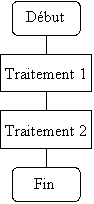 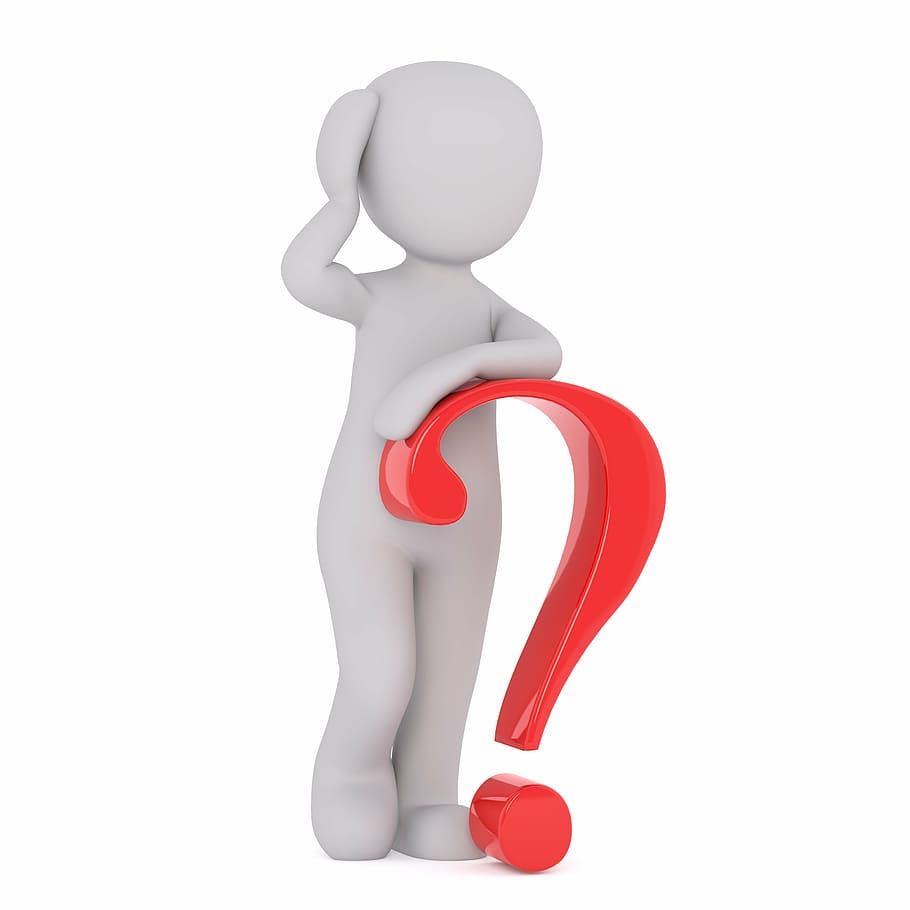 Algorithme
Transcriptions
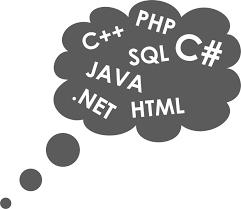 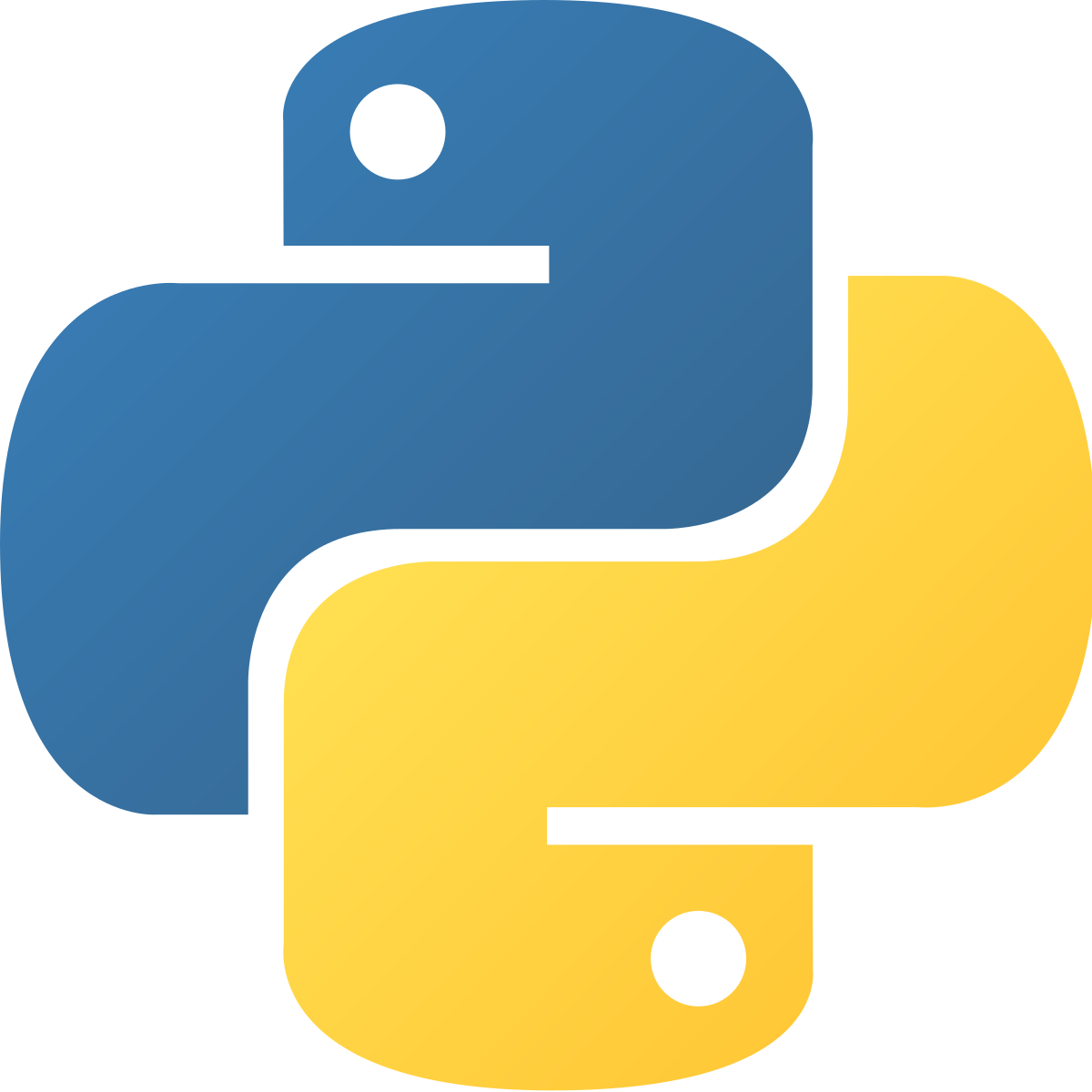 Algorigramme
Problème
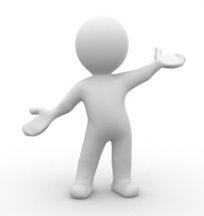 Python
Langage lisible
Compilation
Bibliothèques spécialisées
Programme
Interprétation
Plusieurs possibilités
Langage de programmation
Solution
26
Sciences de l’Ingénieur :  l'approche Design au service du projet de Première
Produire des idées, développer des solutions
Programmer la carte micro:bit pour détecter l'orientation
Début
DEBUT
      Importer la bibliothèque micro:bit
      
	
	TANT QUE vrai

	pause 100ms
	acc  acc_x, acc_y, acc_z 
	Affichage les valeurs de l’ acc
	

       FIN TANT QUE
FIN
Importer la bibliothèque micro:bit
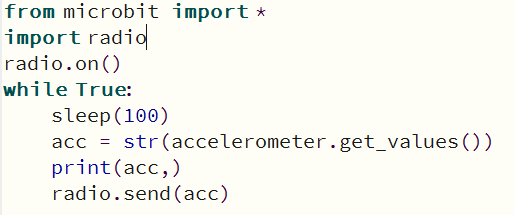 Boucle infinie
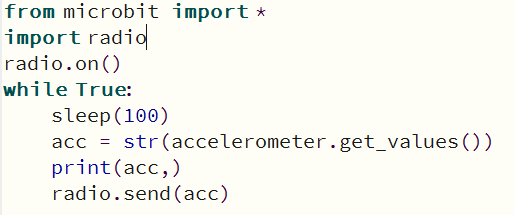 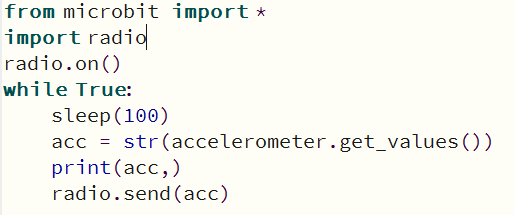 Pause de 100ms
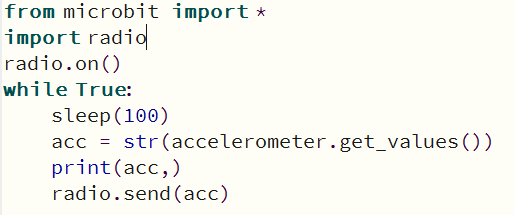 (acc_x, acc_y, acc_z) -> acc
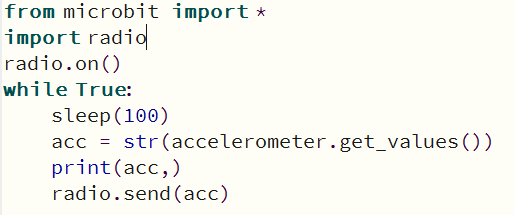 Afficher les valeurs de l’acc
Fin
27
Sciences de l’Ingénieur :  l'approche Design au service du projet de Première
Tester, expérimenter, fournir des solutions
Tester la carte micro:bit pour détecter l'orientation
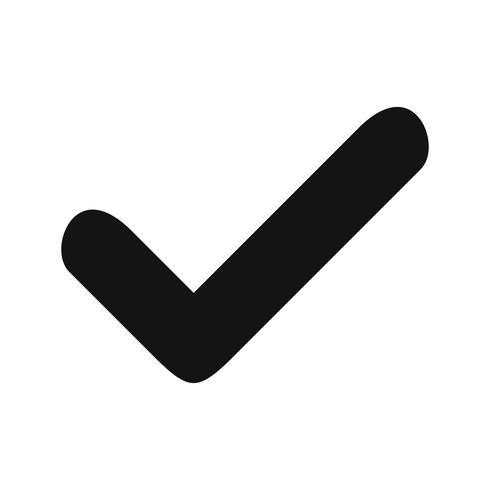 Exigence n°1
Détecter au minimum deux orientations du cube
28
Sciences de l’Ingénieur :  l'approche Design au service du projet de Première
Tester, expérimenter, fournir des solutions
Z
Tester la carte micro:bit, émetteur
Valeurs de l'accéléromètre en fonction de l'orientation de la carte
Z
Y
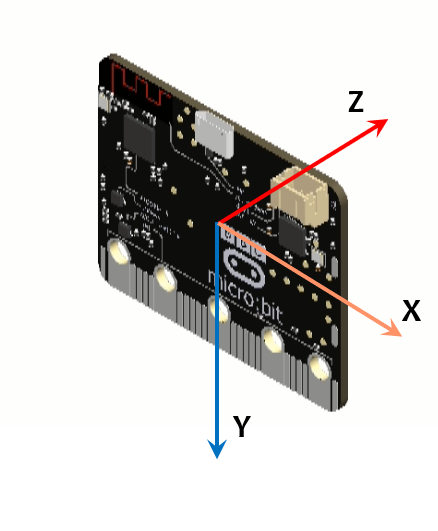 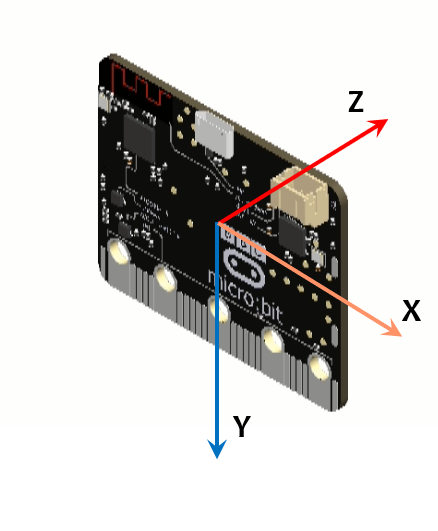 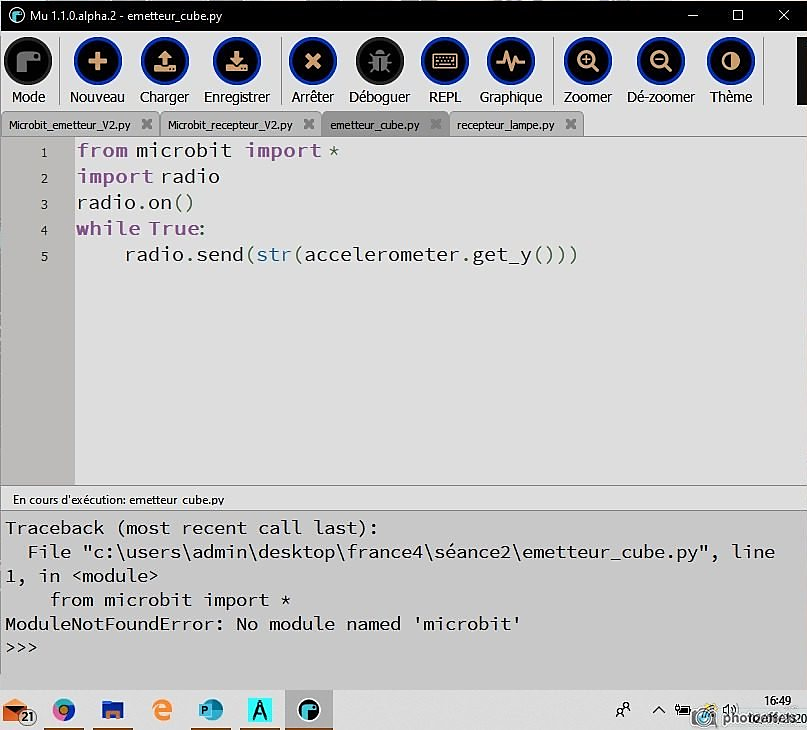 X
X
Y
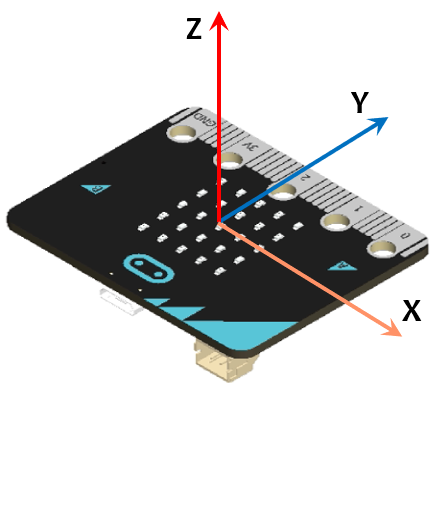 Exigence n°2
Réaliser une communication sans fil entre les deux cartes µP afin d’échanger les informations sur l'orientation du cube
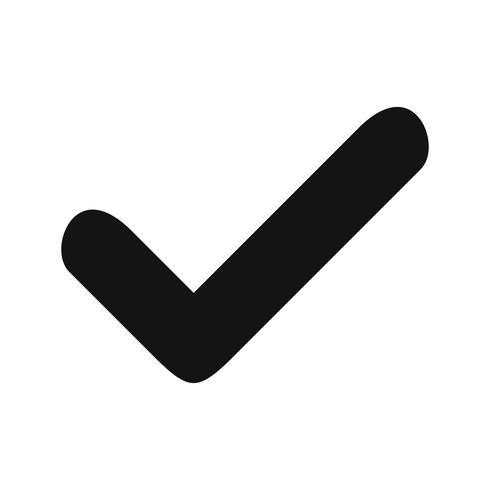 29
Sciences de l’Ingénieur :  l'approche Design au service du projet de Première
Tester, expérimenter, fournir des solutions
Le prototypage
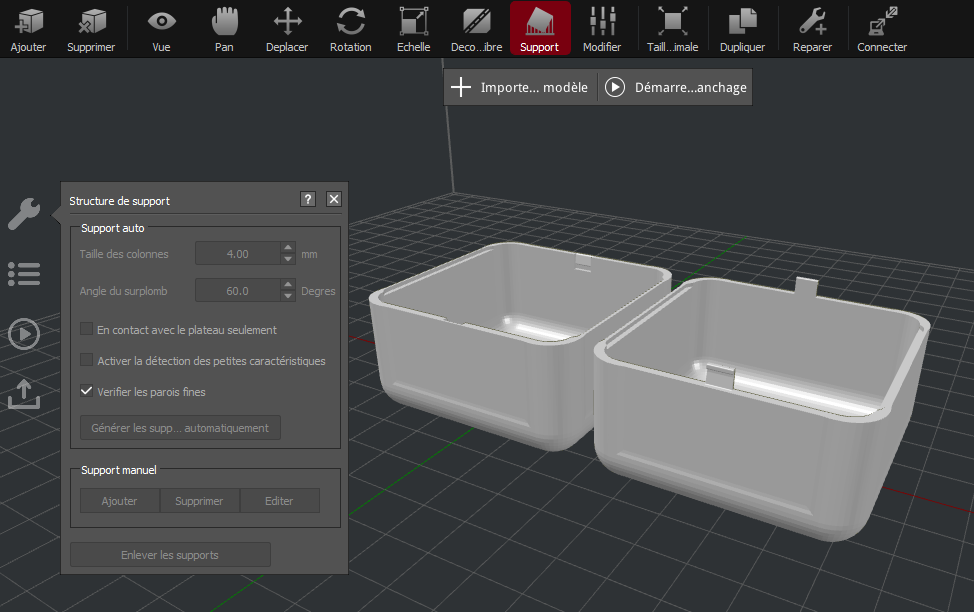 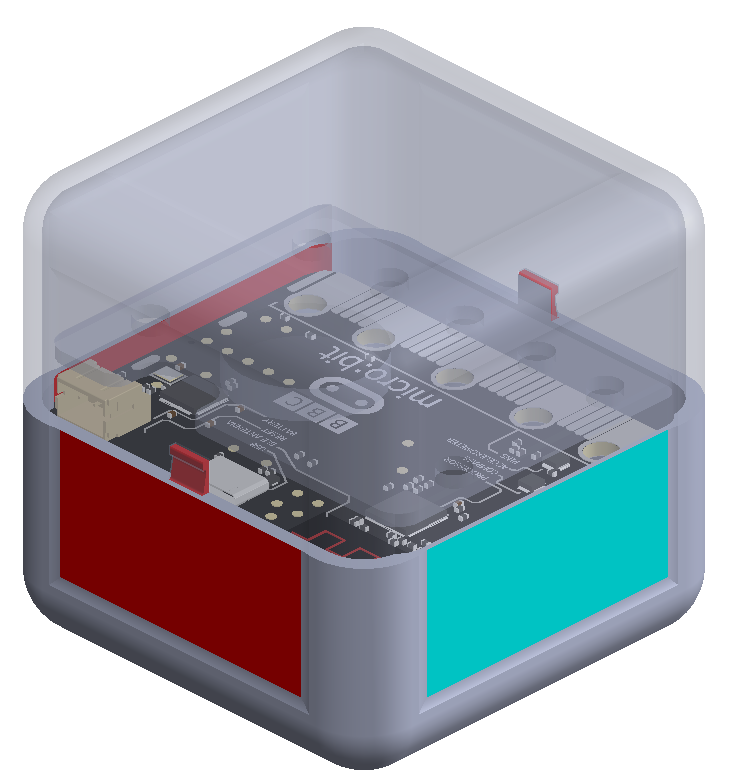 30
Sciences de l’Ingénieur :  l'approche Design au service du projet de Première
Tester, expérimenter, fournir des solutions
Le prototypage
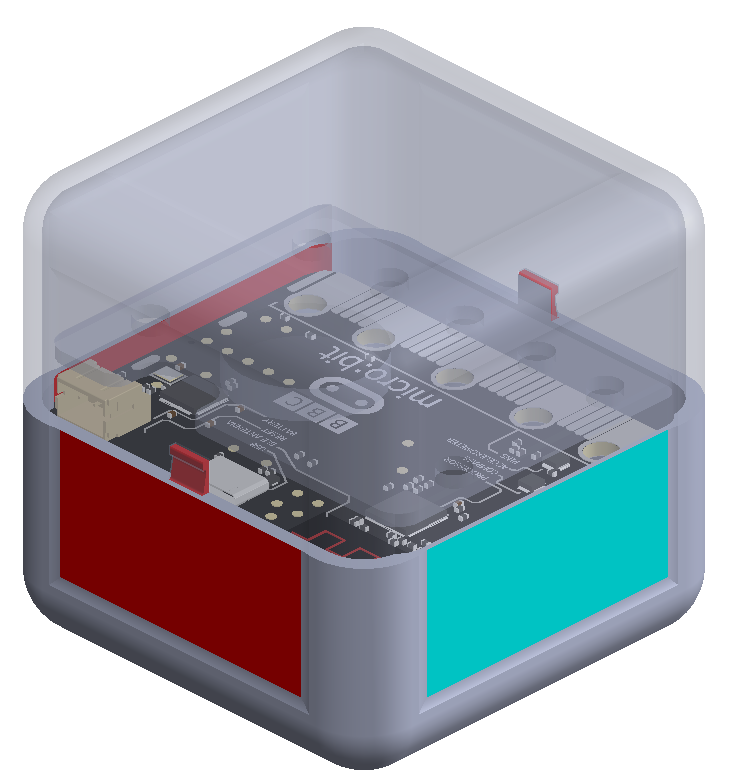 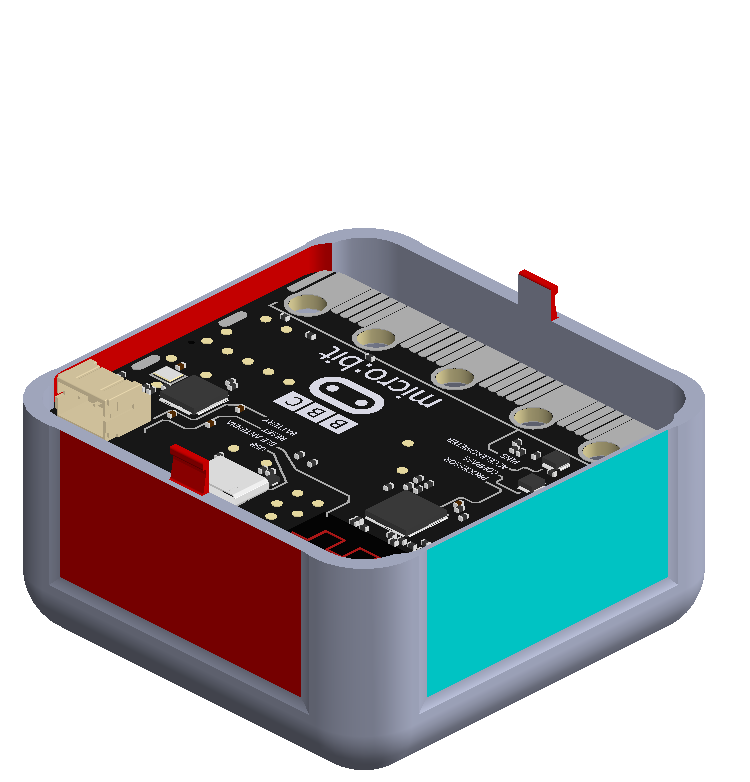 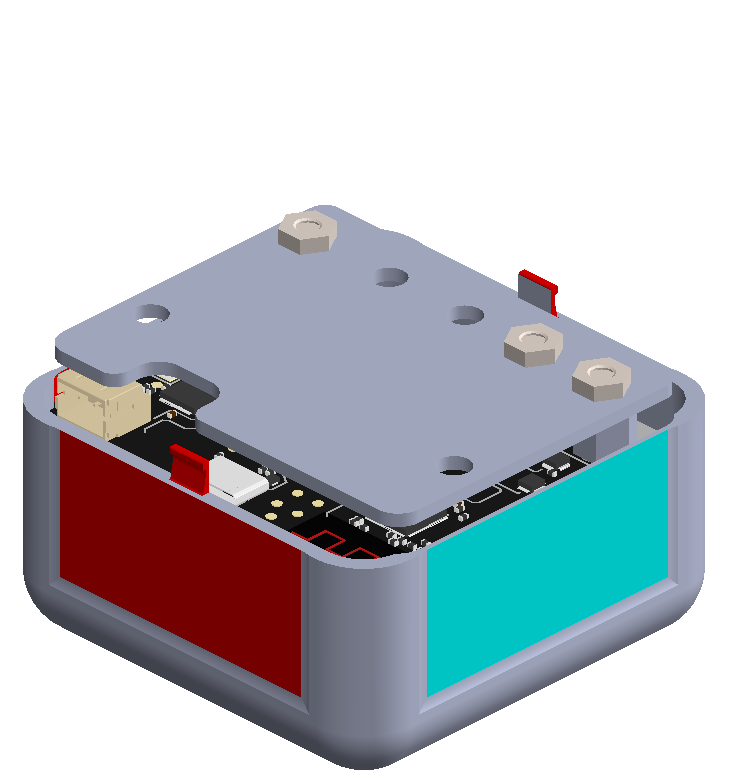 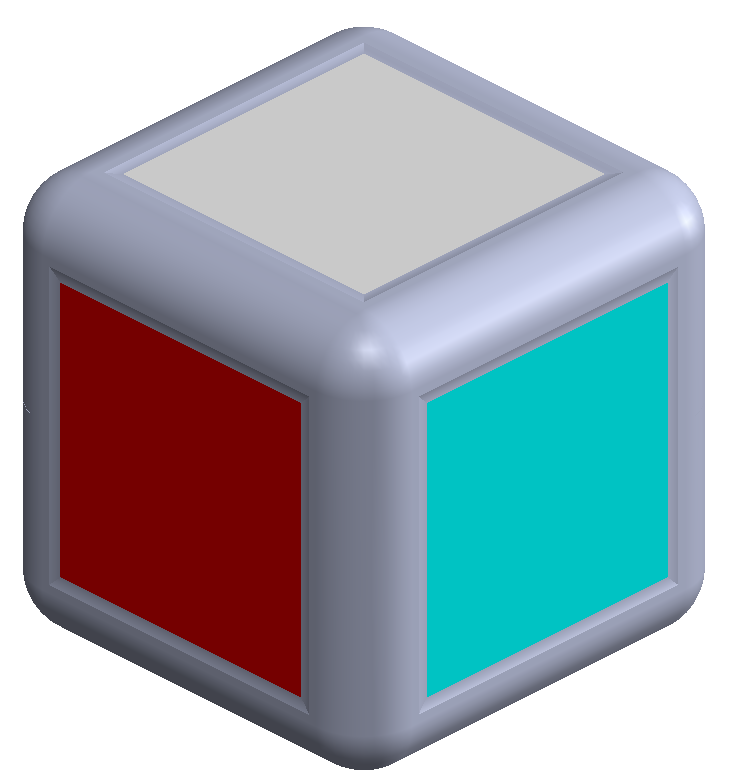 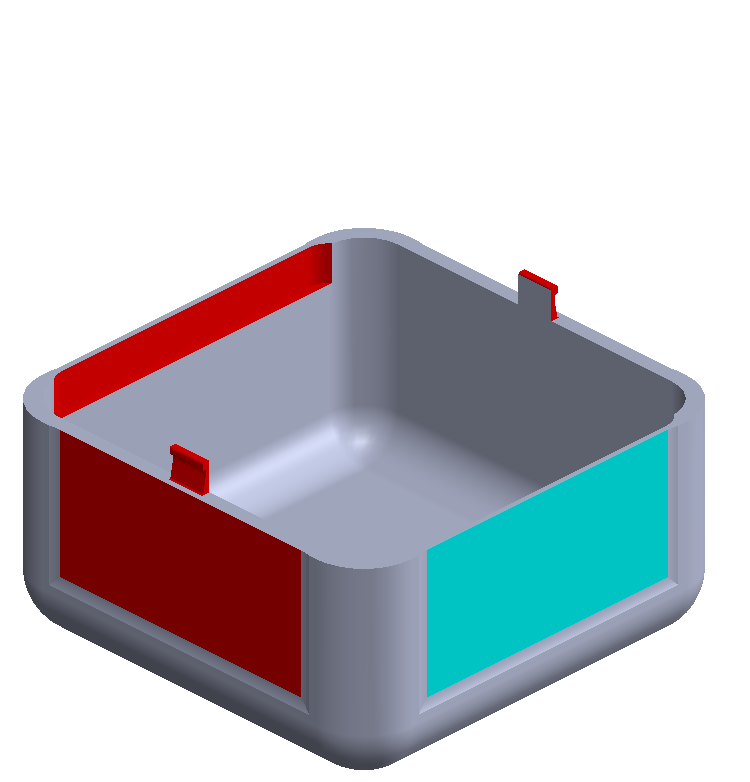 31
Sciences de l’Ingénieur :  l'approche Design au service du projet de Première
Tester, expérimenter, fournir des solutions
Programmer la carte micro:bit pour actionner la lampe
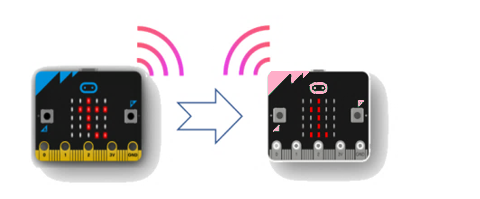 Émetteur
Récepteur
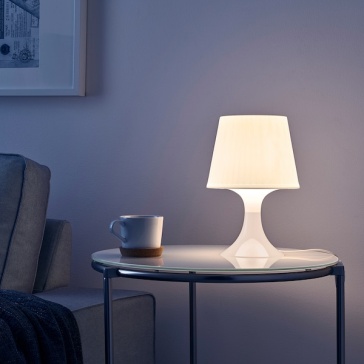 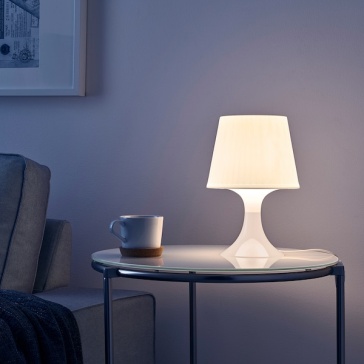 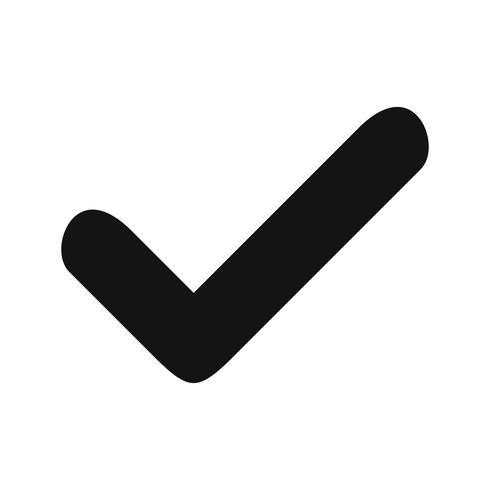 Exigence n°3 - Allumer la lampe si le cube est en orientation face Rouge vers le haut
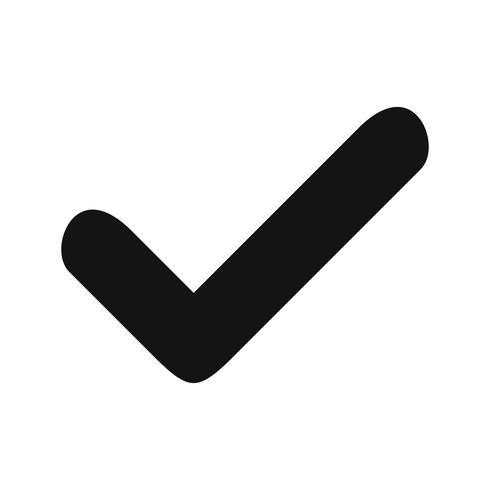 Exigence n°4 - Éteindre la lampe si le cube est en orientation face Noire vers le haut
32
Sciences de l’Ingénieur :  l'approche Design au service du projet de Première
Tester, expérimenter, fournir des solutions
Programmer la carte micro:bit pour actionner la lampe
Début
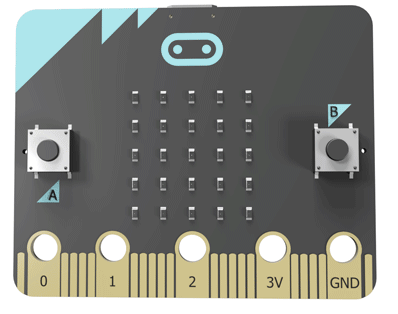 DEBUT
	TANT QUE vrai
	pause 20ms
	acc  message_radio
	acc_y  valeur entière de acc	
	
	SI   800mg <acc_y < 1200mg
		Mettre la sortie numérique 1 à 1
		pause 100ms
	SINON
		 Mettre la sortie numérique 1 à 0
	FIN TANT QUE
FIN
Importer les bibliothèques et le module radio, allumer le module radio micro:bit
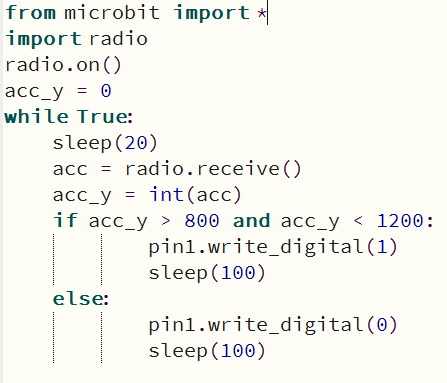 Boucle infinie
Pause de 20ms
Réception du message radio
Face détectée
Allumer la lampe
Eteindre la lampe
Fin
33
Sciences de l’Ingénieur :  l'approche Design au service du projet de Première
Tester, expérimenter, fournir des solutions
Le premier prototype
Toutes les exigences du client sont respectées
34
Sciences de l’Ingénieur :  l'approche Design au service du projet de Première
Présenter la solution au client
Retour du client et amélioration à sa demande
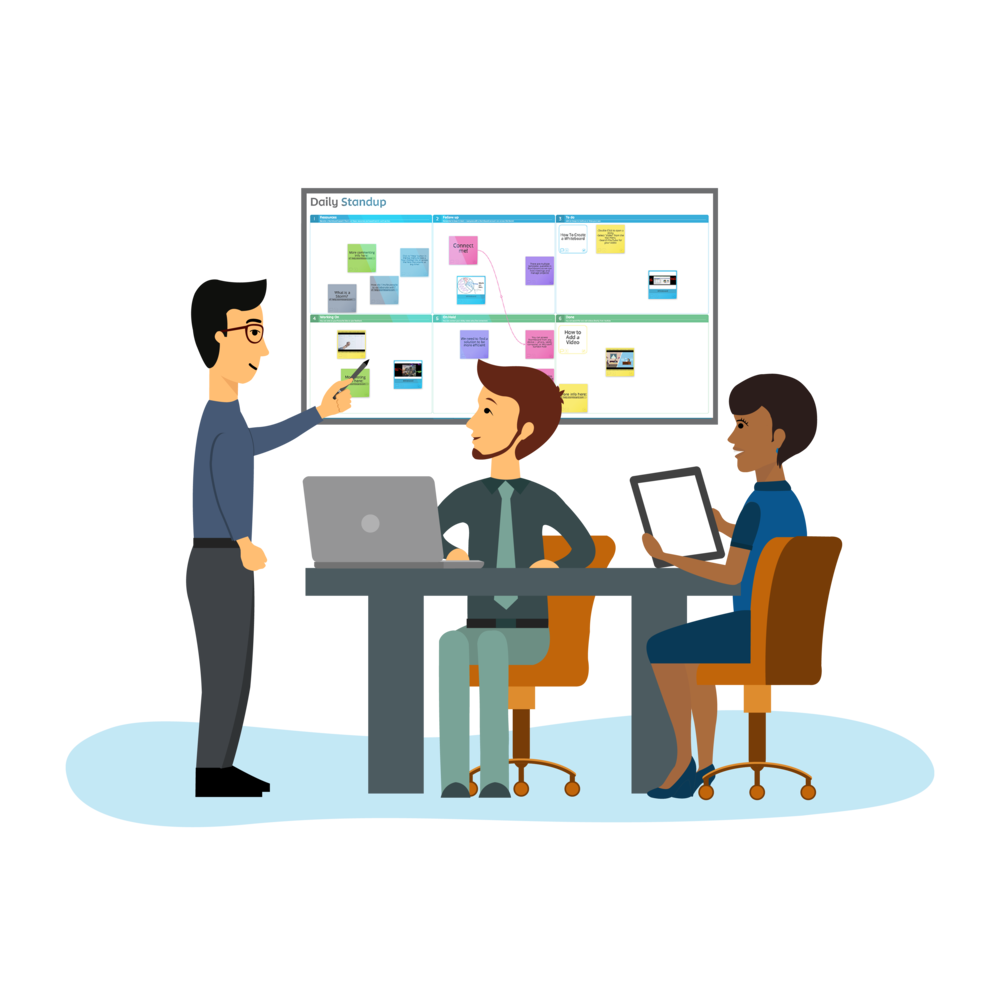 Client
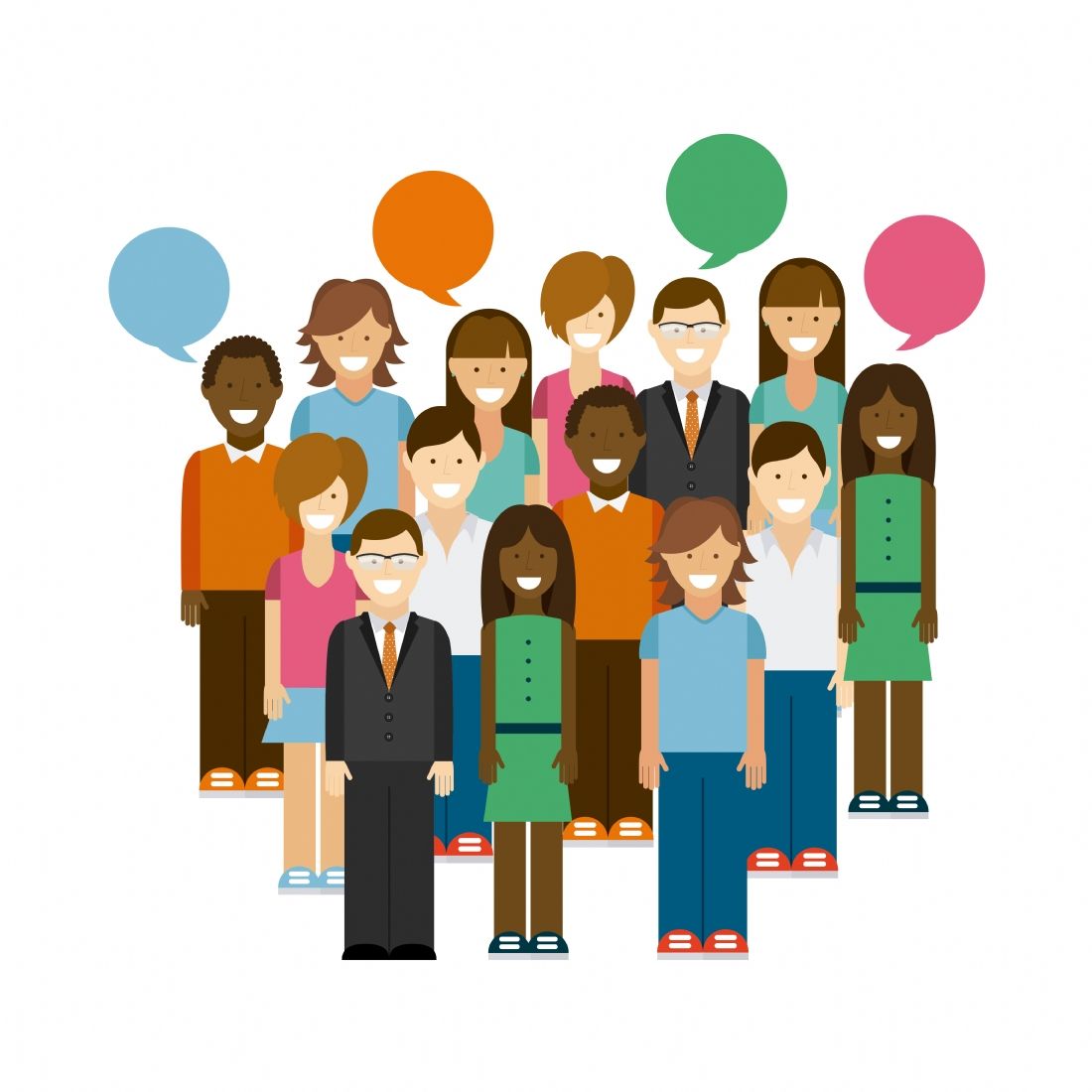 Réunion chaque semaine (x2)
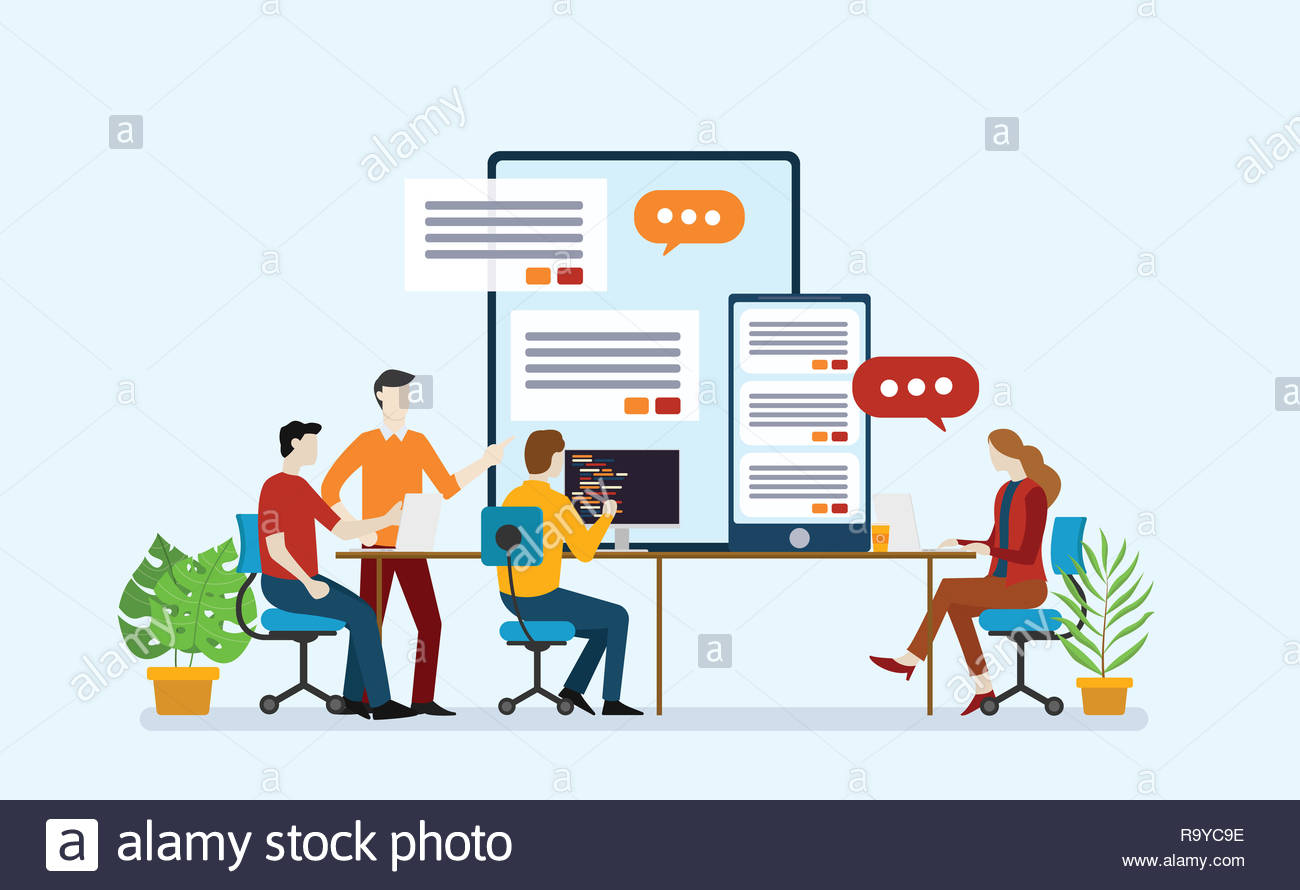 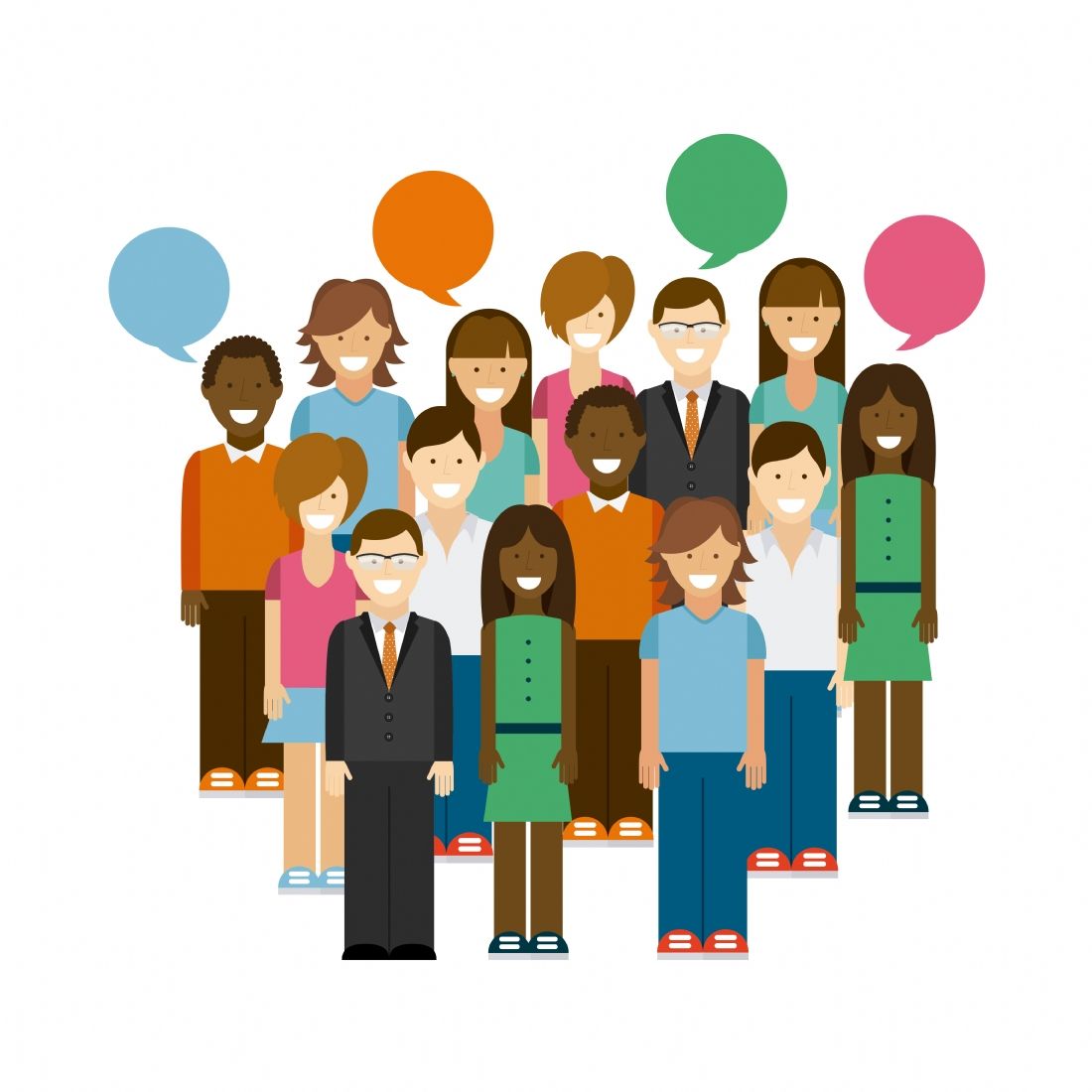 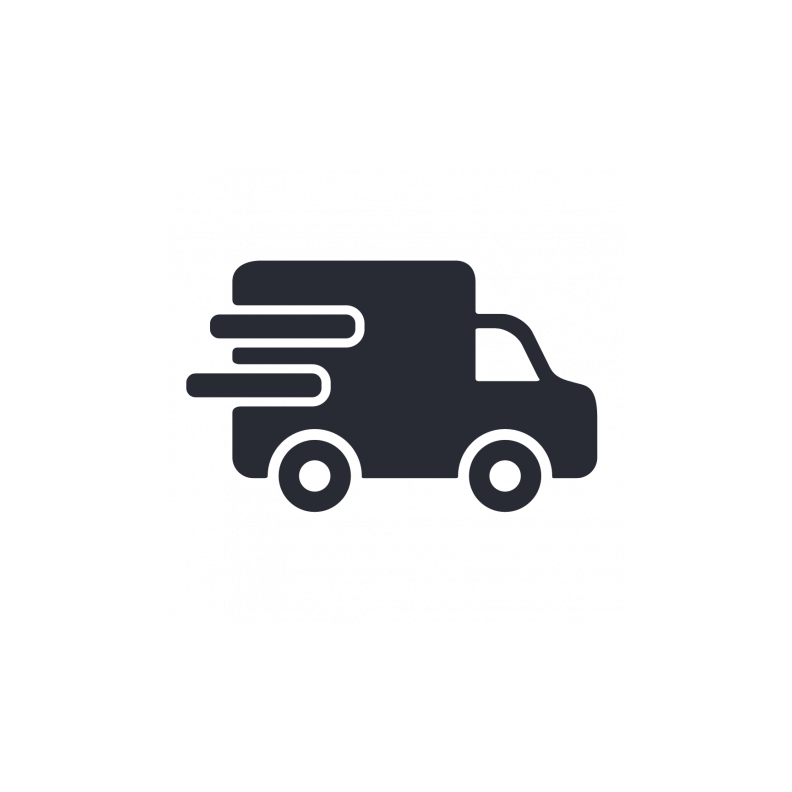 Équipes de développement
(élèves)
Livraison du prototype
Retour du client
Exigences
Nouvelle exigence
35
Sciences de l’Ingénieur :  l'approche Design au service du projet de Première
Présenter la solution au client
Retour du client et amélioration à sa demande
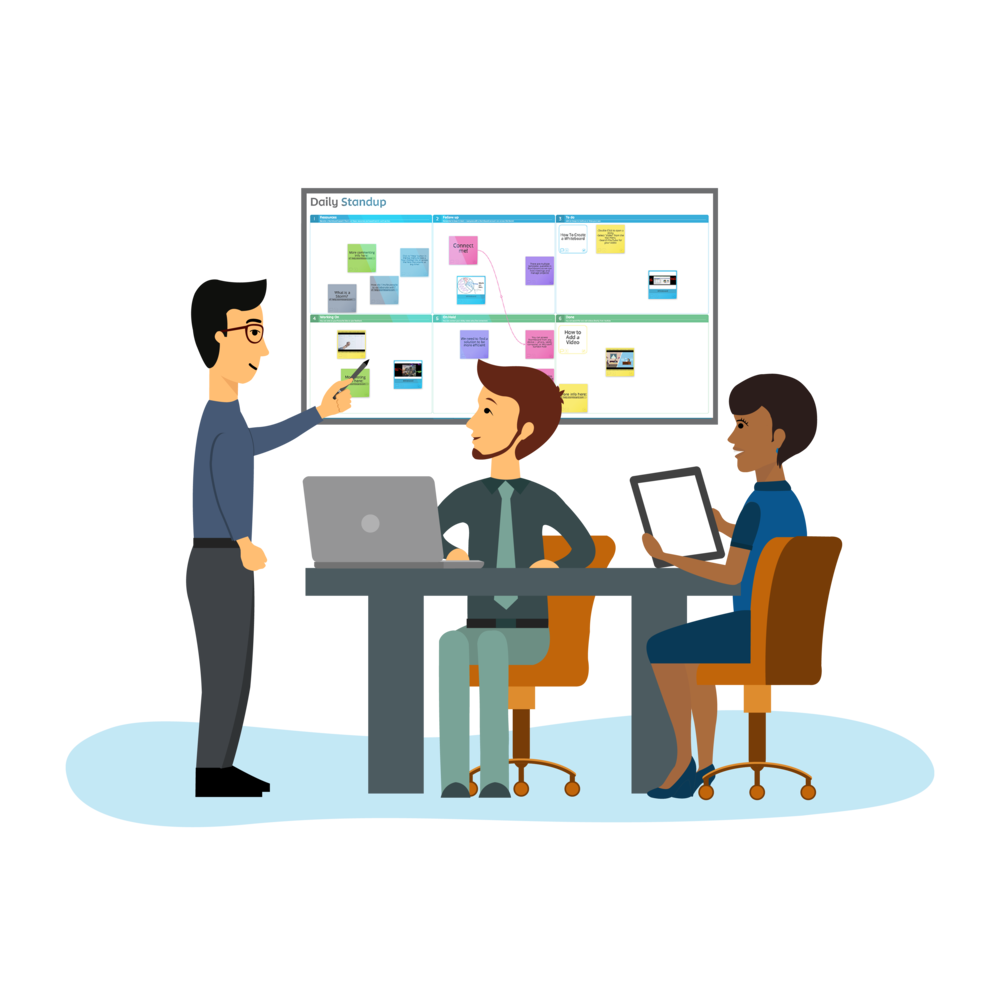 Client
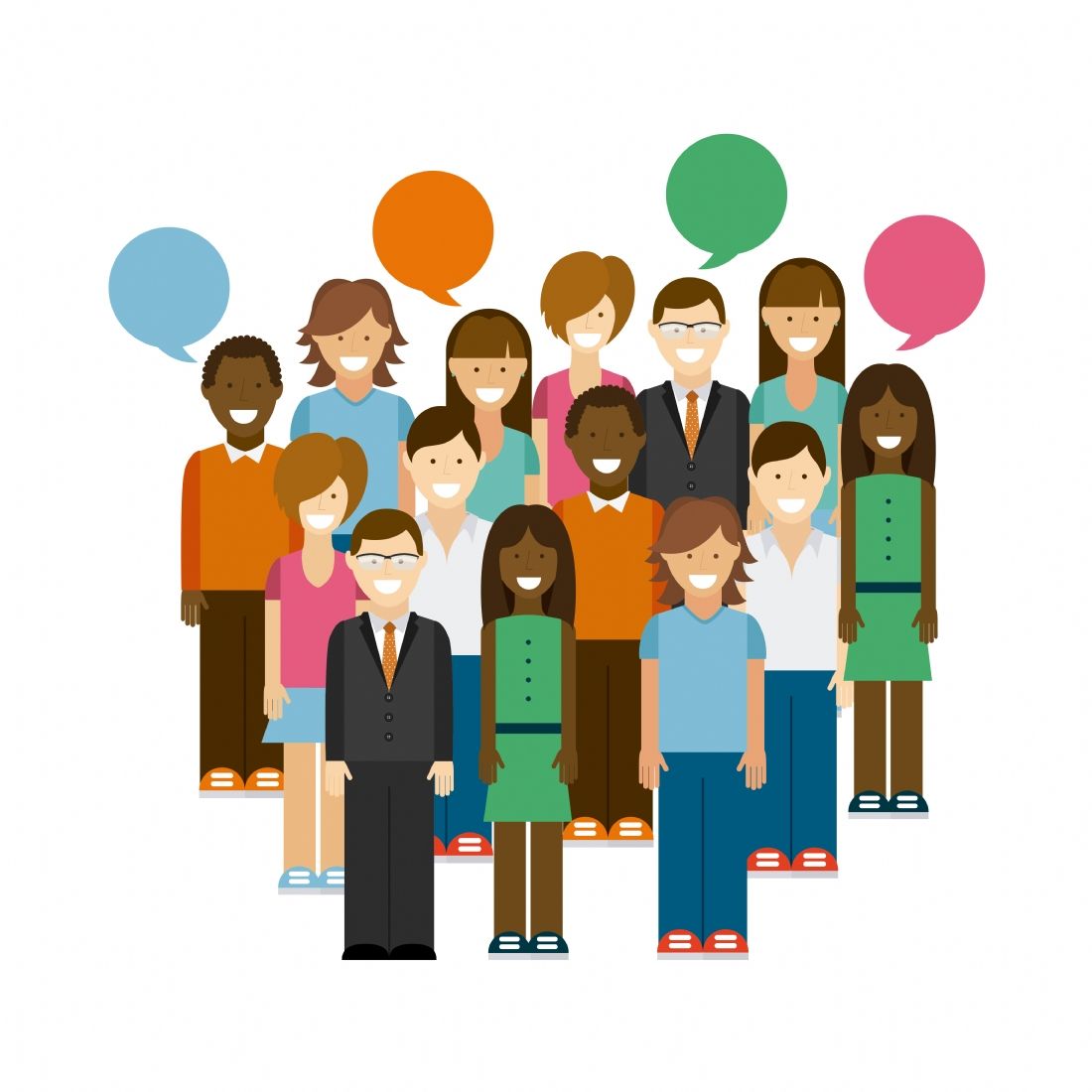 Réunion chaque semaine (x3)
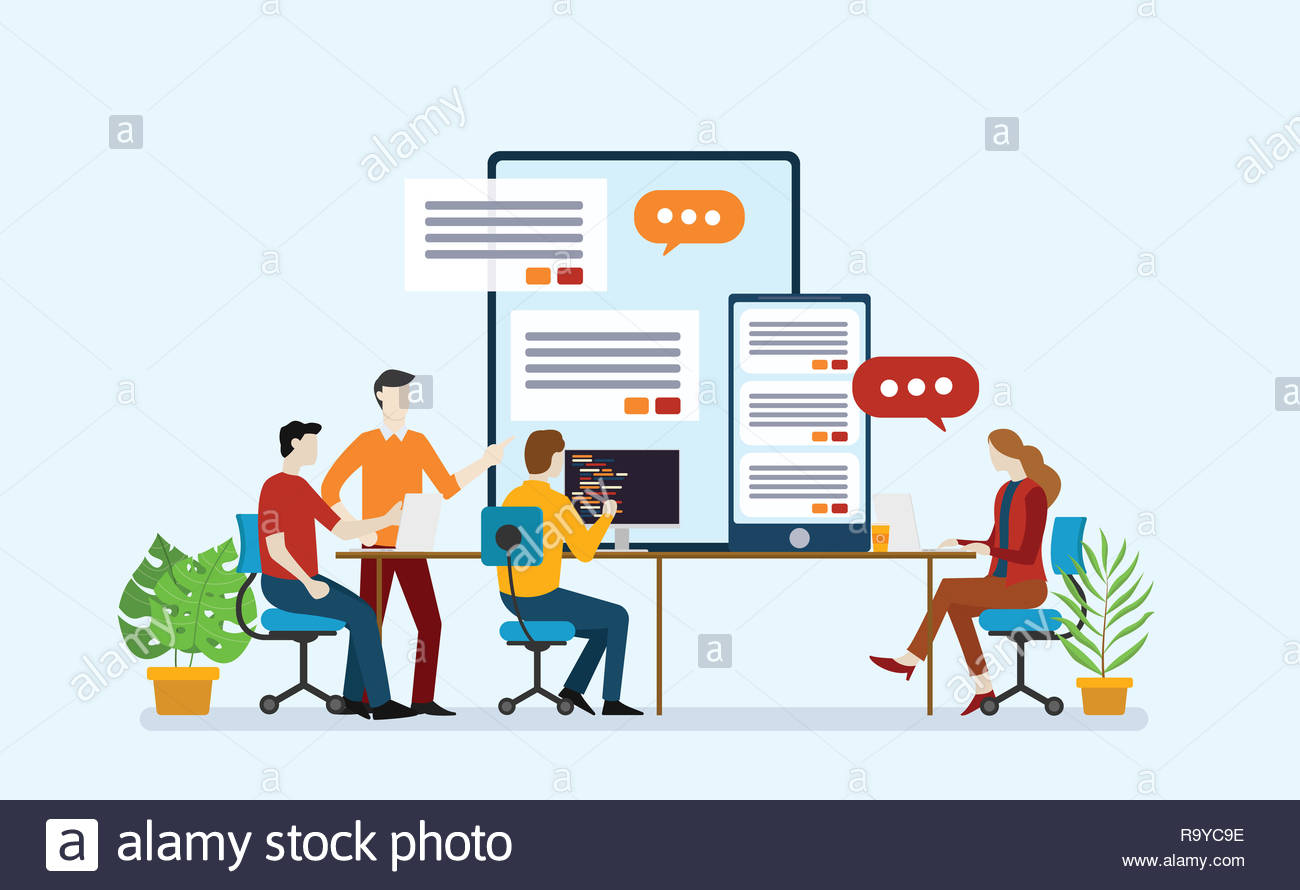 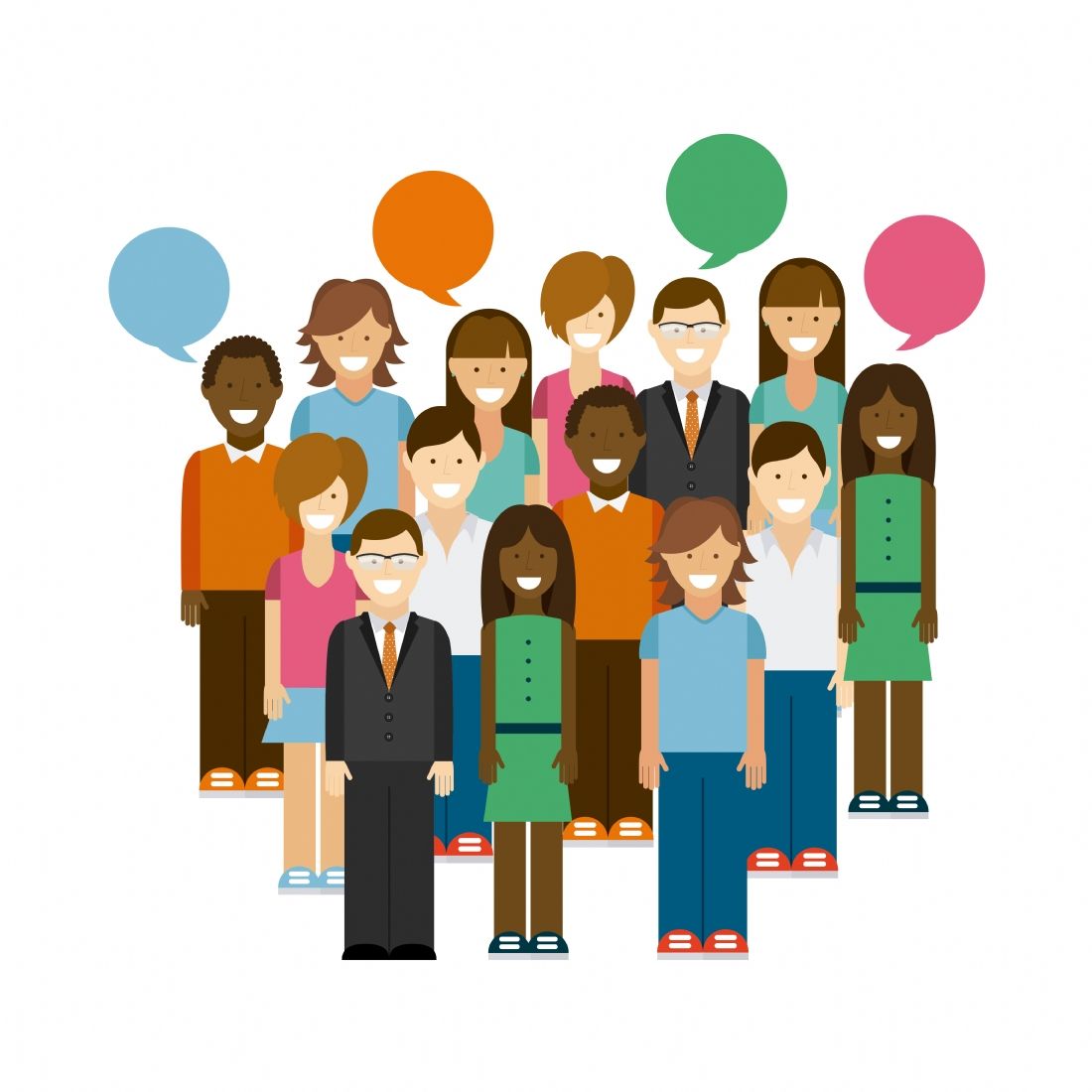 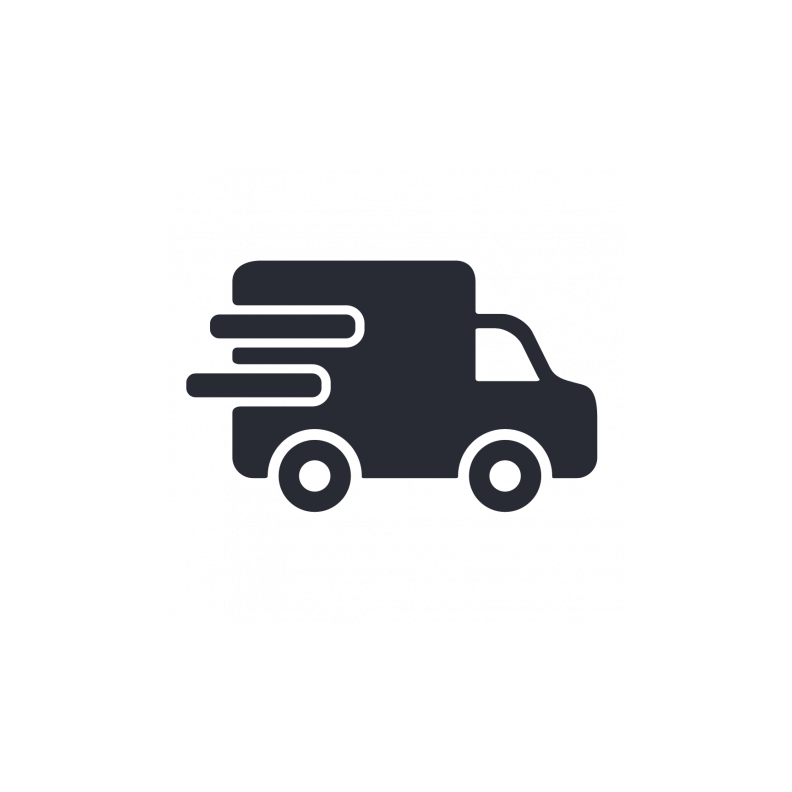 Équipes de développement
(élèves)
Nouvelles exigences
Livraison du prototype final
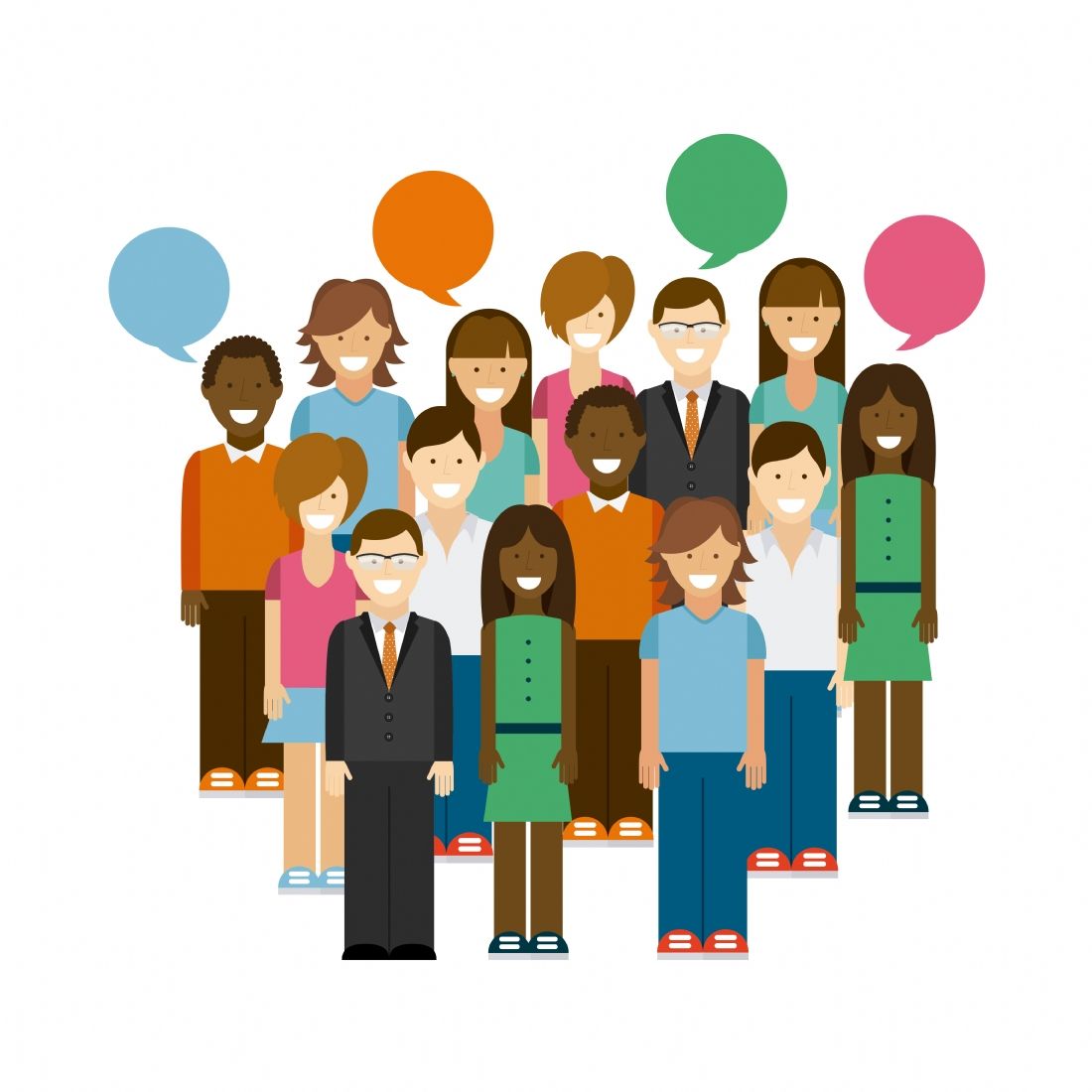 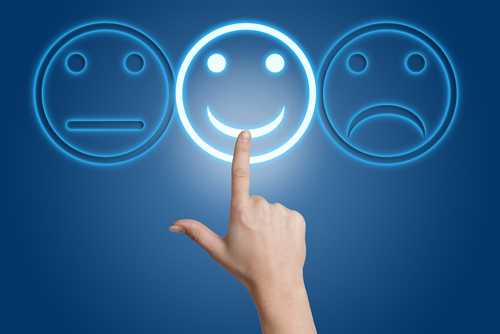 Satisfaction du client
36
Sciences de l’Ingénieur :  l'approche Design au service du projet de Première
Synthèse : la démarche des sciences de l'ingénieur
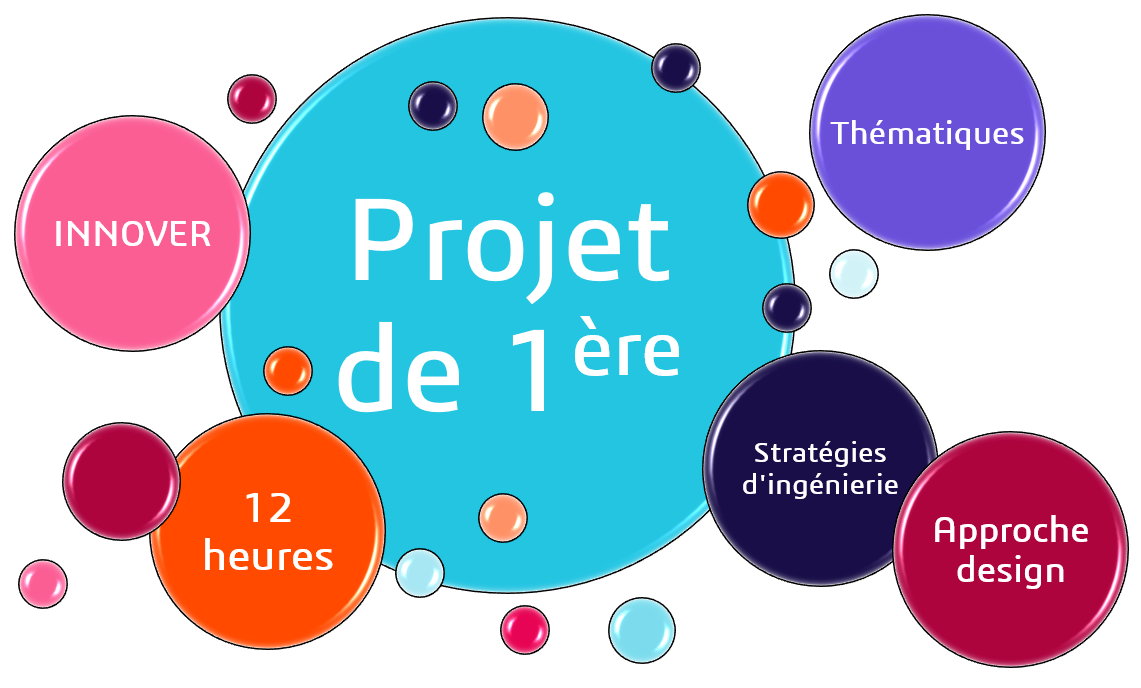 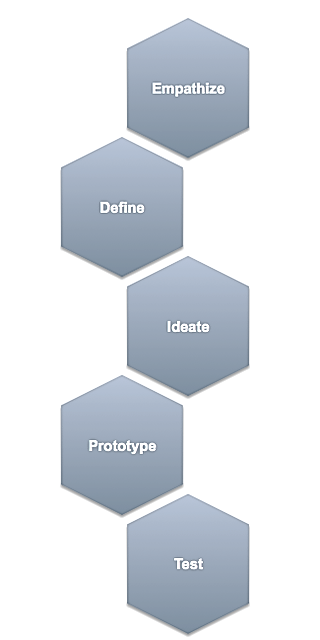 Innover
Approche design
Analyser
Cahier des charges
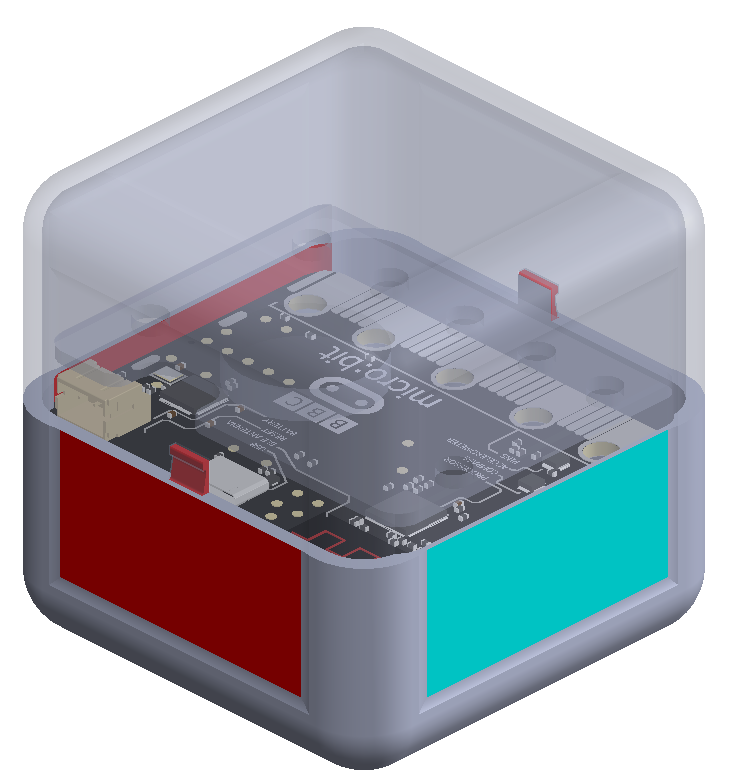 Modèle numérique
Système réel
Modéliser et résoudre
Expérimenter et simuler
37
37
37
Sciences de l’Ingénieur :  l'approche Design au service du projet de Première
Synthèse : la démarche des sciences de l'ingénieur
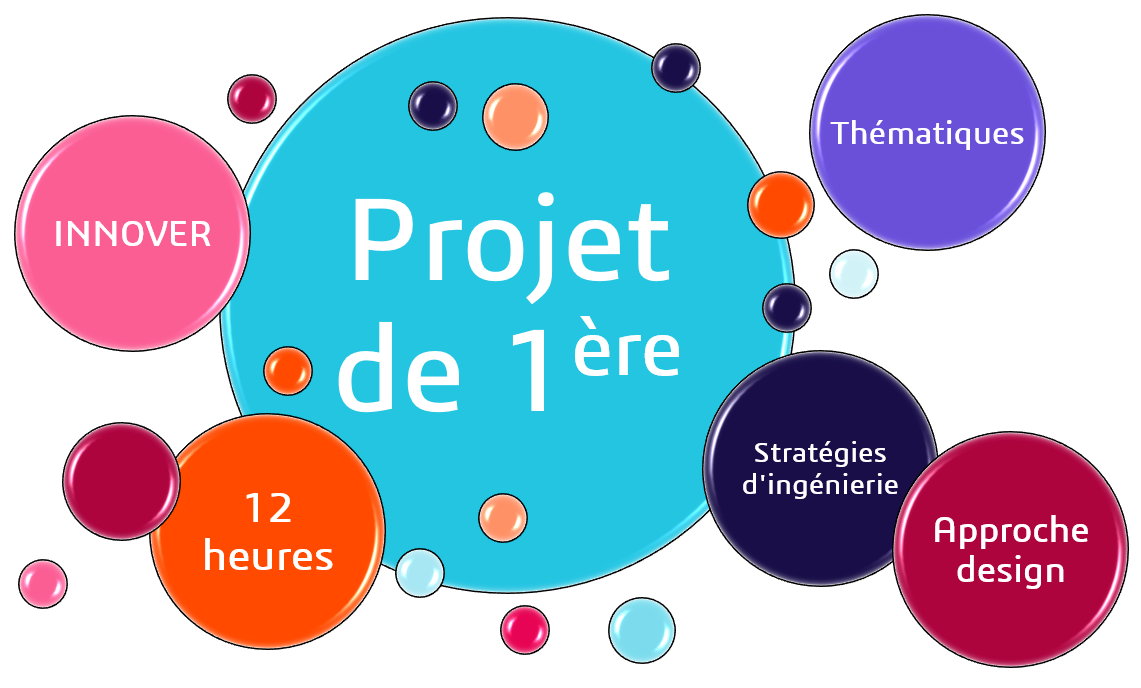 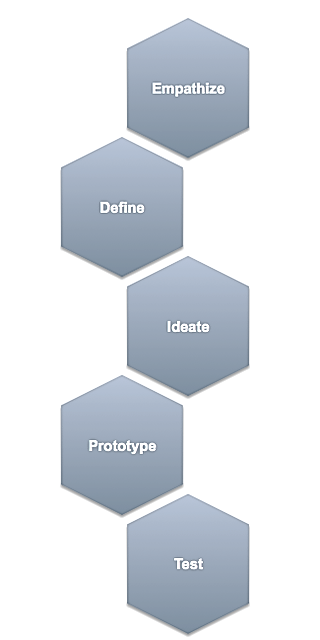 Innover
Cahier des charges
Créer un cube qui, quand on le fait basculer d'une face à l'autre, allume ou éteint la lampe à distance.
Analyser
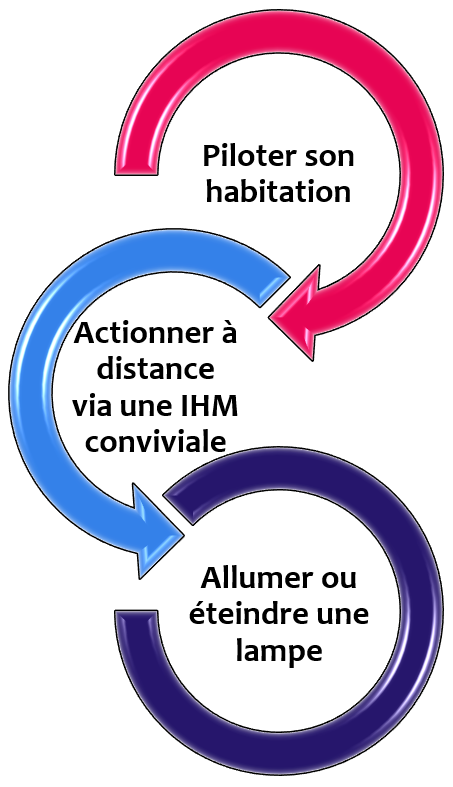 Cahier des charges
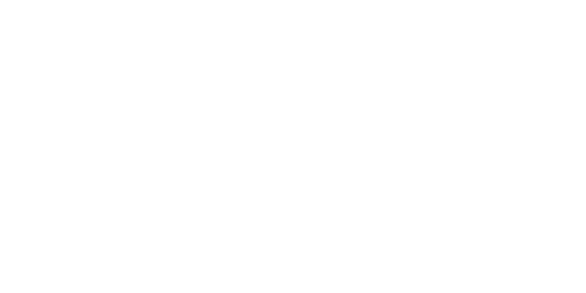 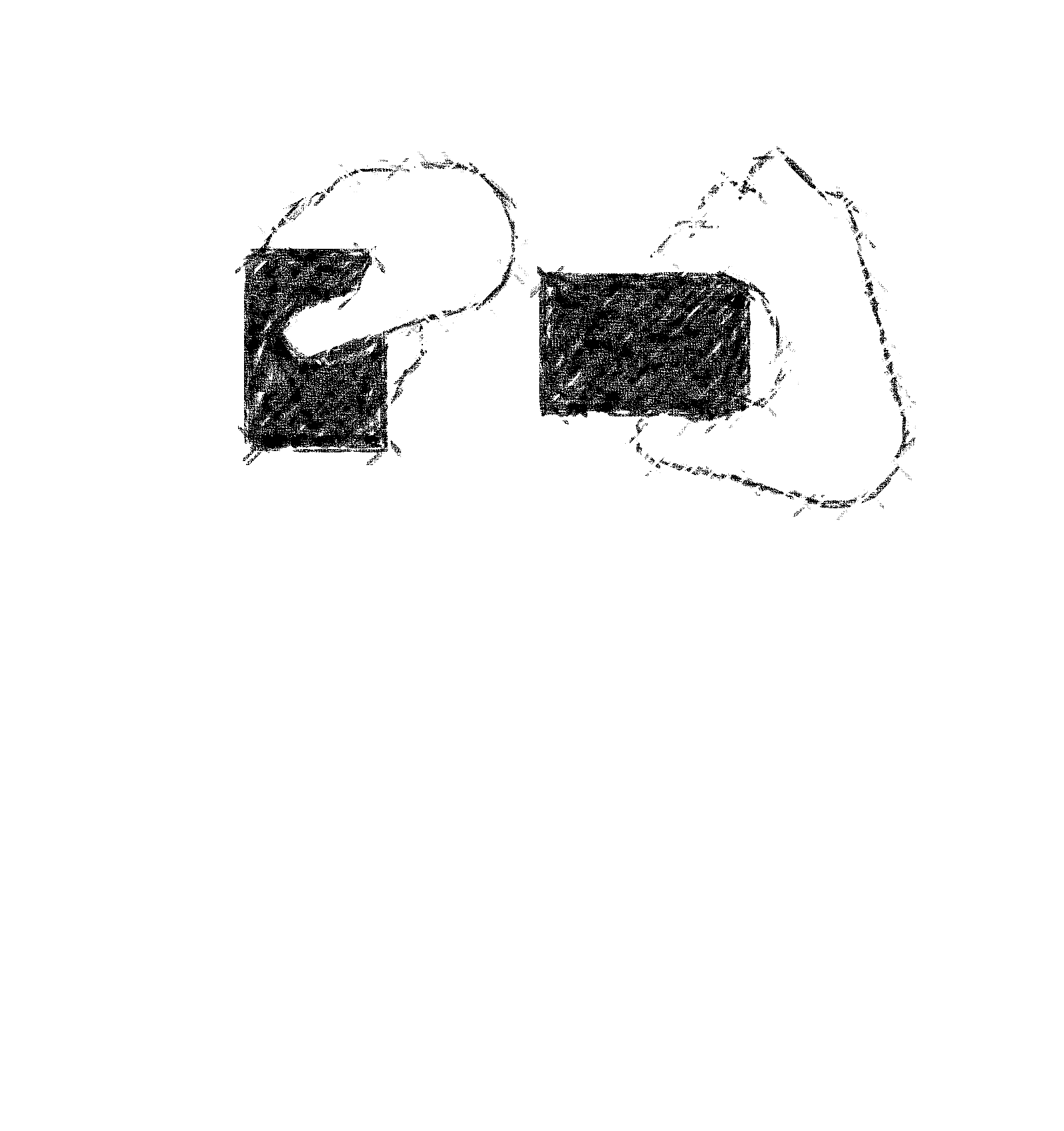 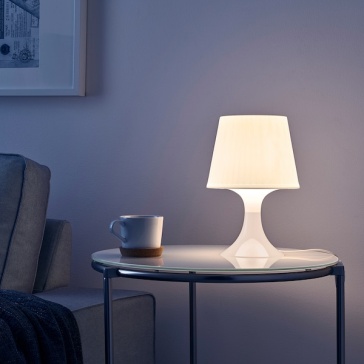 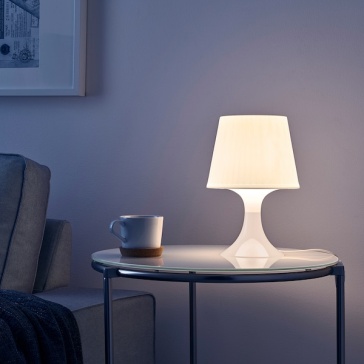 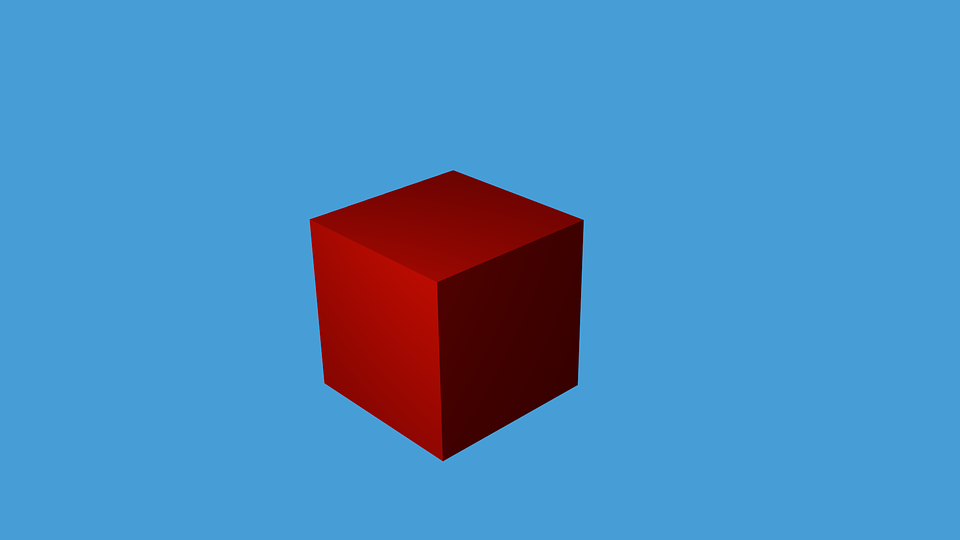 38
38
38
Sciences de l’Ingénieur :  l'approche Design au service du projet de Première
Synthèse : la démarche des sciences de l'ingénieur
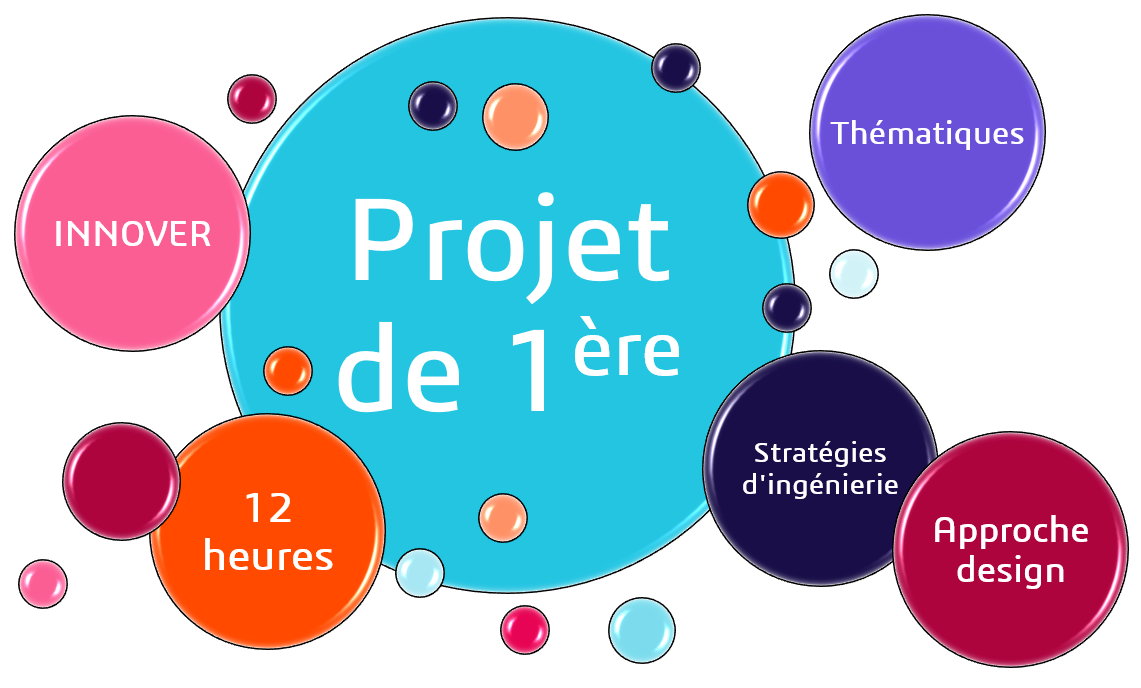 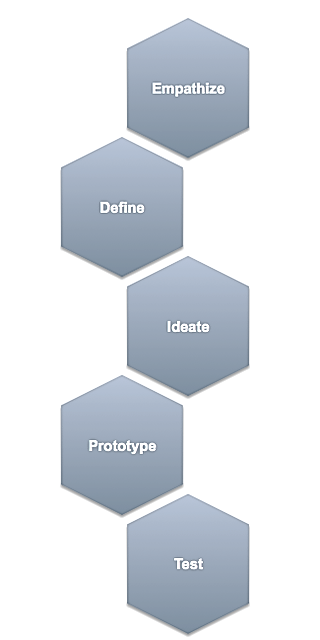 Innover
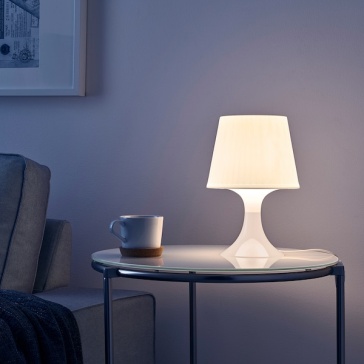 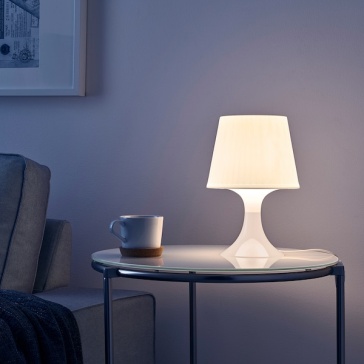 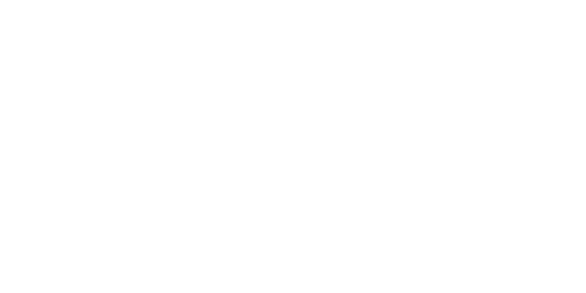 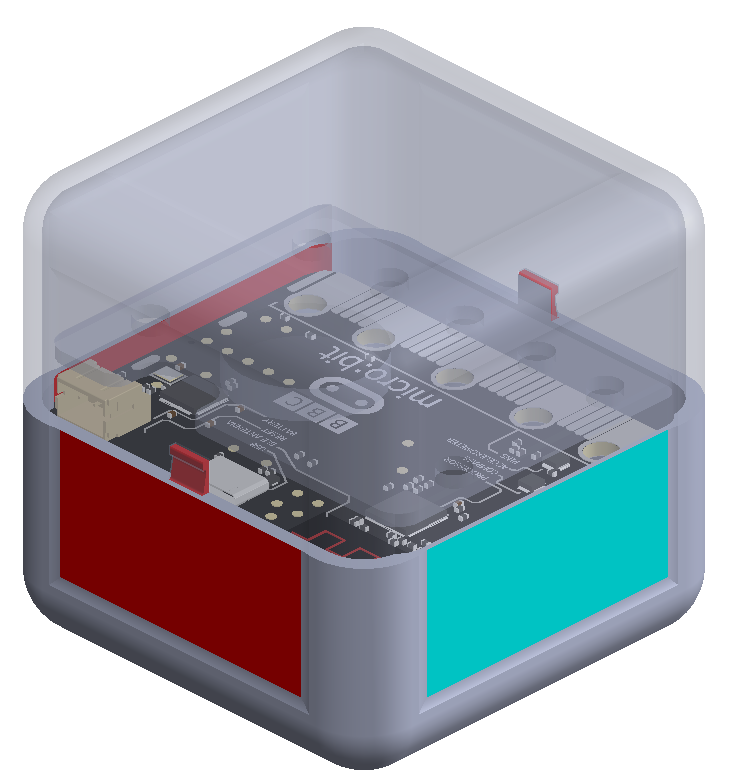 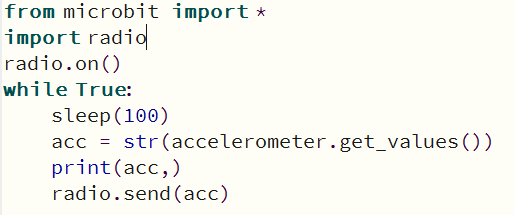 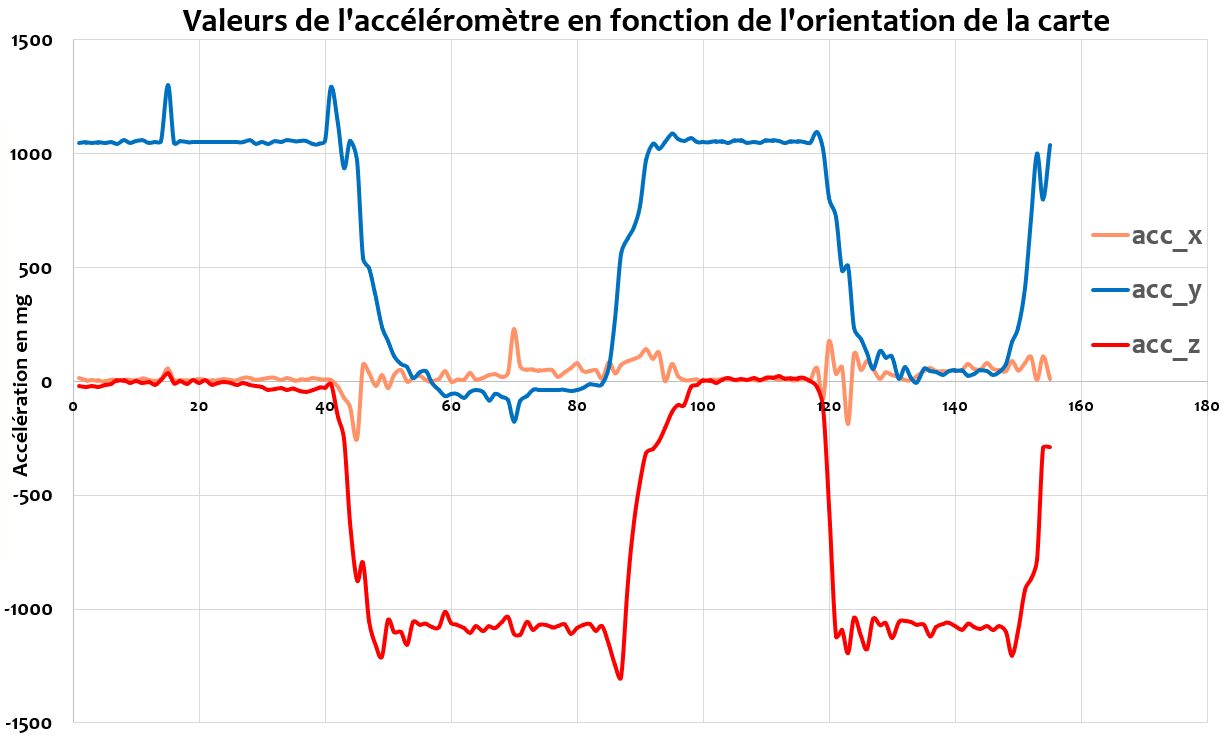 Système réel
Système réel
Quand on fait basculer le cube face rouge en haut, la lampe s'allume à distance, puis s'éteint lorsqu'on le bascule sur une autre face.
Expérimenter et simuler
39
39
39
Sciences de l’Ingénieur :  l'approche Design au service du projet de Première
Synthèse : la démarche des sciences de l'ingénieur
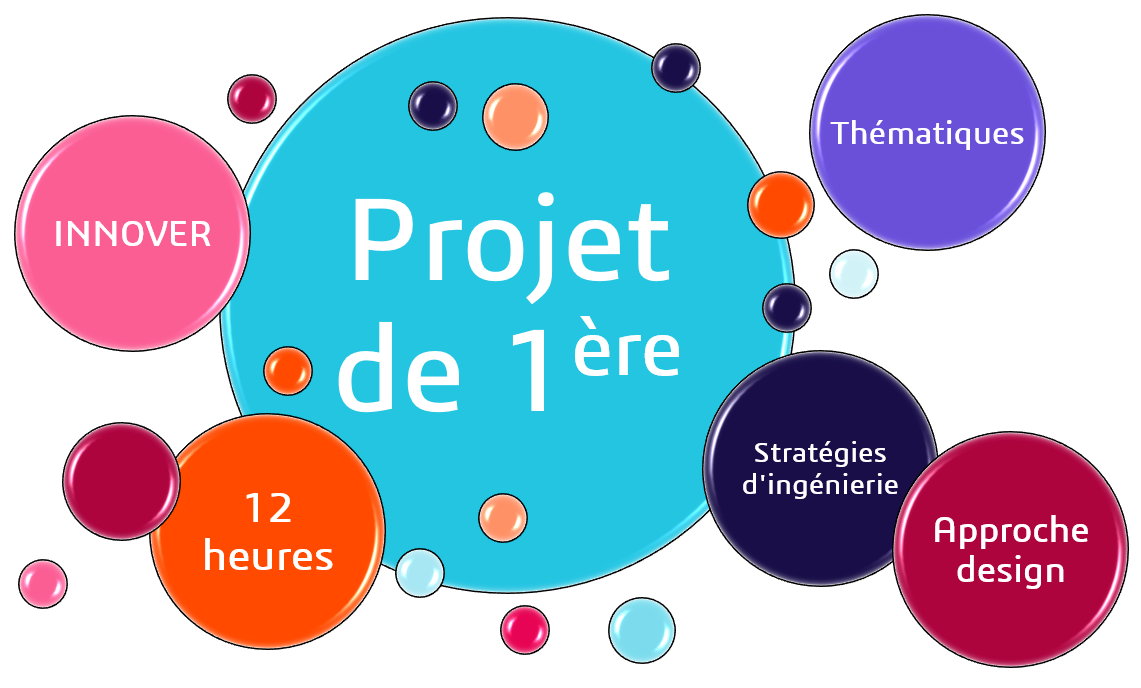 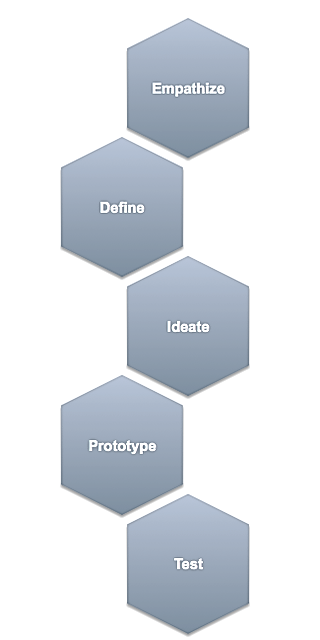 Innover
Cahier des charges
Créer un cube qui, quand on le fait basculer d'une face à l'autre, allume ou éteint la lampe à distance.
Analyser
Cahier des charges
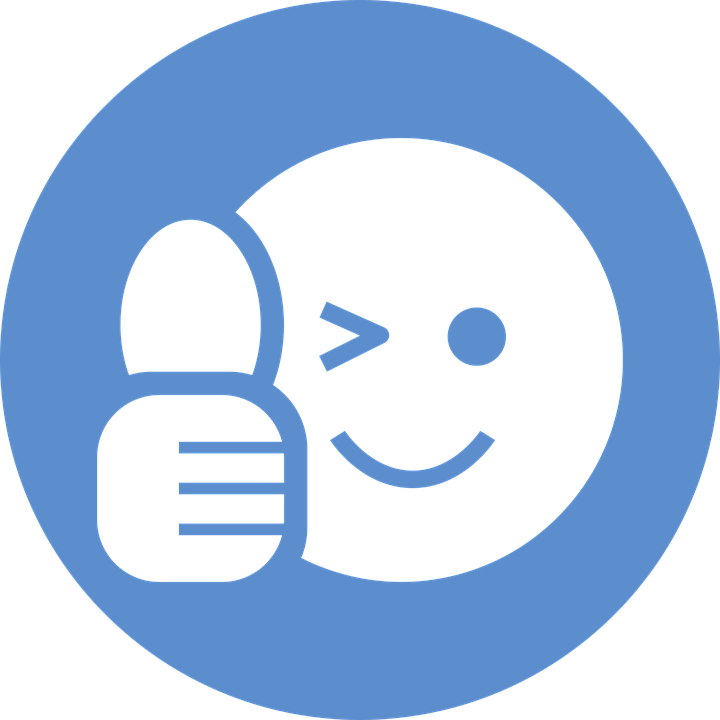 Dom 3 !
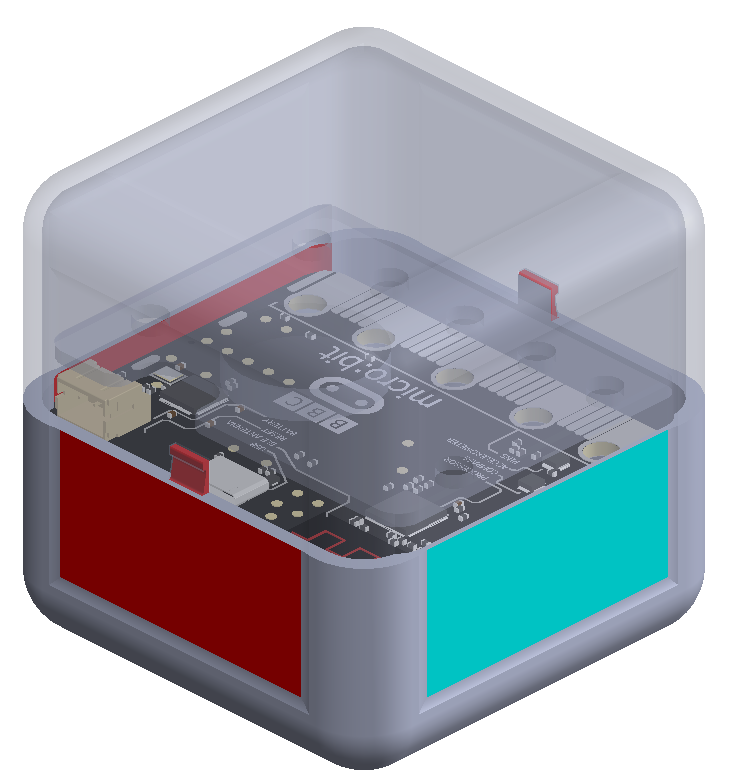 Écart
Modèle numérique
Système réel
Système réel
Quand on fait basculer le cube face rouge en haut, la lampe s'allume à distance, puis s'éteint lorsqu'on le bascule sur une autre face.
Modéliser et résoudre
Expérimenter et simuler
40
40
40
Sciences de l’Ingénieur :  l'approche Design au service du projet de Première
Un Quiz ! L'approche design au service du projet de Première
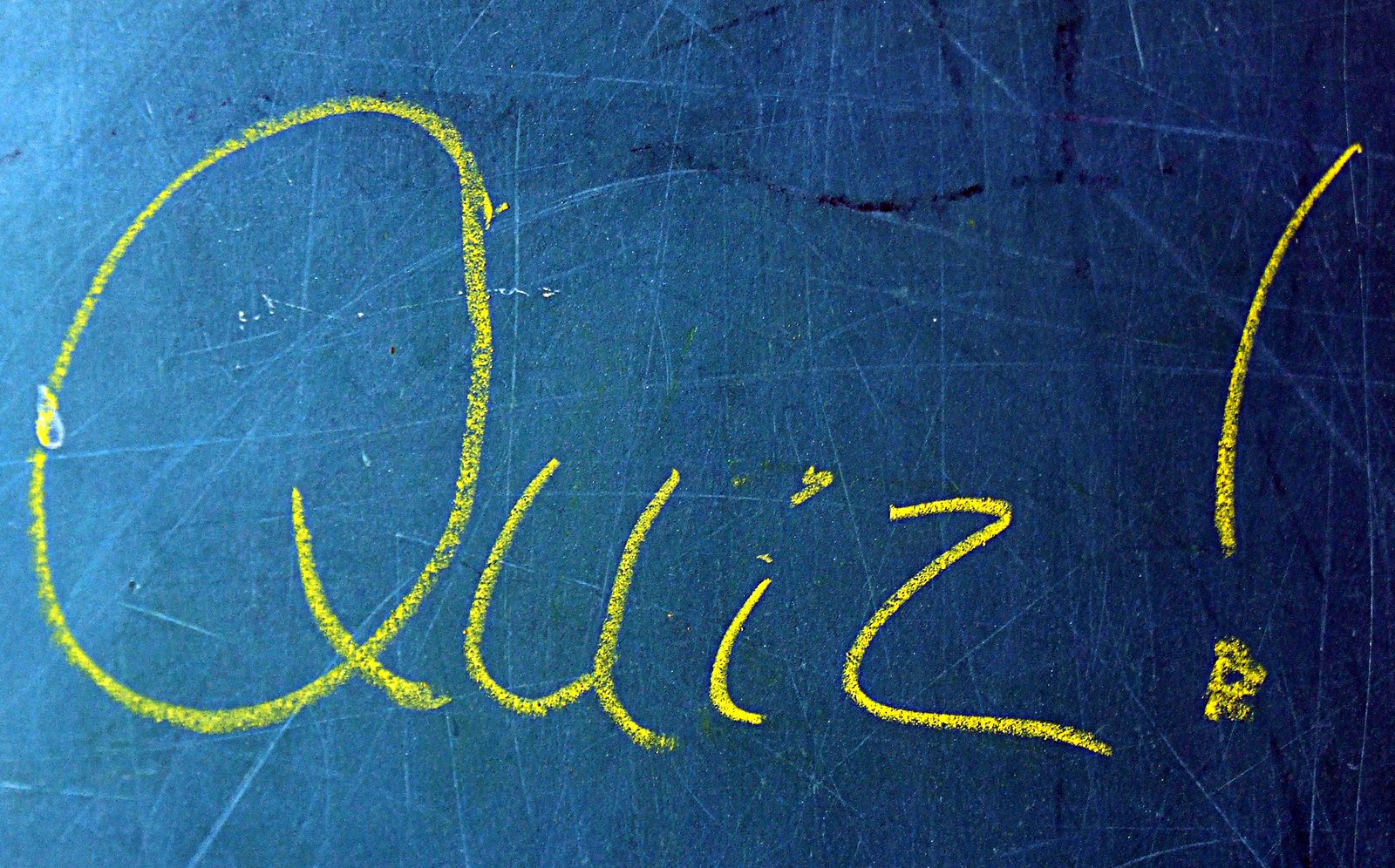 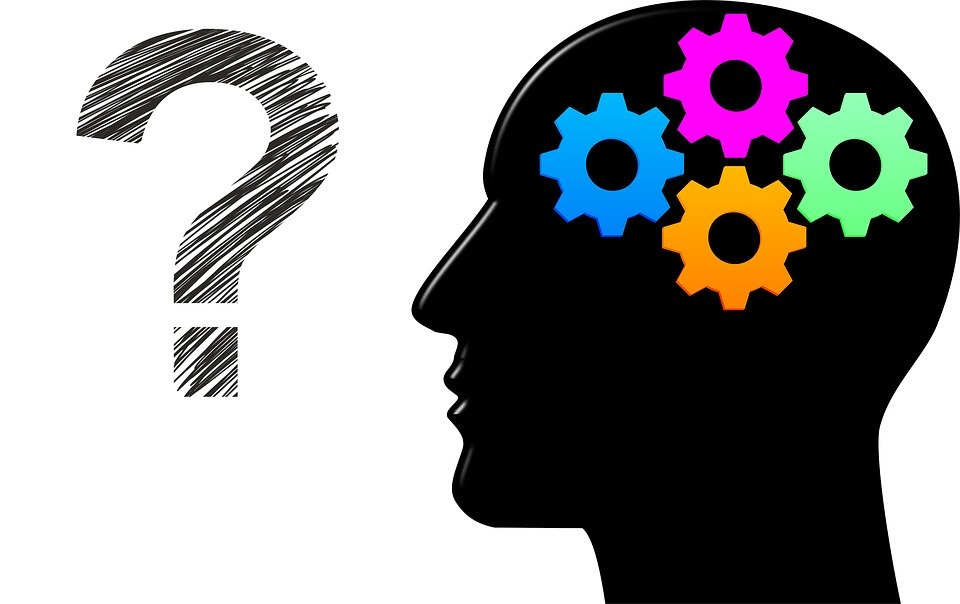 41
41
Sciences de l’Ingénieur :  l'approche Design au service du projet de Première
Les valeurs de l’accéléromètre varient de 1 000 mg à -1 000 mg. Que lirait l'accéléromètre dans le cas de la figure ci-dessous ?
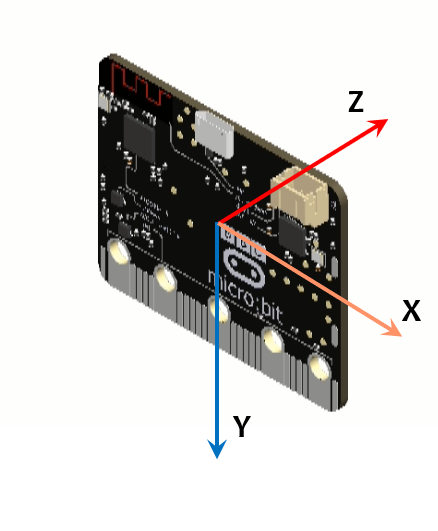 0
1
2
3
4
5
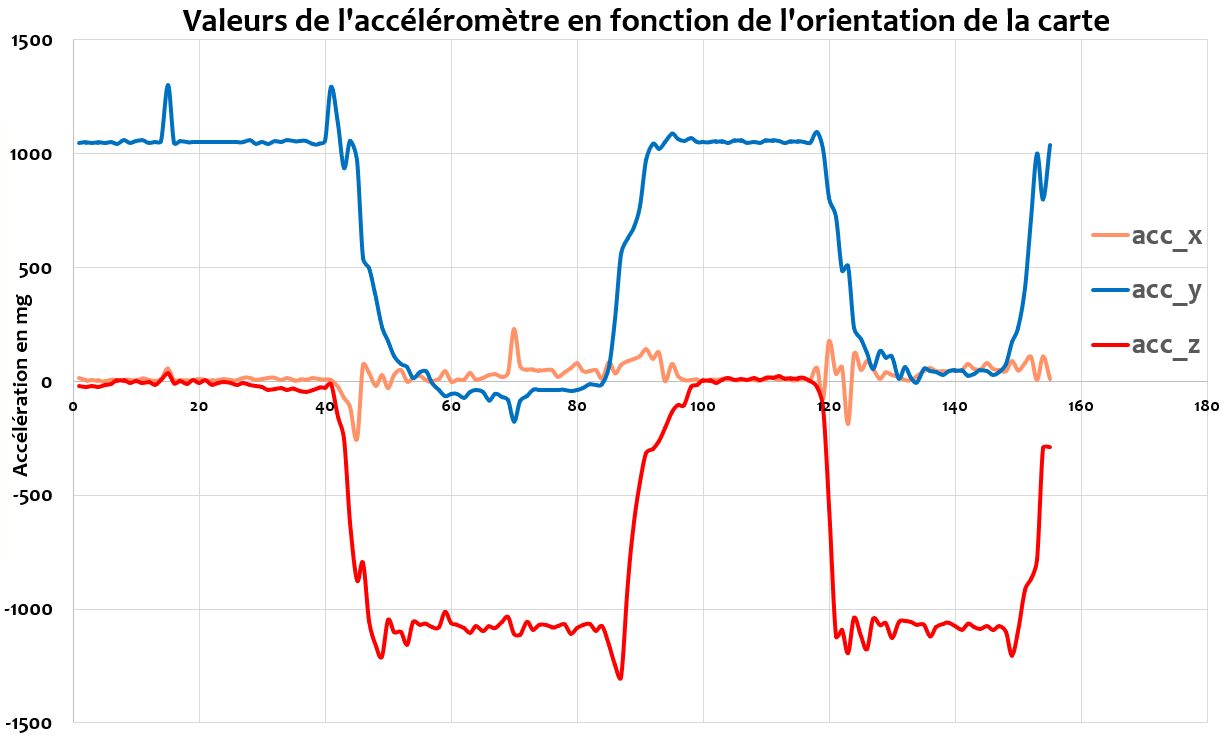 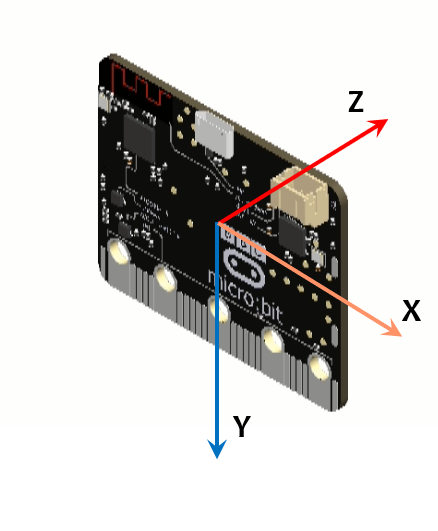 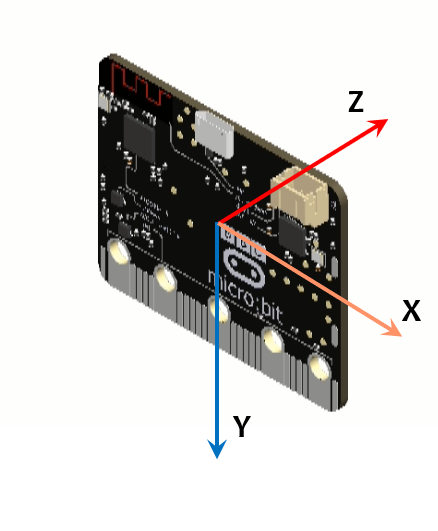 à 1000 sur X
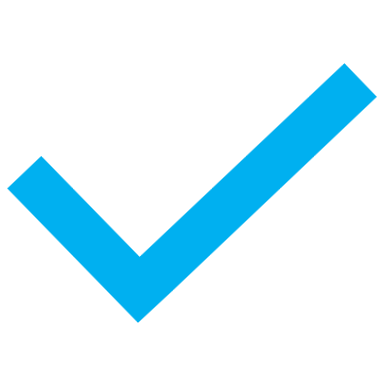 À 1000 sur Y -9.81m.s-2
à -1000 sur Z
42
Sciences de l’Ingénieur :  l'approche Design au service du projet de Première
Dans le programme de l’émetteur, à quoi correspond la ligne de code                                         ?
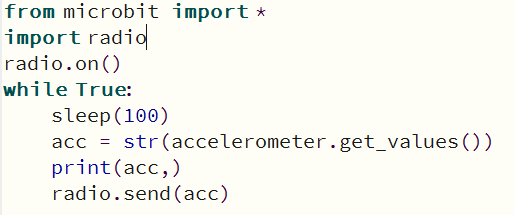 Début
0
1
2
3
4
5
Importer la bibliothèque micro:bit
Boucle infinie
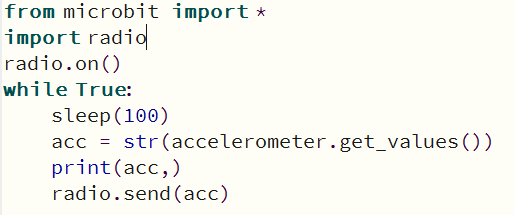 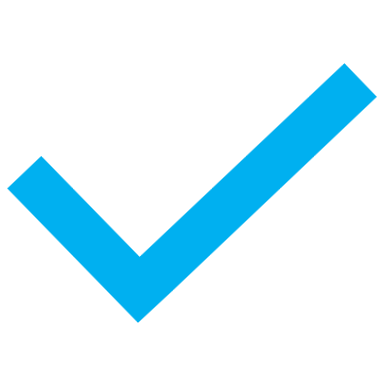 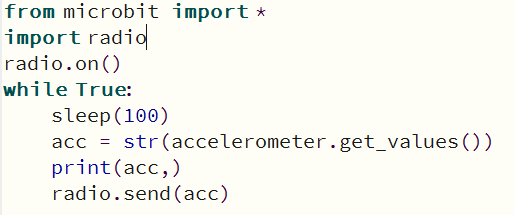 Créer une boucle infinie
Pause de 100ms
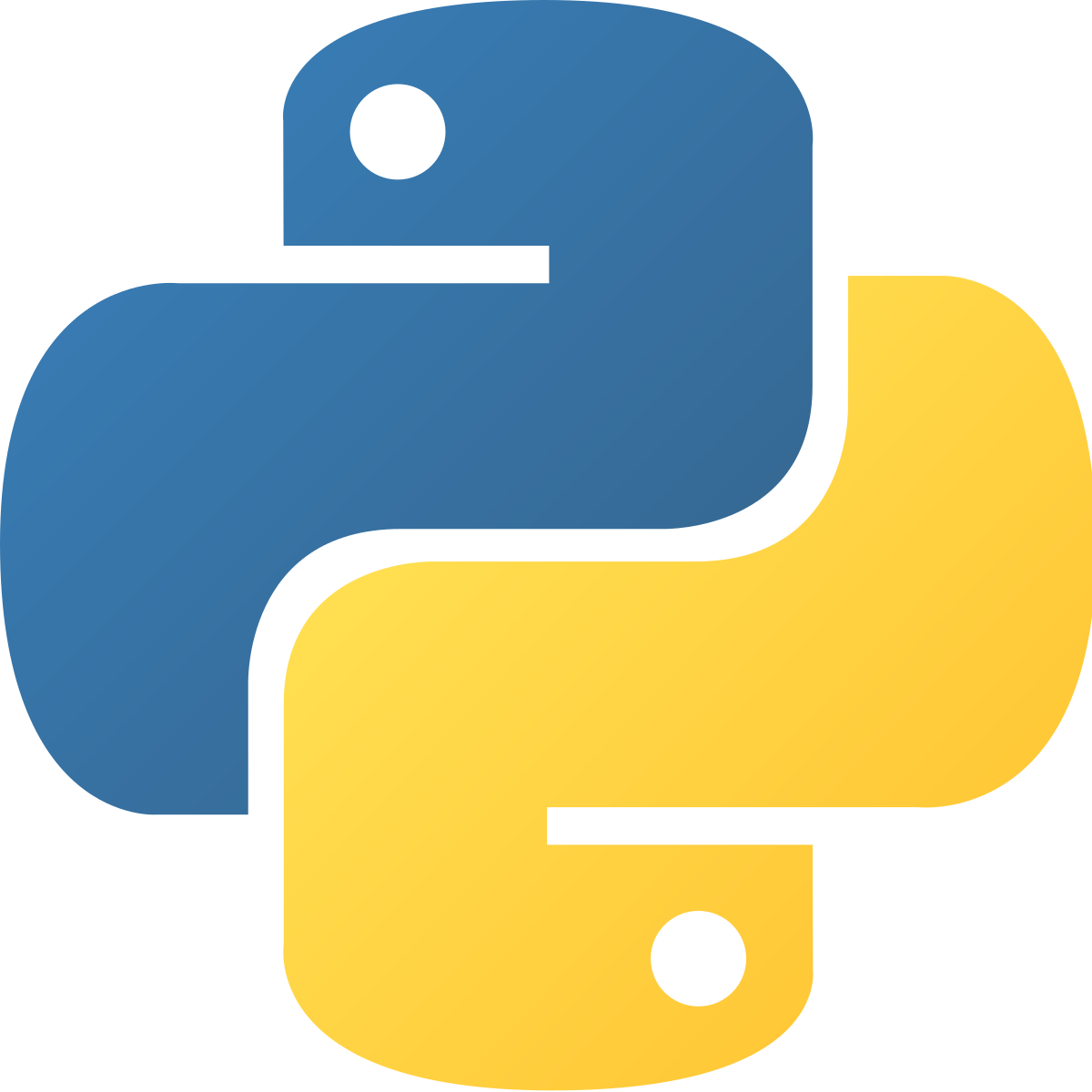 (acc_x, acc_y, acc_z) -> acc
Créer une structure conditionnelle
Python
Afficher les valeurs de l’acc
Affecter une variable
Fin
43
Sciences de l’Ingénieur :  l'approche Design au service du projet de Première
Avec l'approche design, quelle est la nouvelle exigence du client ?
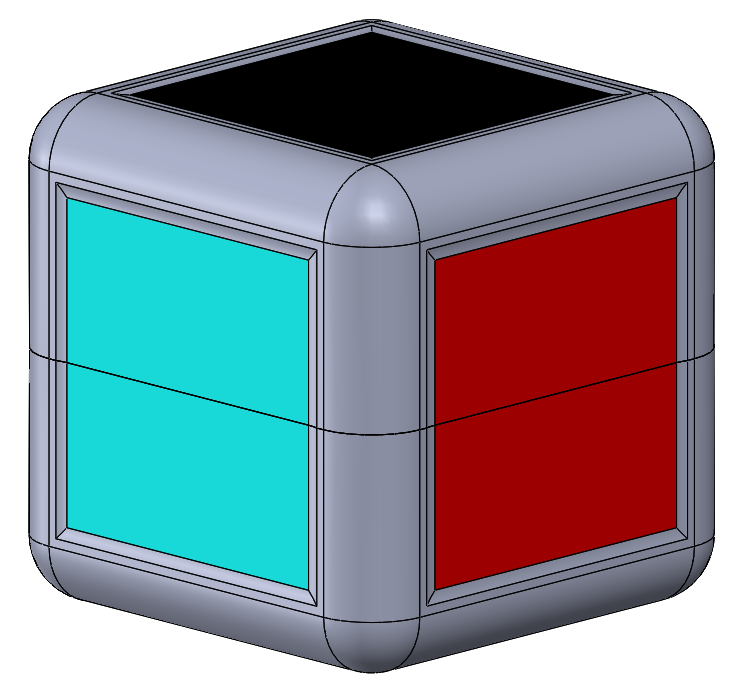 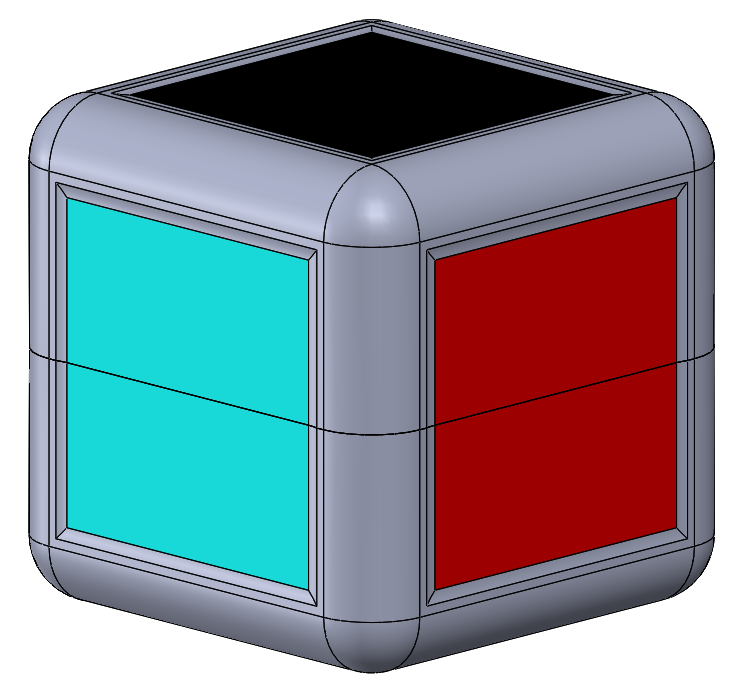 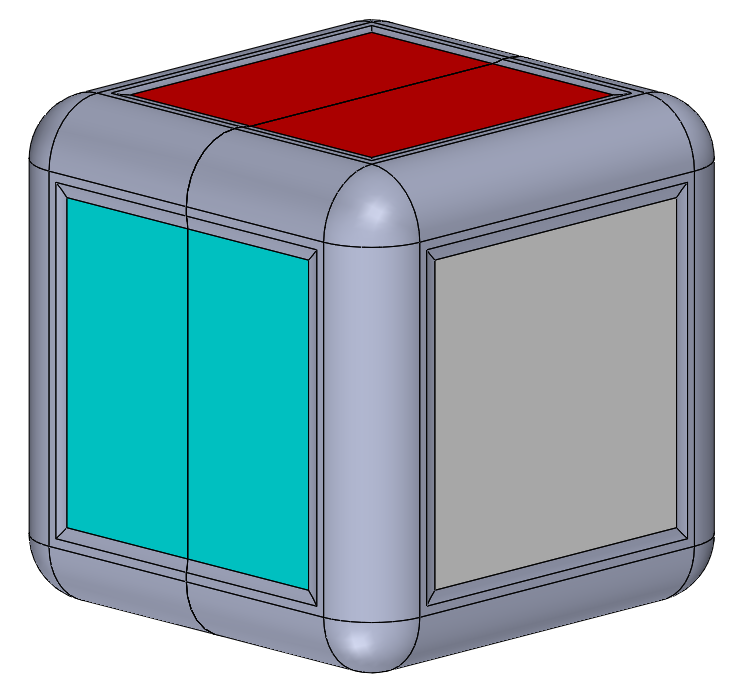 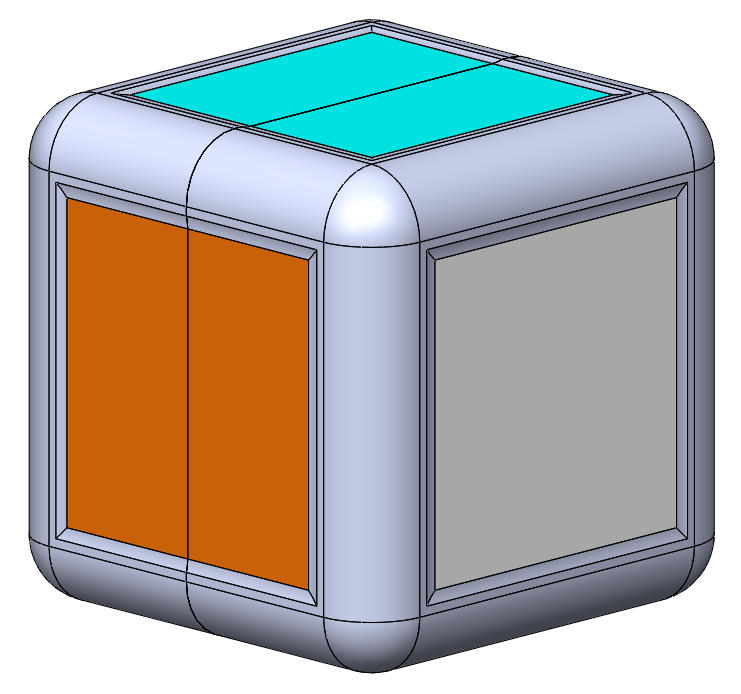 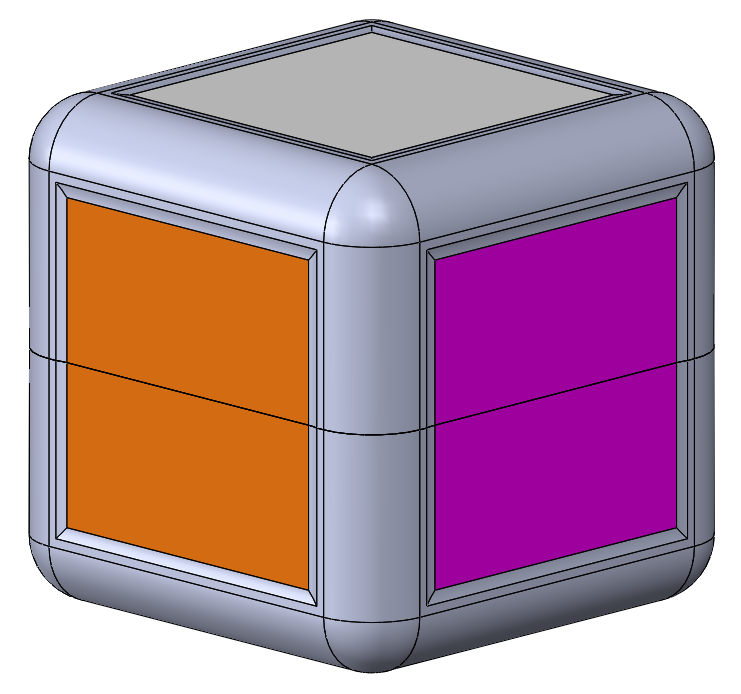 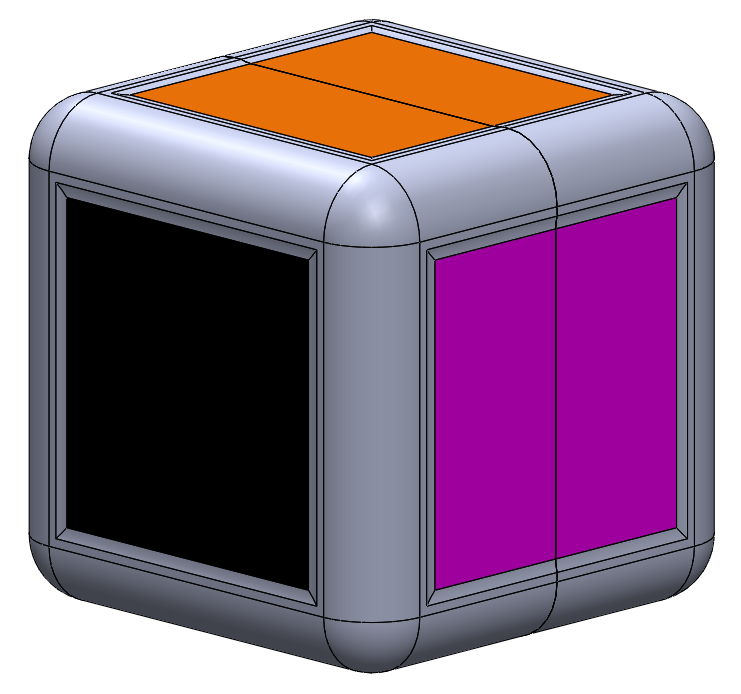 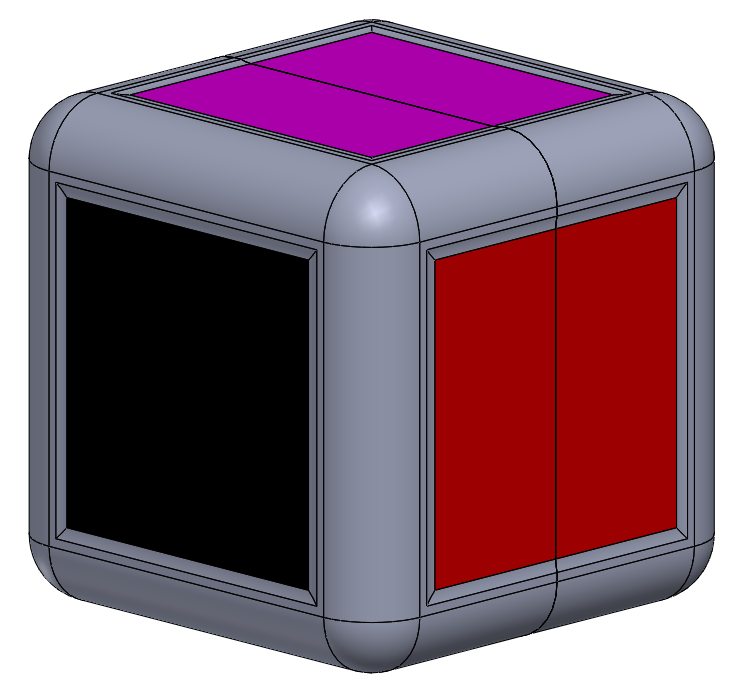 0
1
2
3
4
5
Faire varier la luminosité de la lampe
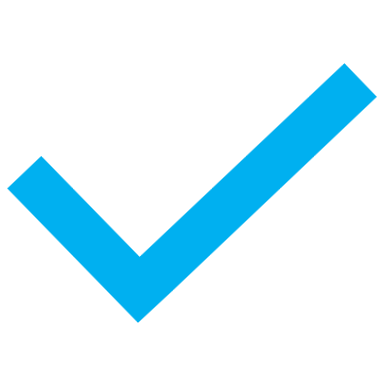 Quel que soit le changement de face, l’état de la lampe doit changer.
Jouer au dé avec le cube
44
Sciences de l’Ingénieur :  l'approche Design au service du projet de Première
Sur quoi la méthode agile est-elle basée ?
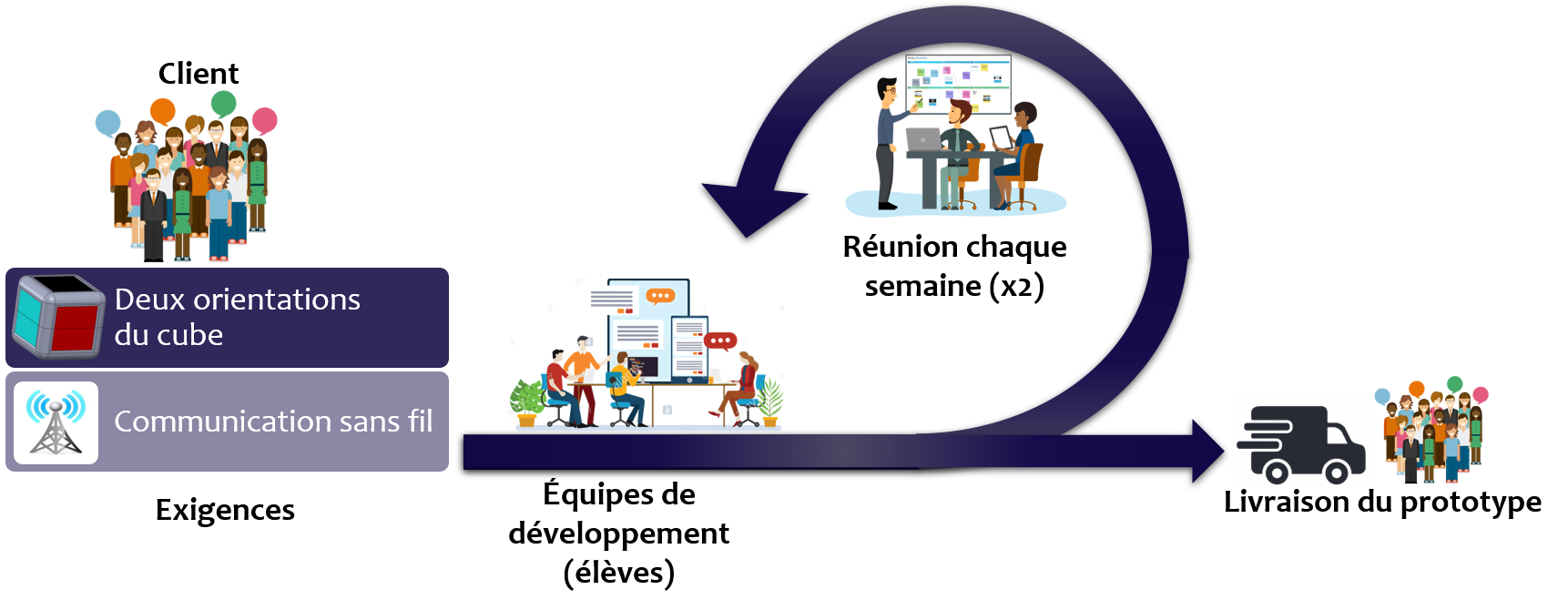 0
1
2
3
4
5
Le besoin initial du cahier des charges
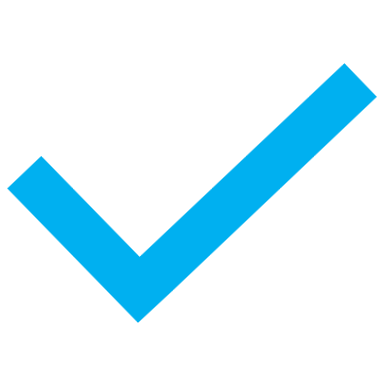 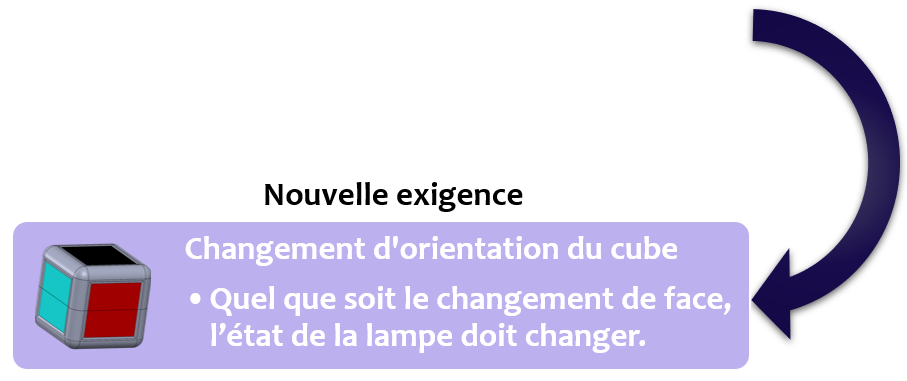 L'évolution des besoins du client.
La conception du produit final
45
Sciences de l’Ingénieur :  l'approche Design au service du projet de Première
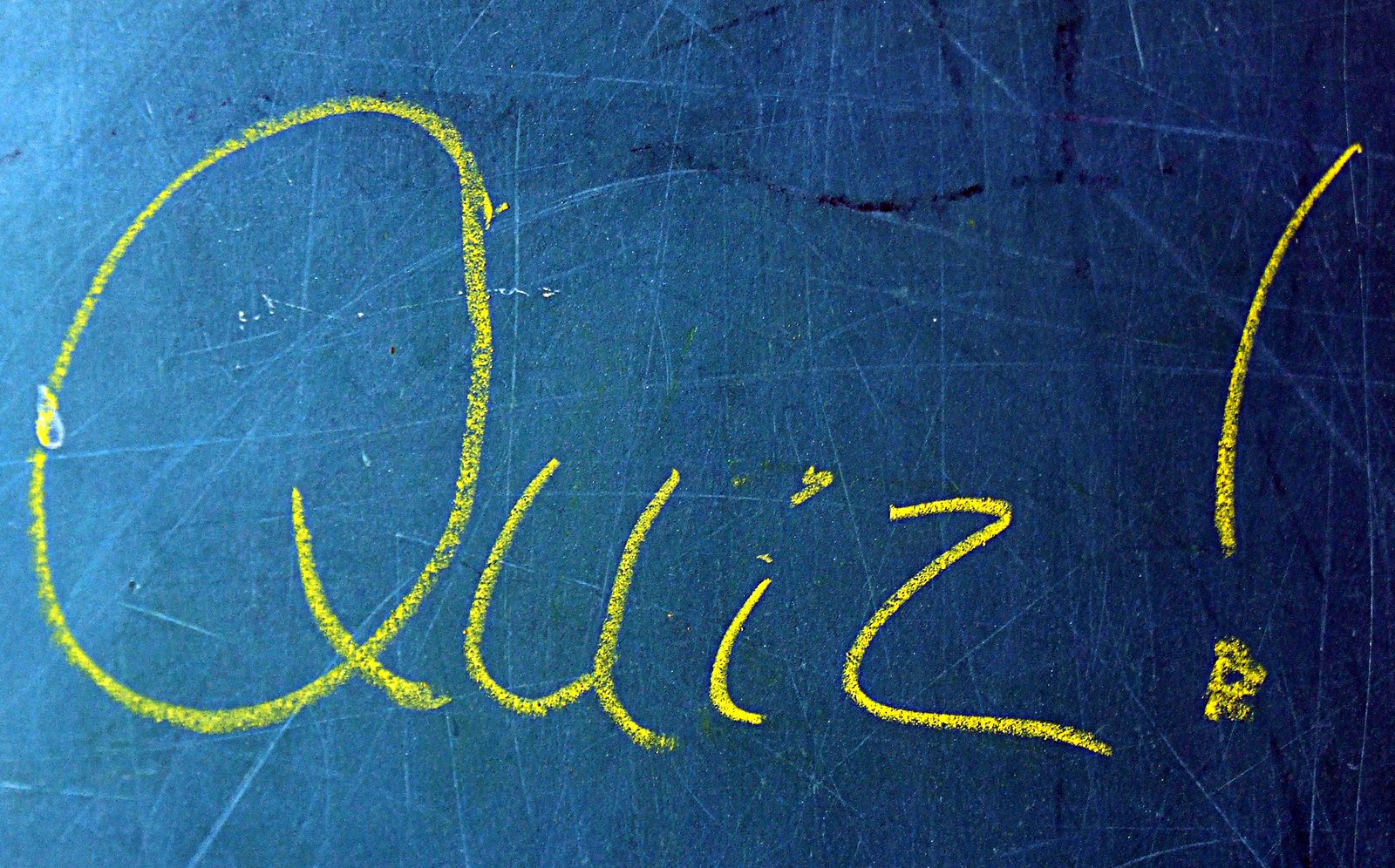 Un Quiz ! La démarche des sciences de l’ingénieur
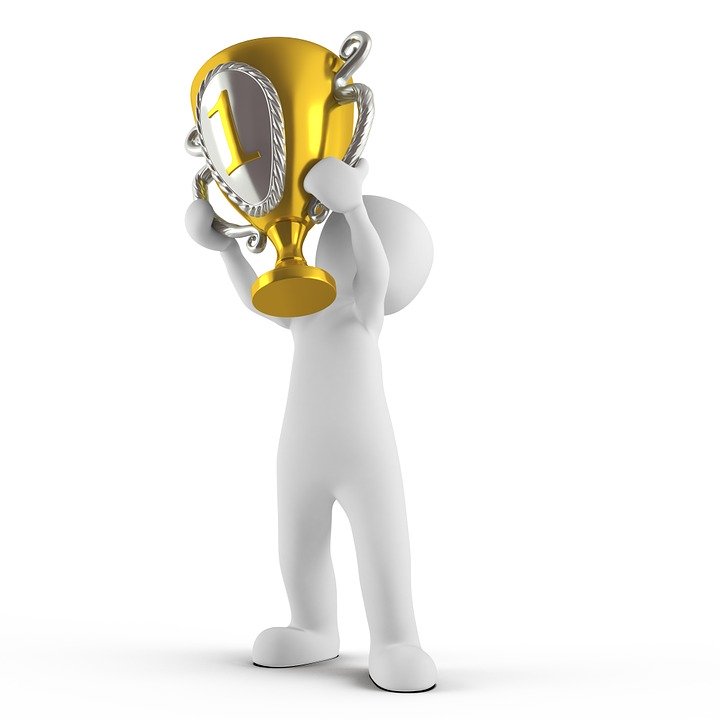 Question 1
Question 3
1000 sur X
1000 sur Y
-1000 sur Z
Faire varier la luminosité de la lampe  
Quel que soit le changement de face, l’état de la lampe change
Jouer au dé avec le cube
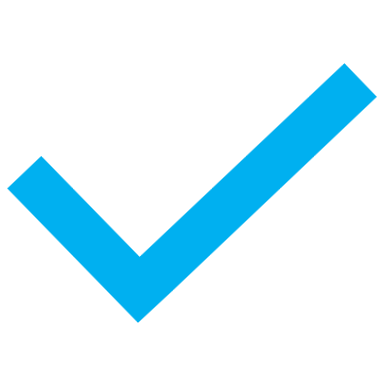 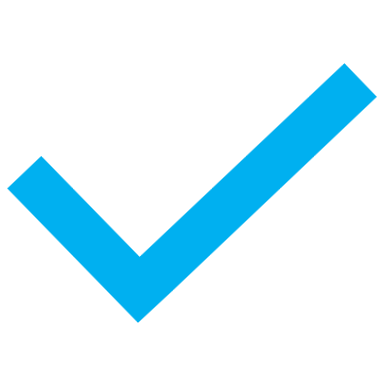 Question 2
Question 4
Créer une boucle infinie
Déclarer une variable 
Affecter une variable
Le besoin initial du cahier des charges 
L'évolution des besoins du client.
La conception du produit final
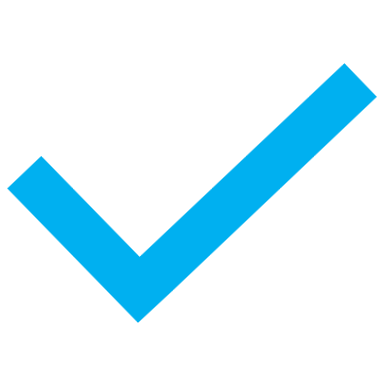 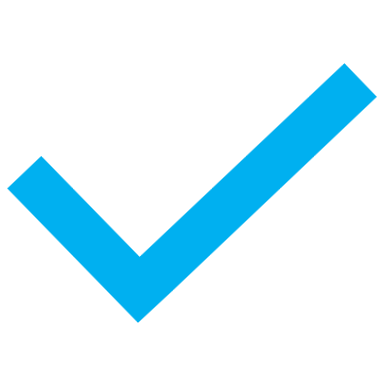 46
Sciences de l’Ingénieur :  l'approche Design au service du projet de Première
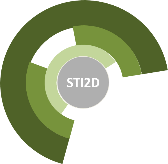 Une démarche différente en STI2D
L'approche expérimentale du triptyque MEI
Prendre en compte l’exigence du développement durable à travers une approche expérimentale du triptyque MEI
I2D
Ingénierie et Développement Durable  (I2D)
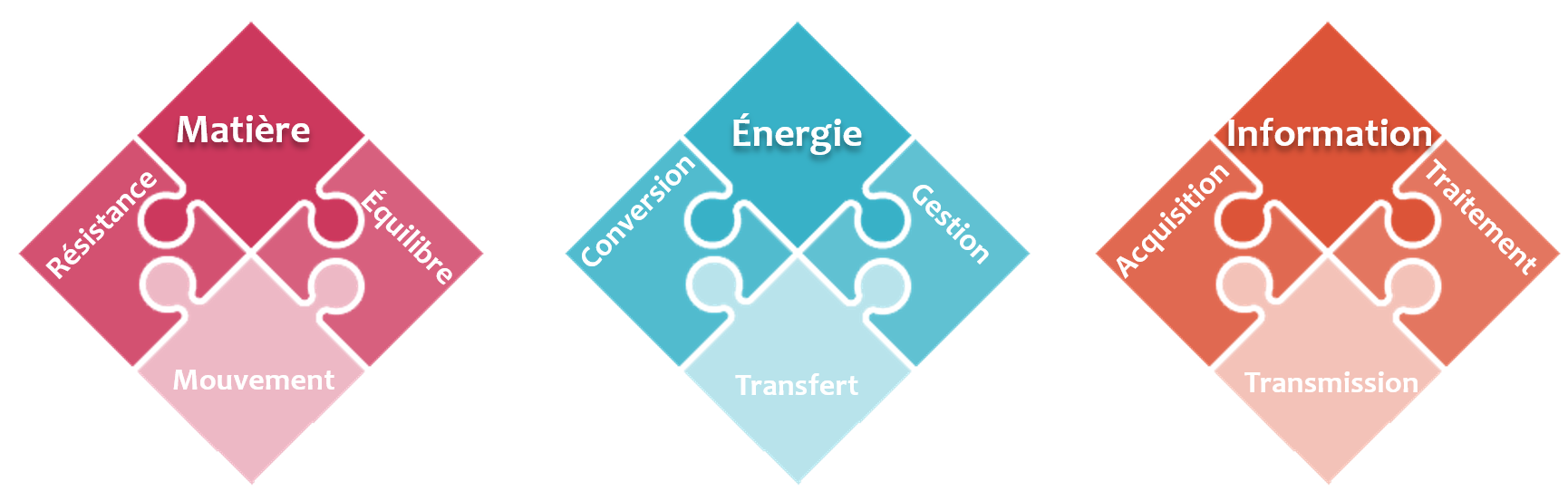 Commande d'allumage ou d'extinction
Acquérir
Traiter
Communiquer
Orientationdu cube
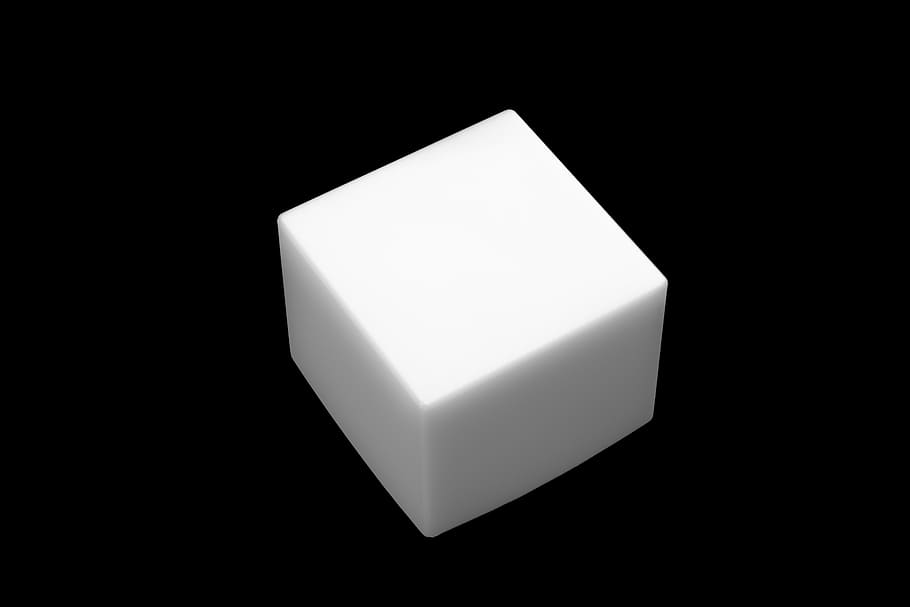 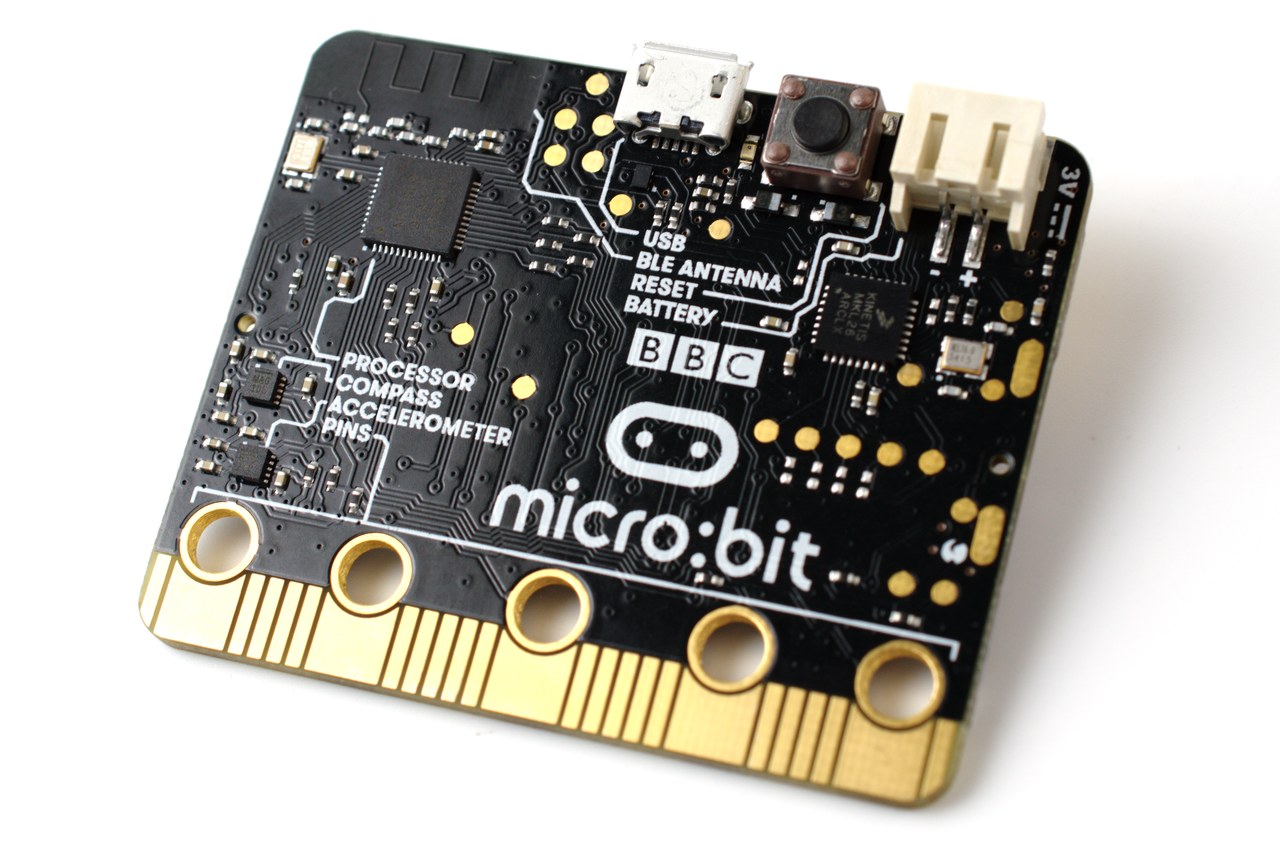 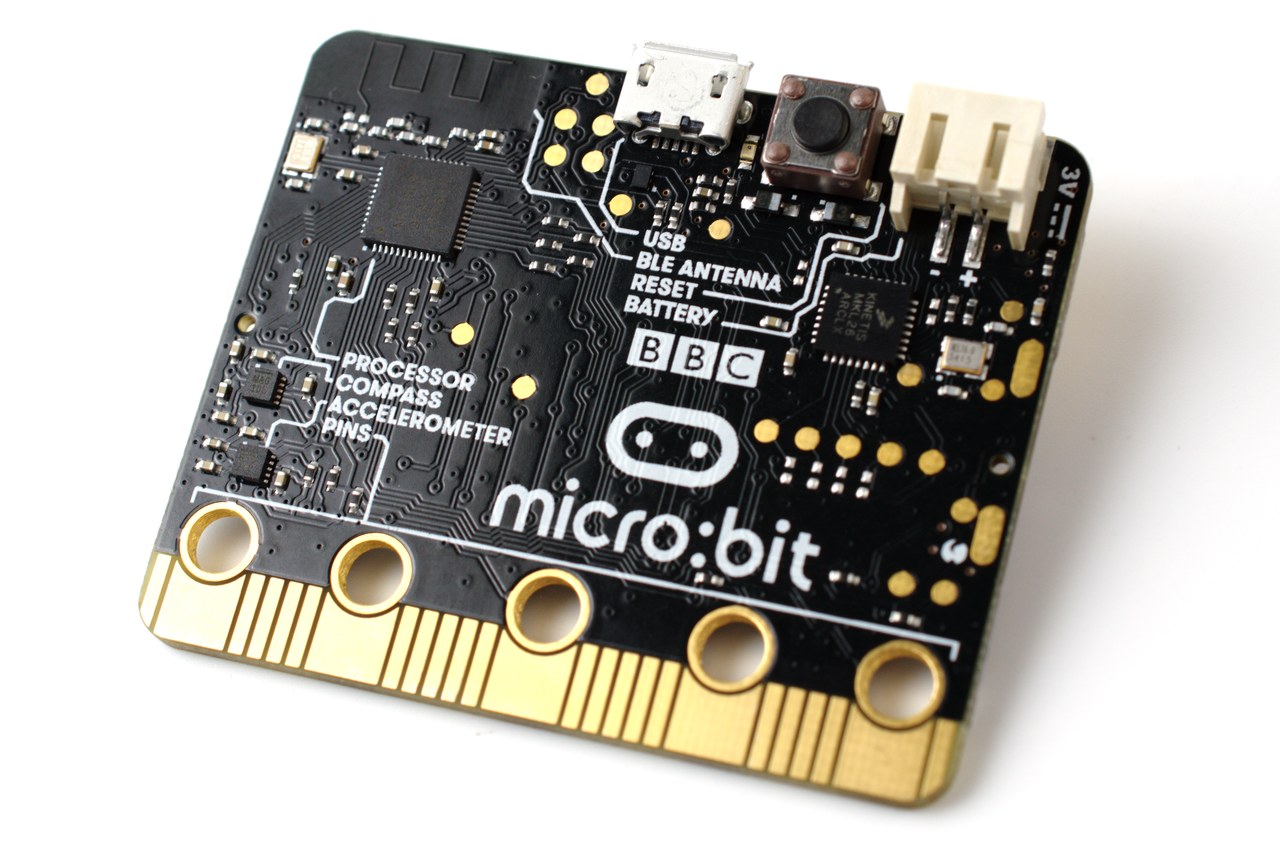 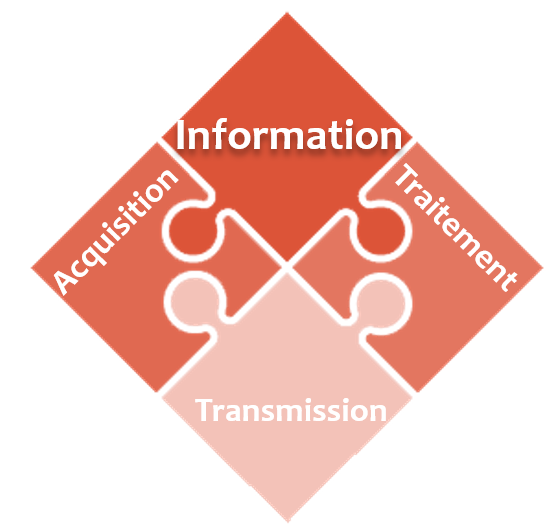 Module radio 2.4GHz
Carte µP micro:bit
programme
Valider le capteur qui doit permettre au système de connaître l’orientation du cube dans l’espace.
47
STI2D :  l'approche expérimentale du tryptique MEI
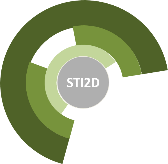 Une démarche différente en STI2D
L'approche expérimentale du triptyque MEI
Étape 5
Étape 4
Étape 1
Étape 2
Étape 3
Grandeurs physiques
Contraintes 
Résolution, sensibilité 
Précision, rapidité 
Nature de l’information
Cibler le besoin en fonction du cahier des charges
Établir une liste de capteurs
Choisir le capteur
Modèle mathématique 
Calcul de l’écart 
Choix de capteur validé
Réaliser l’étalonnage du capteur
Valider le choix du capteur
48
STI2D :  l'approche expérimentale du tryptique MEI
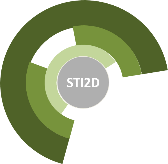 Une démarche différente en STI2D
Identification du besoin
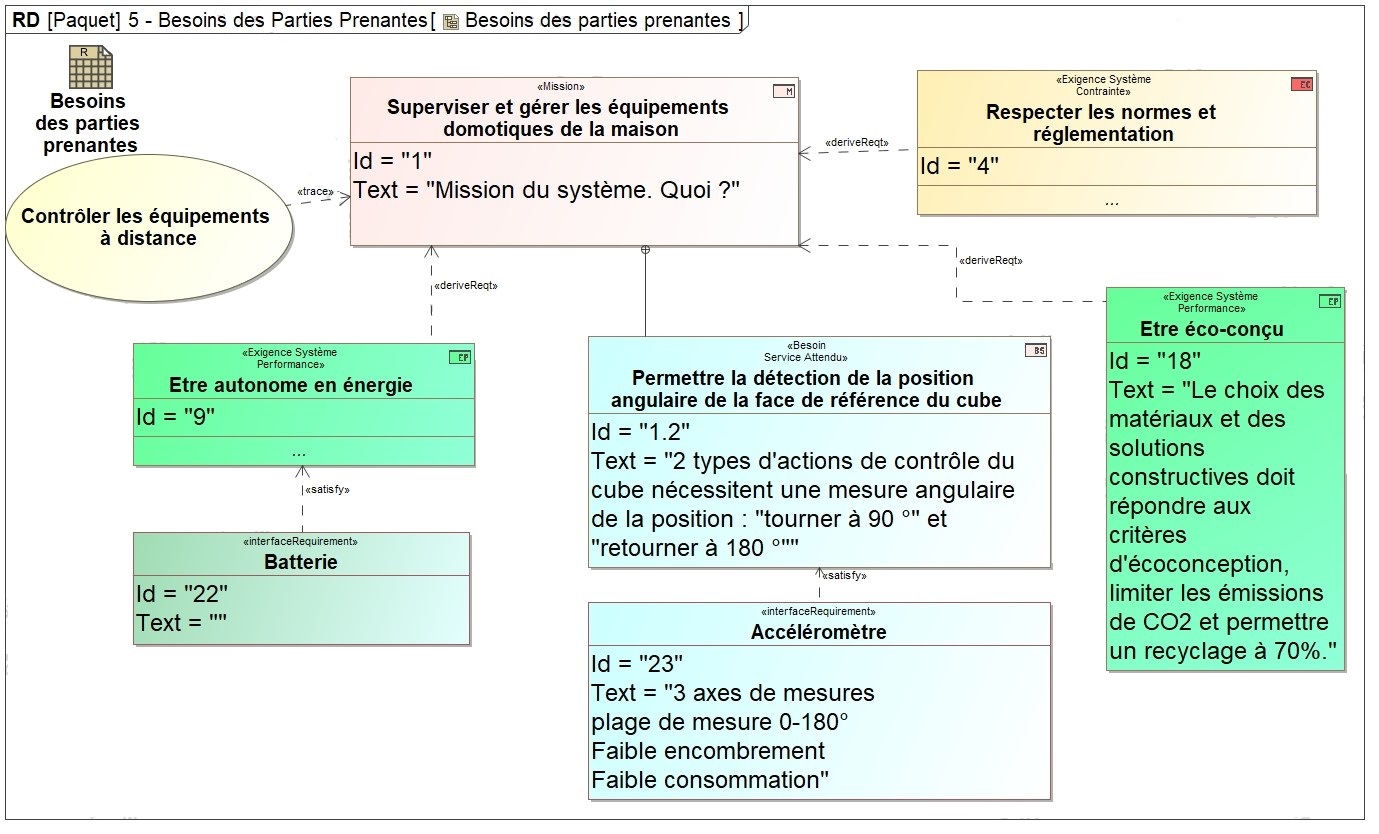 Étape 1
Compatibilité avec l’autonomie attendue
Plage de mesure : de 0 à 180°
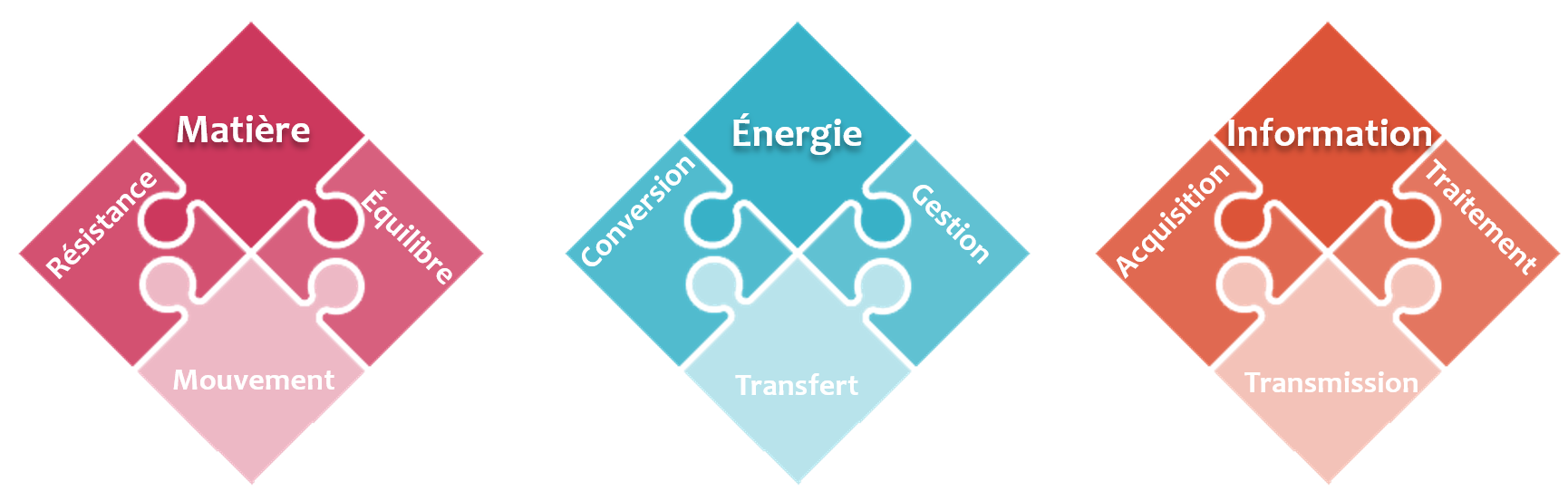 Intégrer le capteur selon les dimensions du cube
49
STI2D :  l'approche expérimentale du tryptique MEI
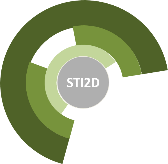 Une démarche différente en STI2D
Identification des contraintes
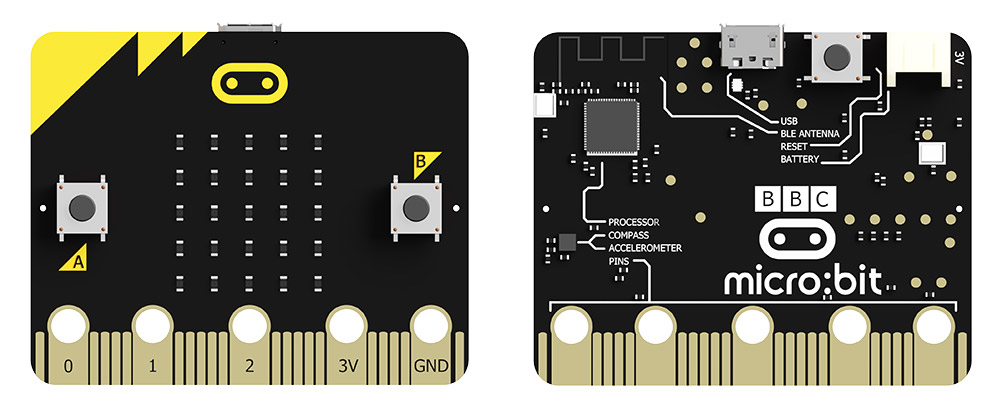 X
Étape 2
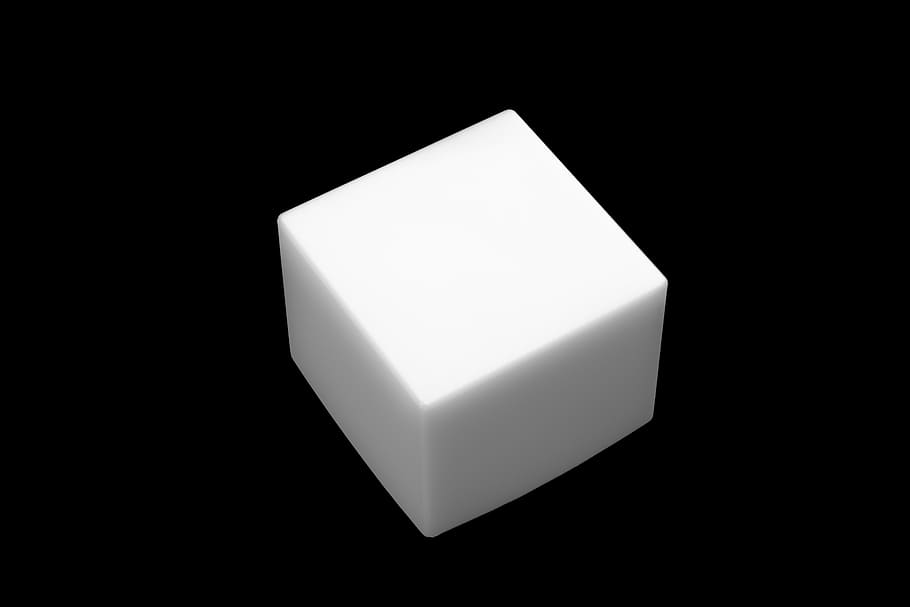 Y
Carte d’acquisition et de traitement de l’information micro:bit
Accéléromètre 3 axes, 
de type ADXL345
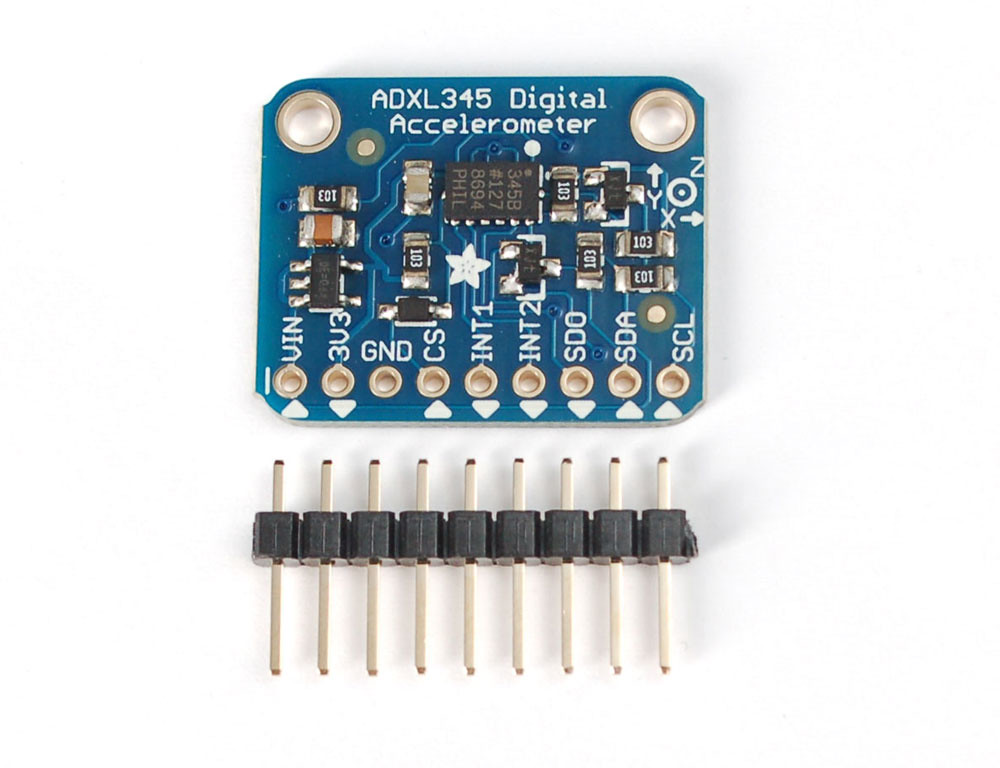 Z
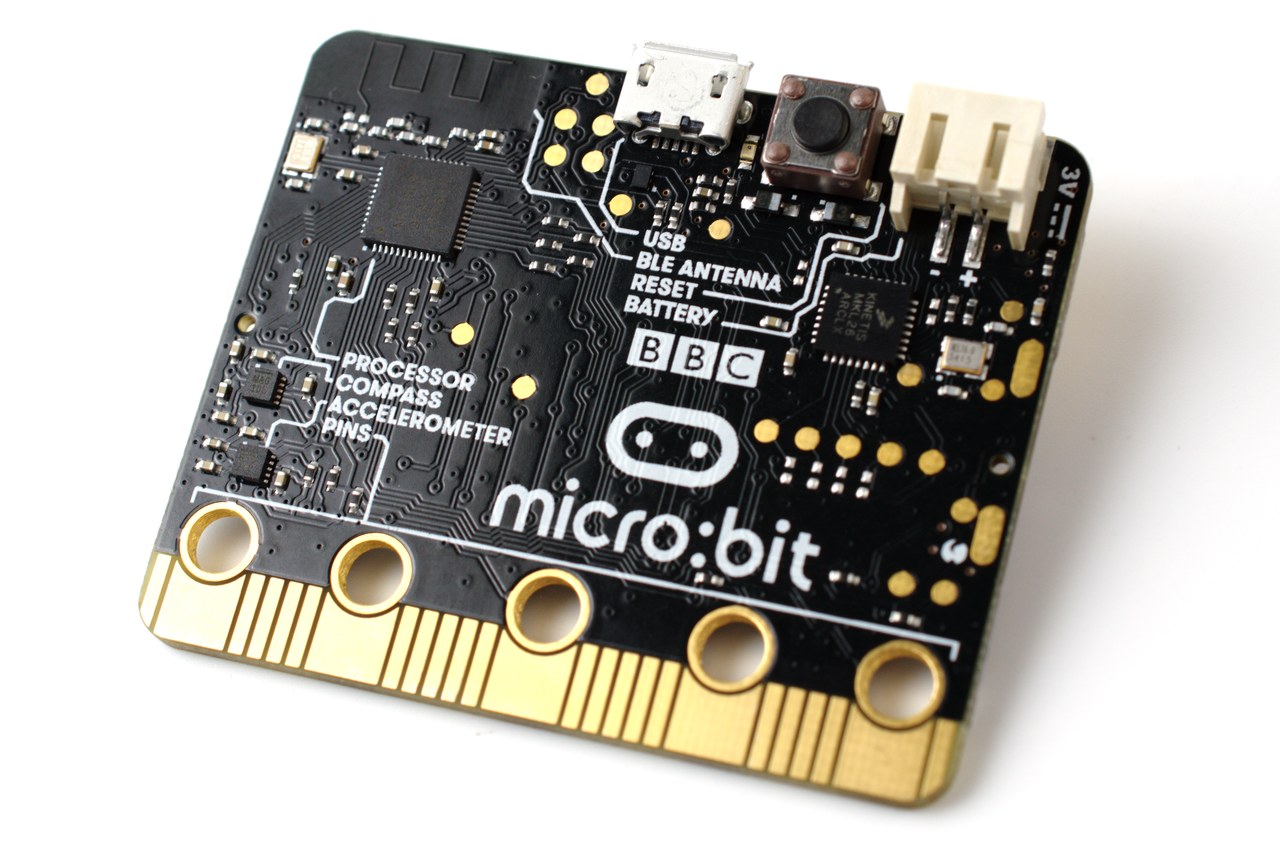 Matériels à disposition pour expérimenter et manipuler
50
STI2D :  l'approche expérimentale du tryptique MEI
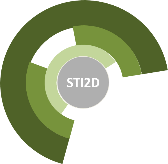 Une démarche différente en STI2D
Choix du capteur
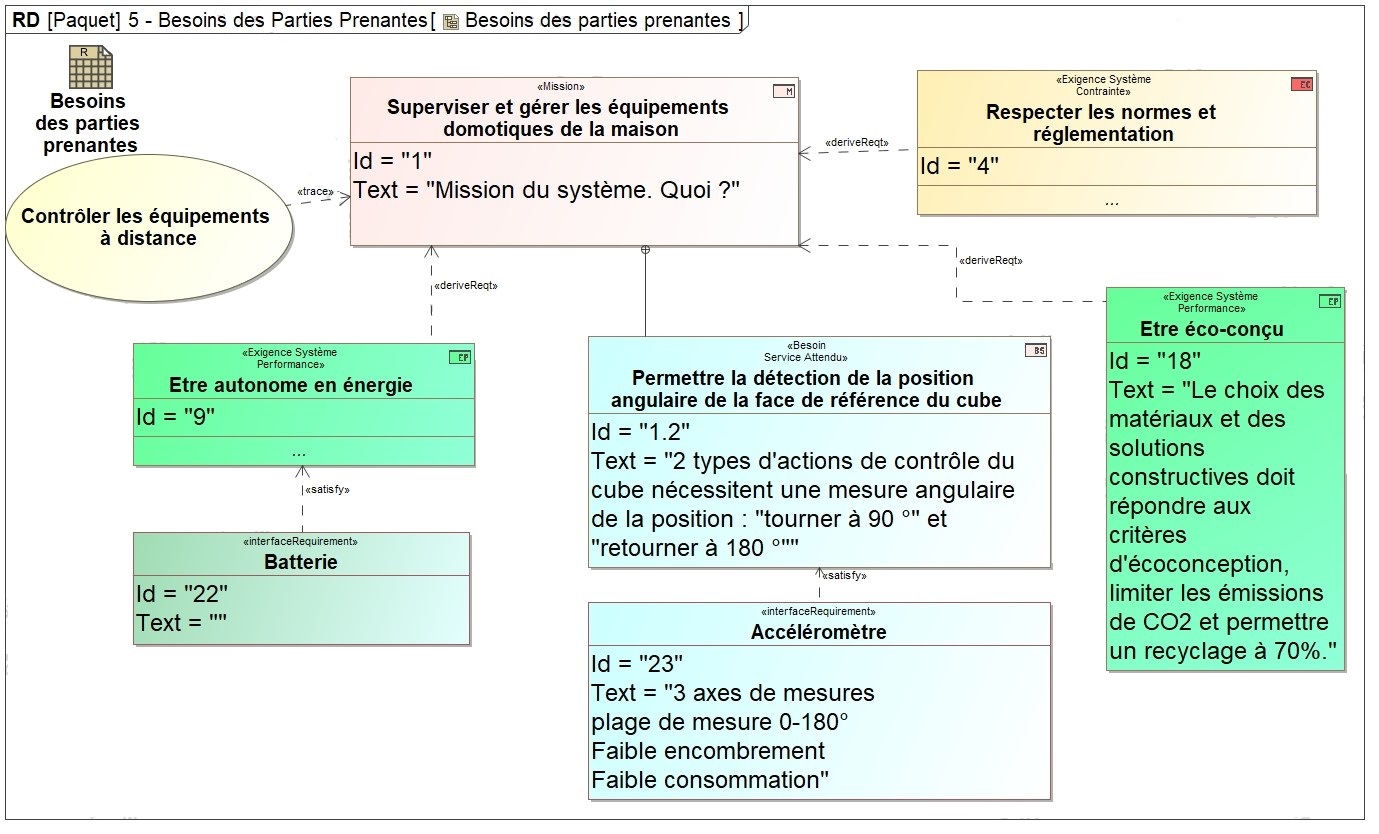 Étape 3
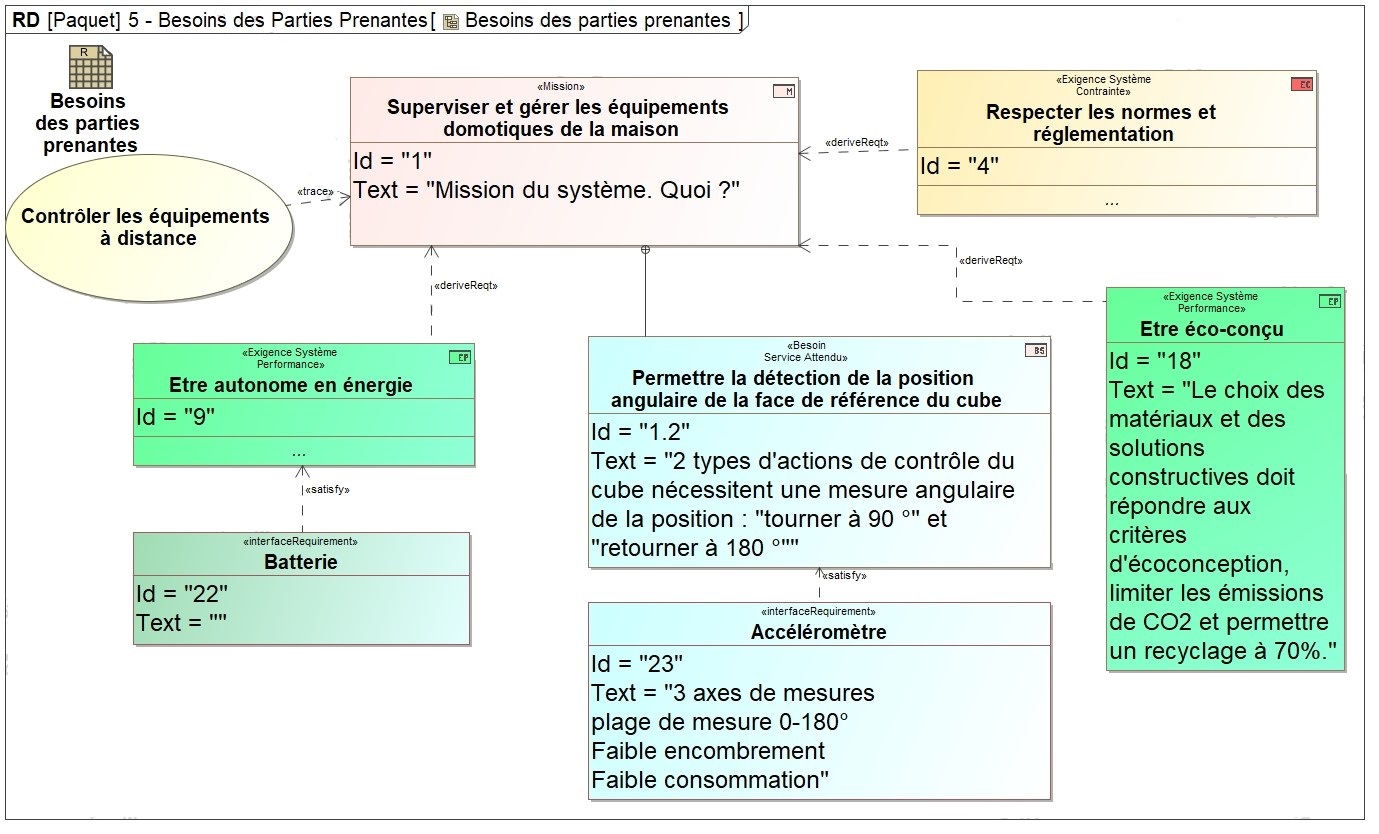 Validation du choix d’une solution constructive par rapport aux critères du cahier des charges
51
STI2D :  l'approche expérimentale du tryptique MEI
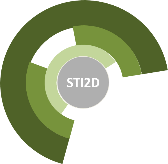 Une démarche différente en STI2D
Étalonnage du capteur
Étape 4
Acquérir
Traiter
Commande d'allumage ou d'extinction
Communiquer
Orientation du cube
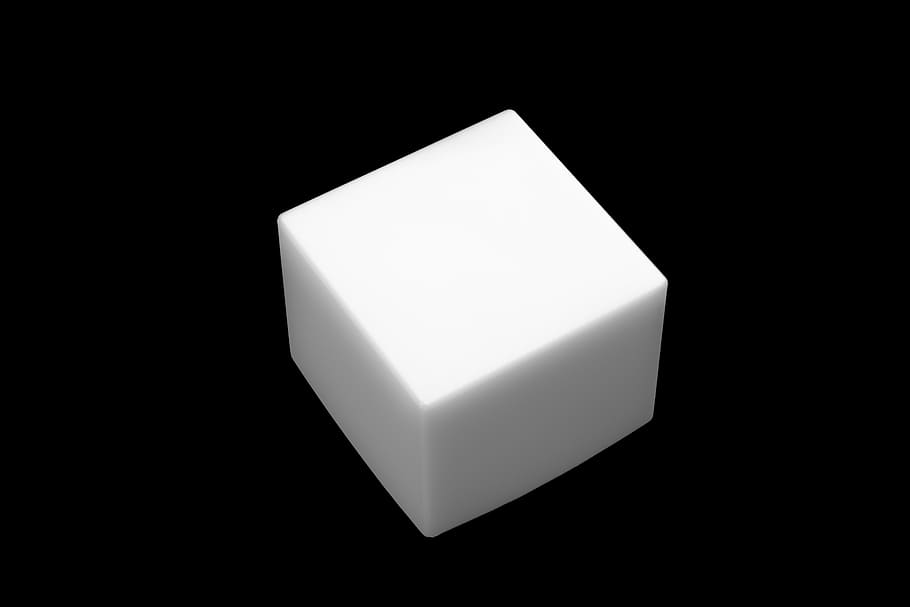 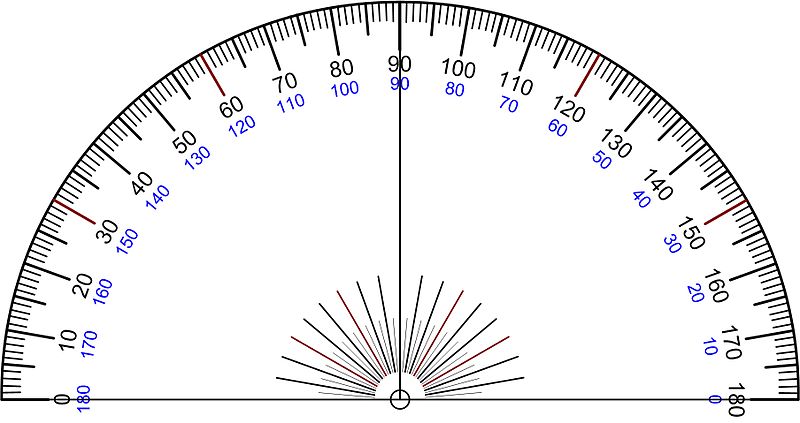 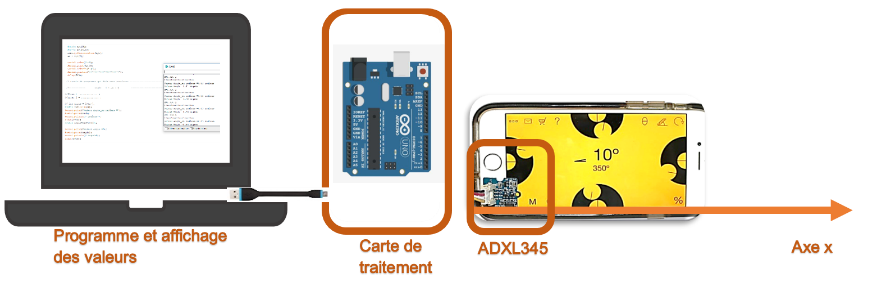 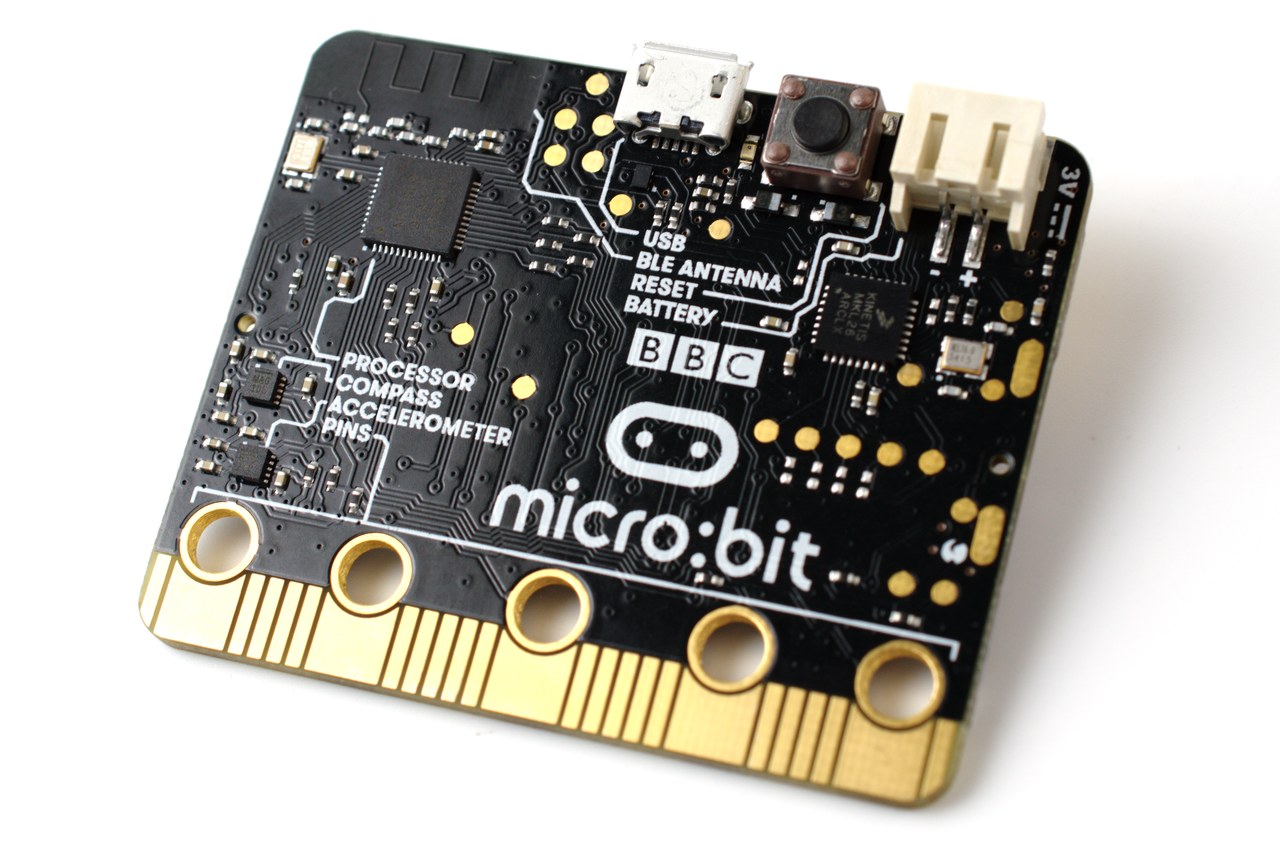 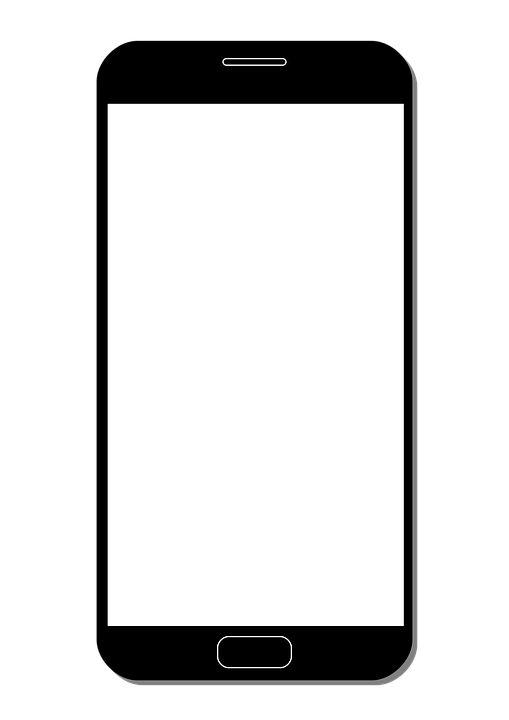 Programme
Moniteur série
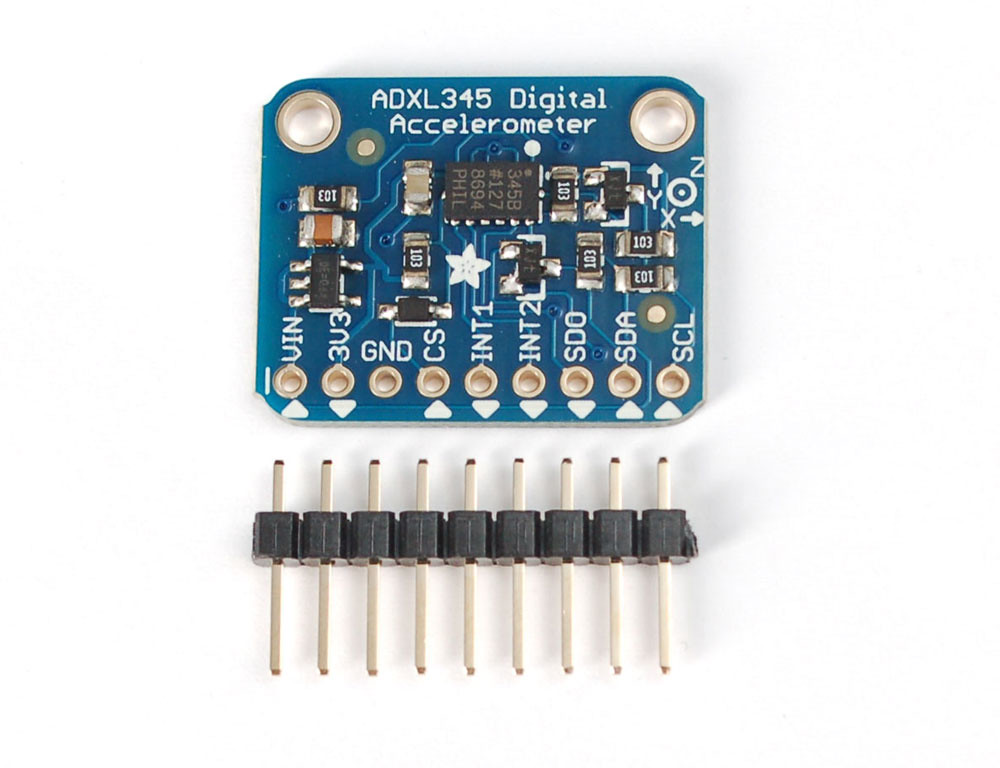 Accéléromètre (ADXL345)            Un système de référence
Exploitation des données  
calculs d’écarts entre la valeur de l’angle attendue et la valeur transmise par la chaîne d’acquisition.
52
STI2D :  l'approche expérimentale du tryptique MEI
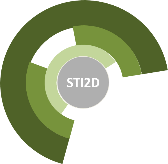 Une démarche différente en STI2D
Étalonnage du capteur
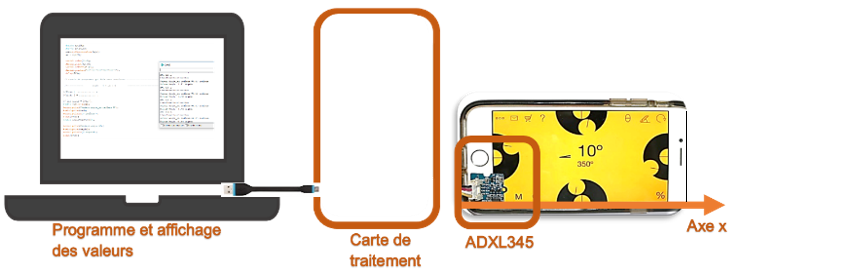 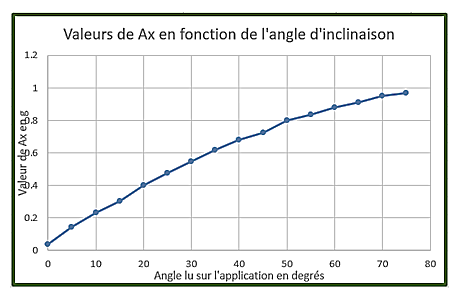 Étape 4
x
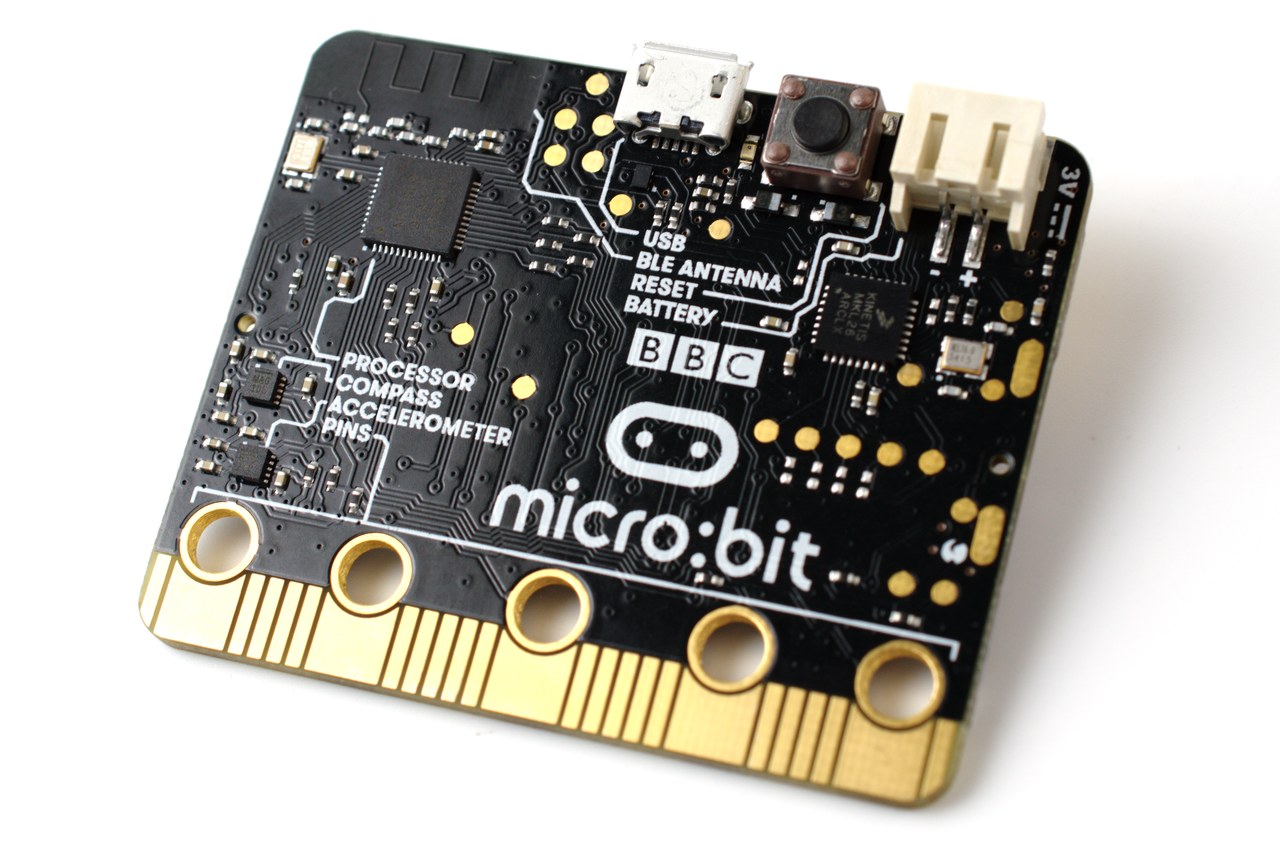 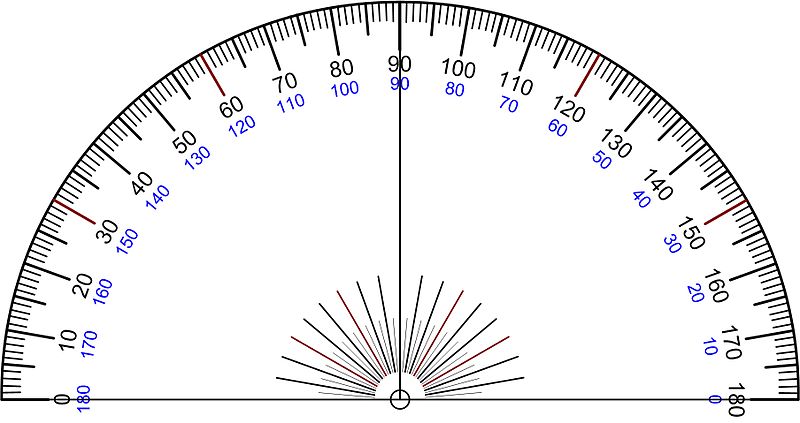 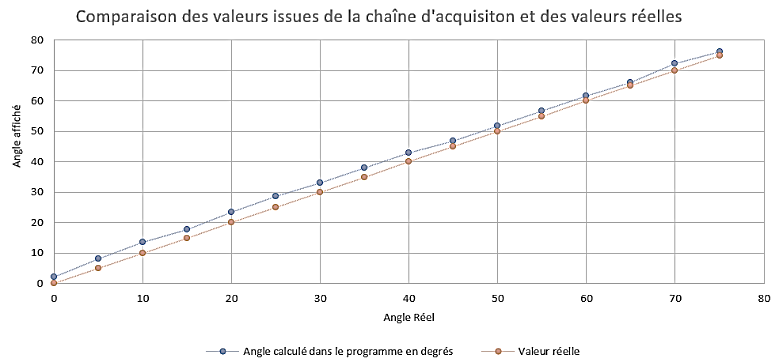 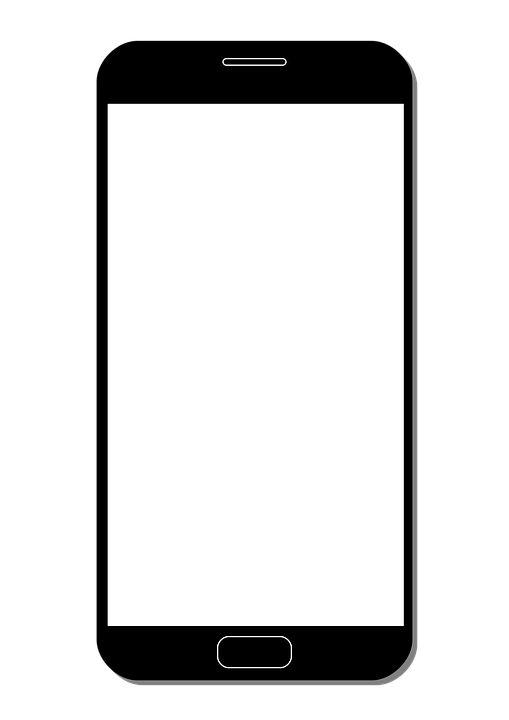 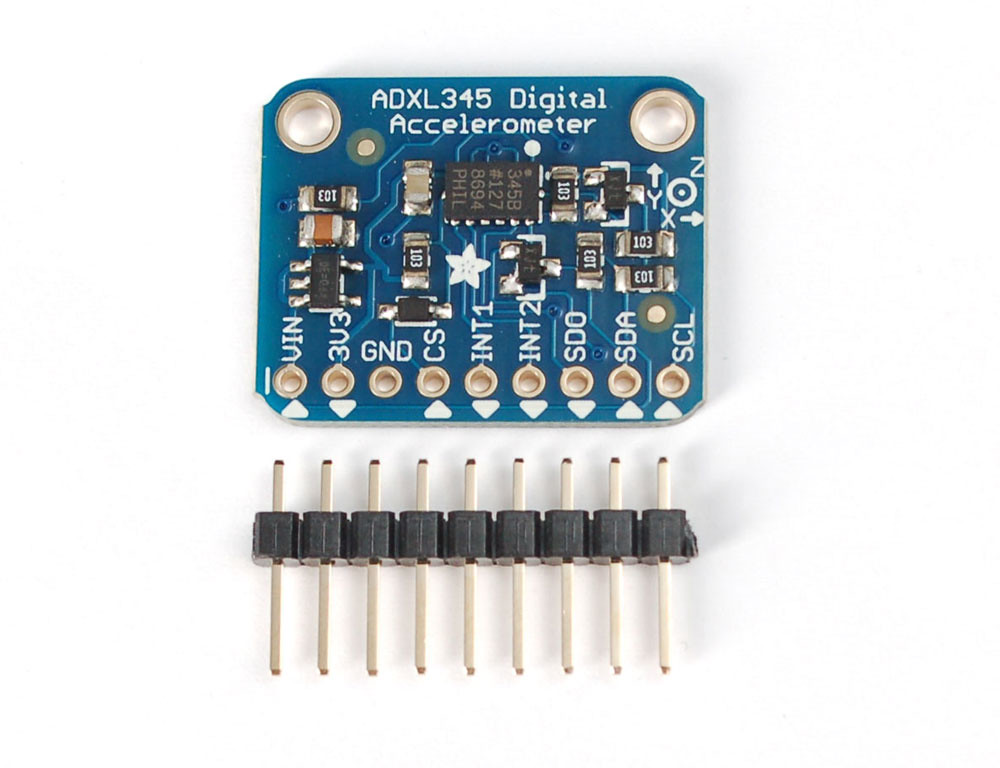 53
STI2D :  l'approche expérimentale du tryptique MEI
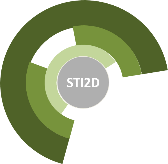 Une démarche différente en STI2D
Qualifier le capteur
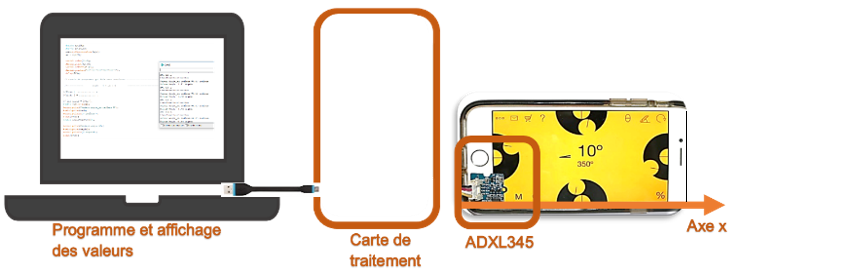 Étape 5
x
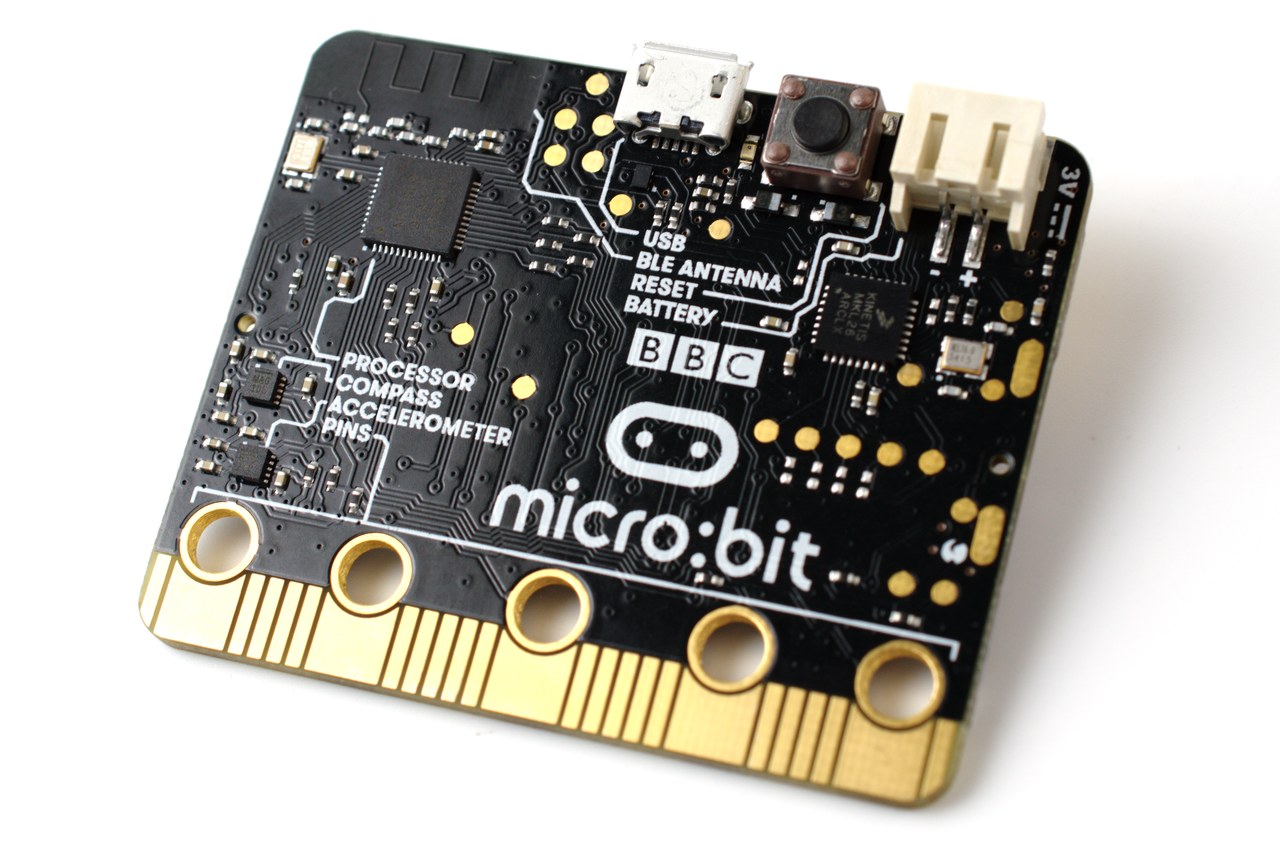 les données mesurées issues du capteur
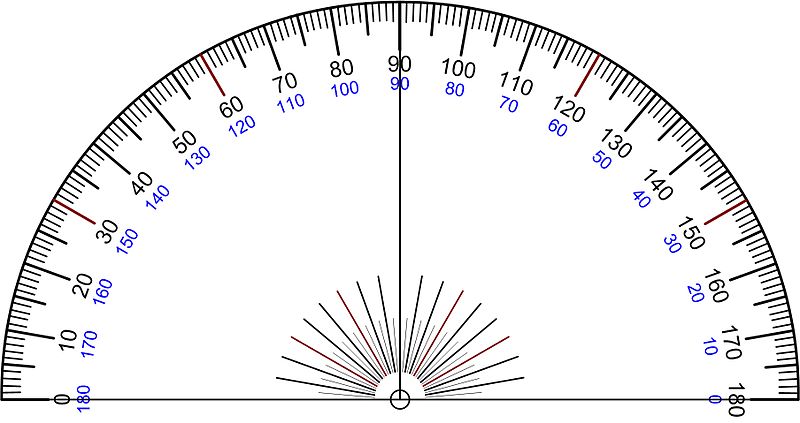 limites de validité
Écart
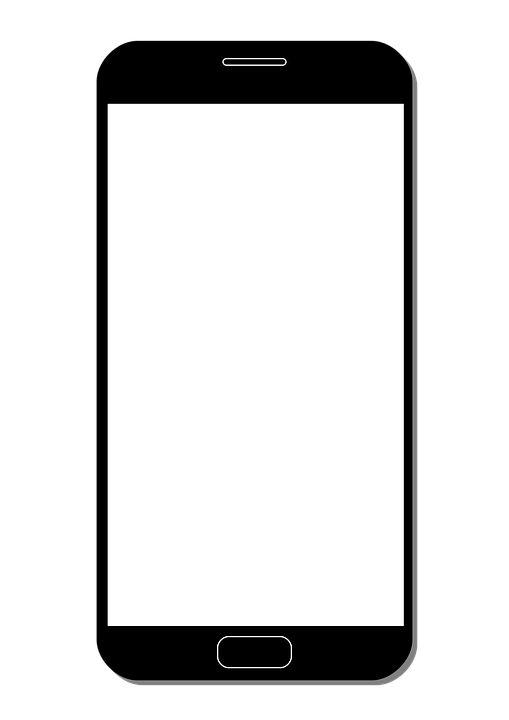 Conditions expérimentales,incertitudes de mesure
sensibilité
les données mesurées issues du dispositif de référence
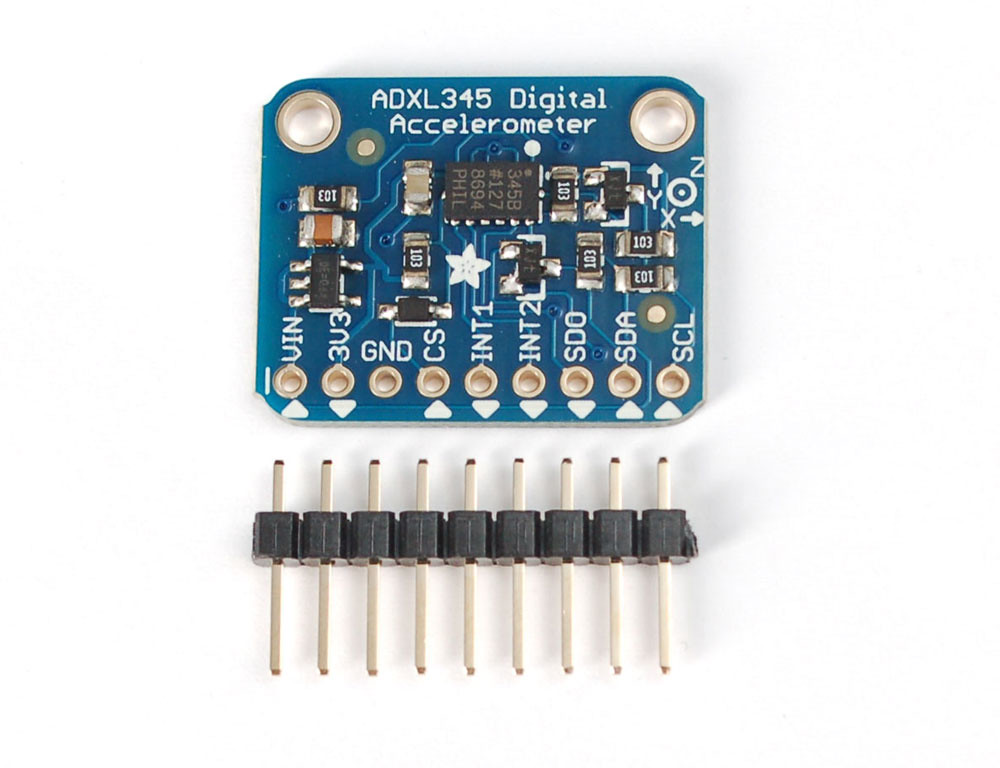 précision
résolution
Dispositif de référence
CONCLUSION
54
STI2D :  l'approche expérimentale du tryptique MEI
Sciences de l’Ingénieur                                                                                                                              Un  enseignement  de  spécialité  en    1ère
MERCI  À  TOUS !
Sciences de l’Ingénieur                                                                                                                              Un  enseignement  de  spécialité  en    1ère
Philippe GAGELIN, Professeur de Sciences de l'Ingénieur 
Benoit GALLIENNE, Professeur de Sciences de l'Ingénieur
Meriem MNAFAKH, Professeure de Sciences de l'Ingénieur
Damien SAUNIER, Professeur de Sciences de l'Ingénieur

Gilles CAYOLInspecteur d'Académie - Inspecteur Pédagogique RégionalSciences  et Techniques Industrielles
Vincent MONTREUILInspecteur d'Académie - Inspecteur Pédagogique RégionalSciences  et Techniques Industrielles

Régis RIGAUD
Inspecteur Général de l’éducation, du sport et de la recherche
Groupe Sciences et Techniques Industrielles
Samuel  VIOLLIN
Inspecteur Général de l’éducation, du sport et de la recherche
Doyen du groupe Sciences et Techniques Industrielles